Staże Technikum Hotelarstwa w Wielkiej Brytanii
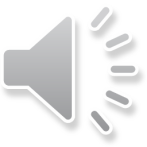 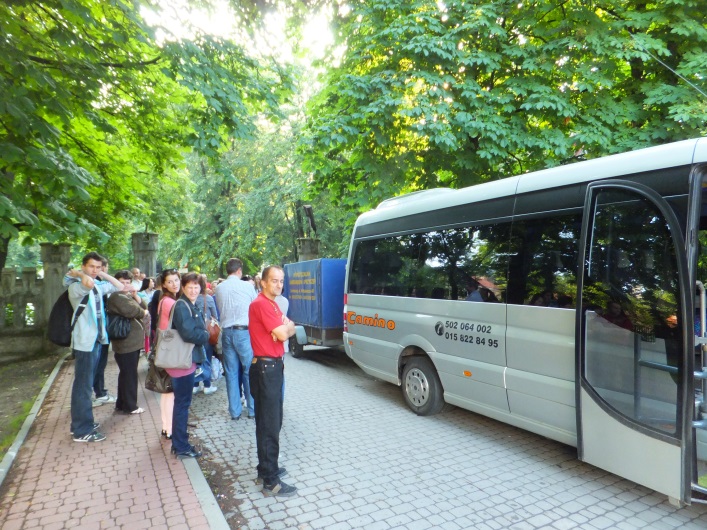 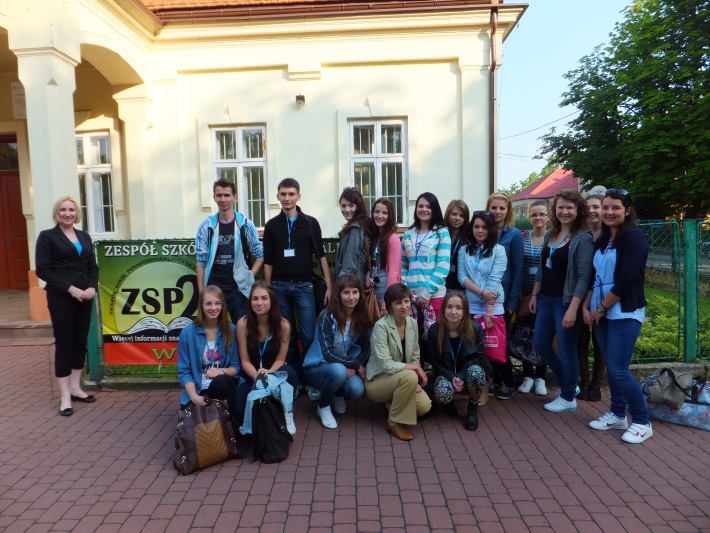 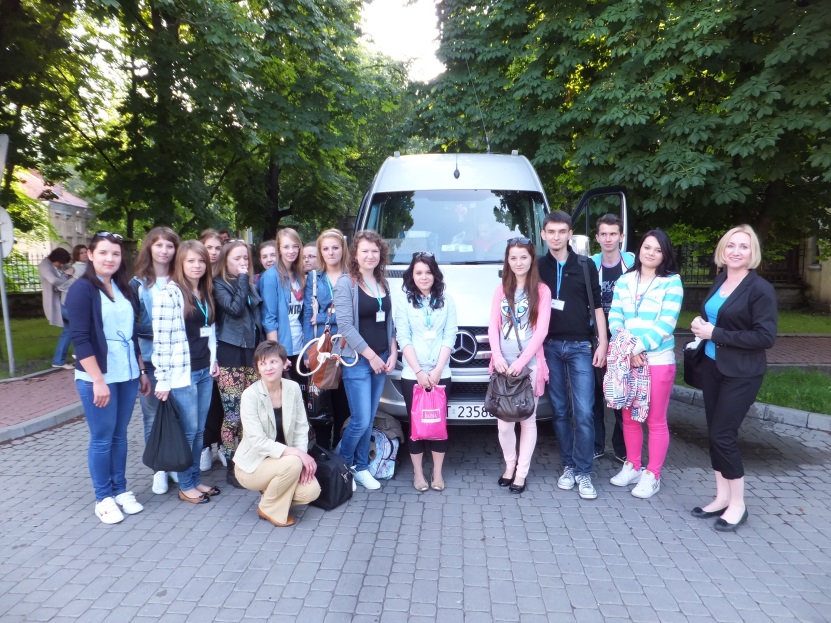 8 czerwca 2013 – wyjazd z Tarnobrzega
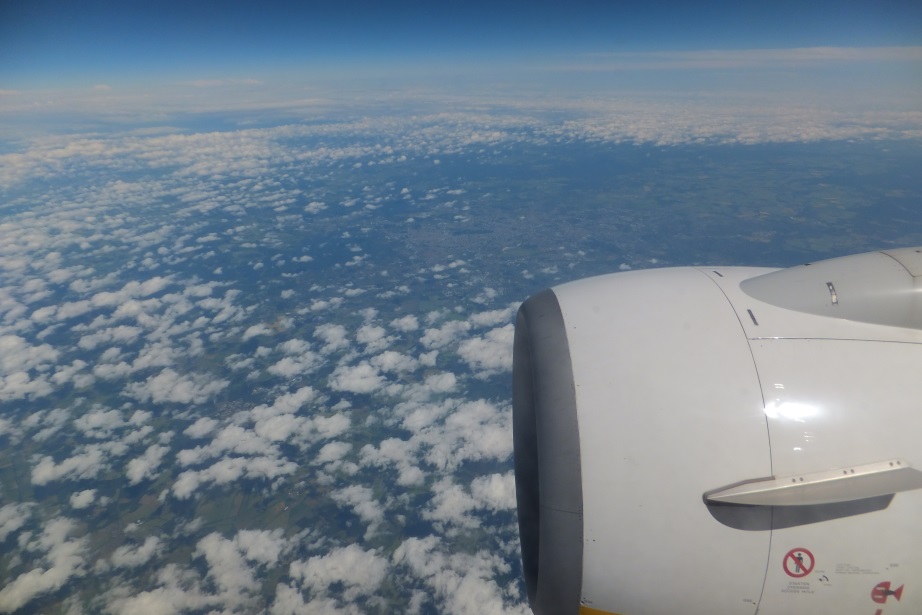 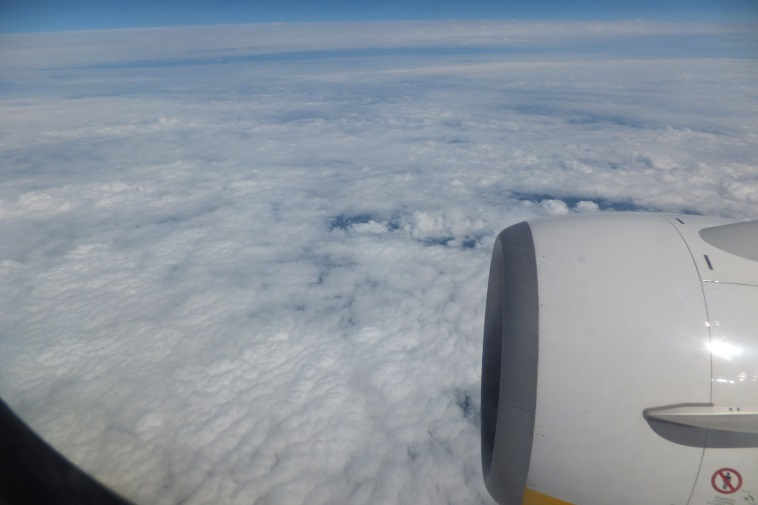 Lot z Katowic do Bristolu
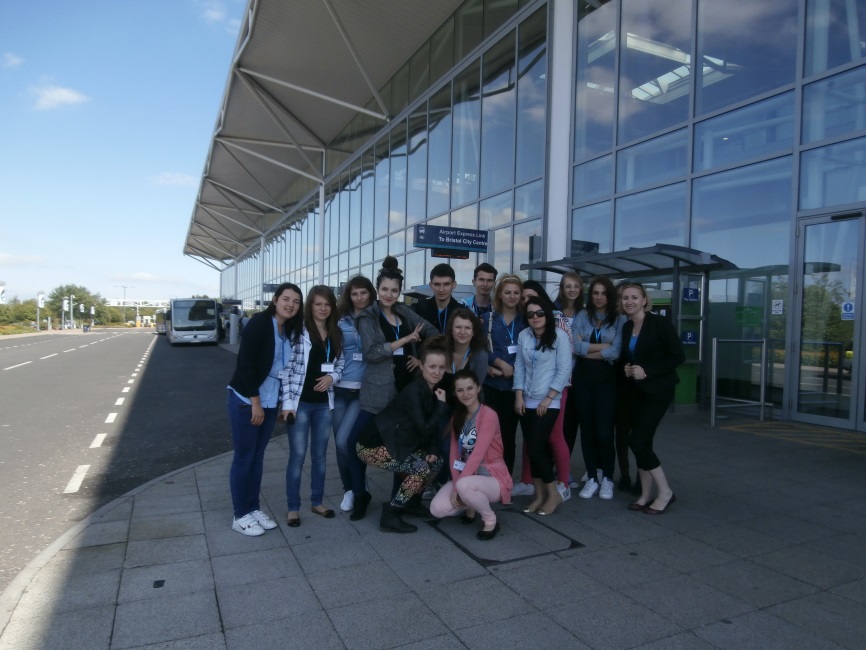 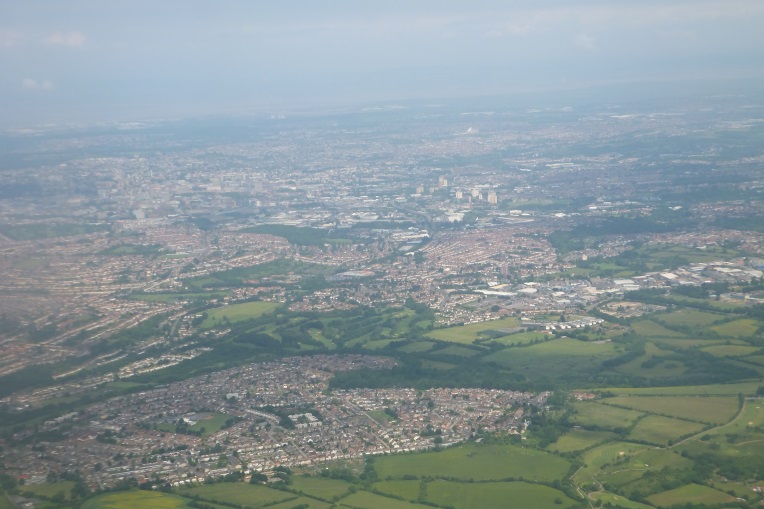 Lotnisko w Bristolu
Pierwsze spojrzenia na Plymouth
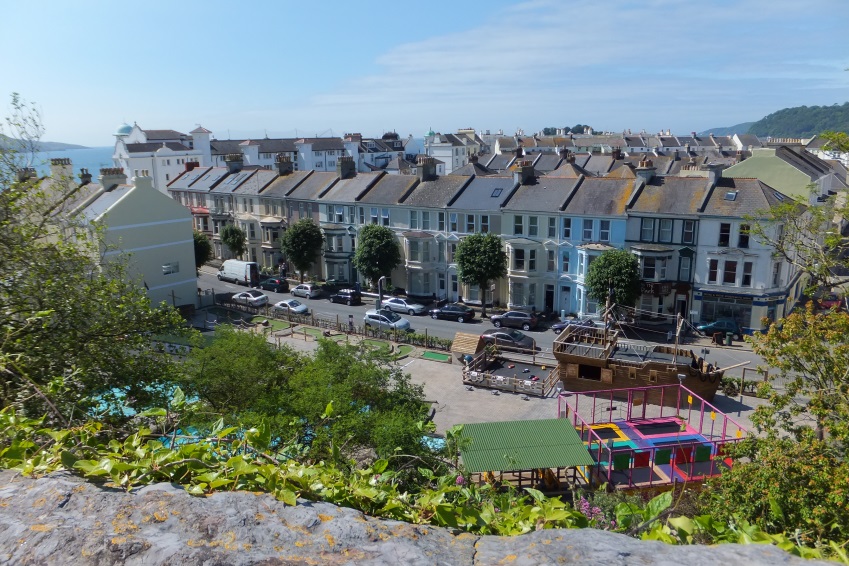 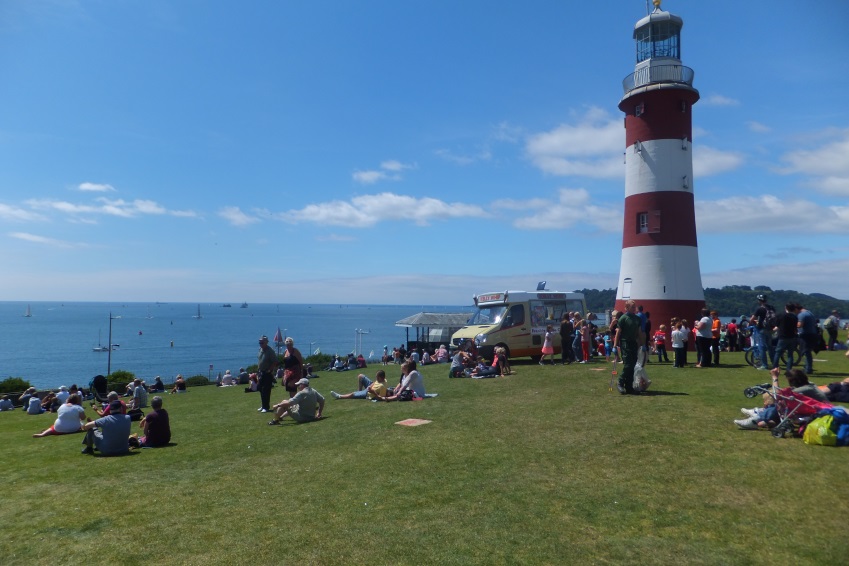 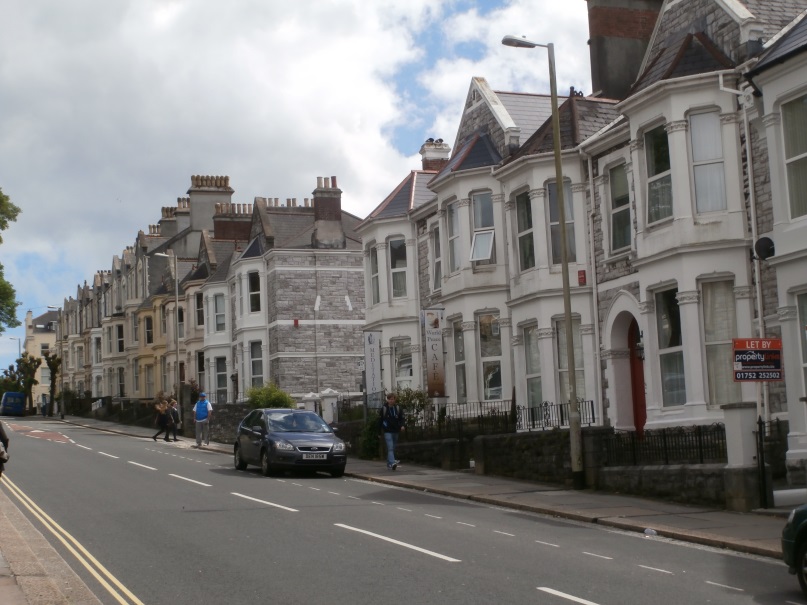 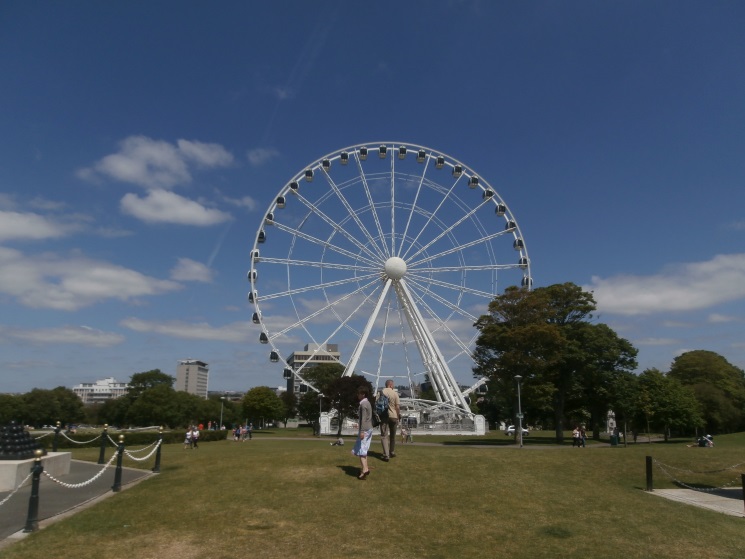 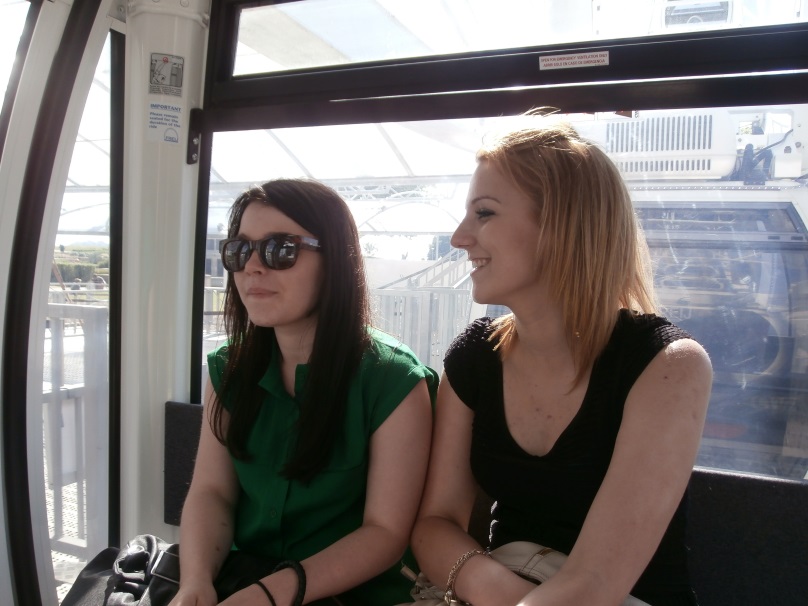 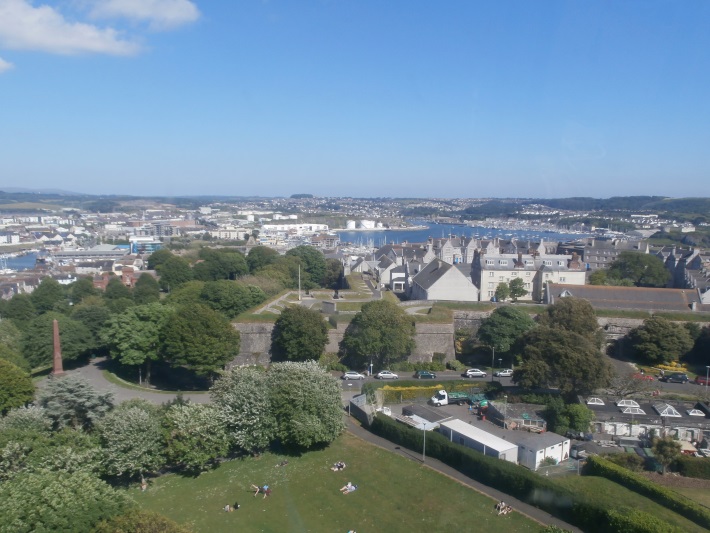 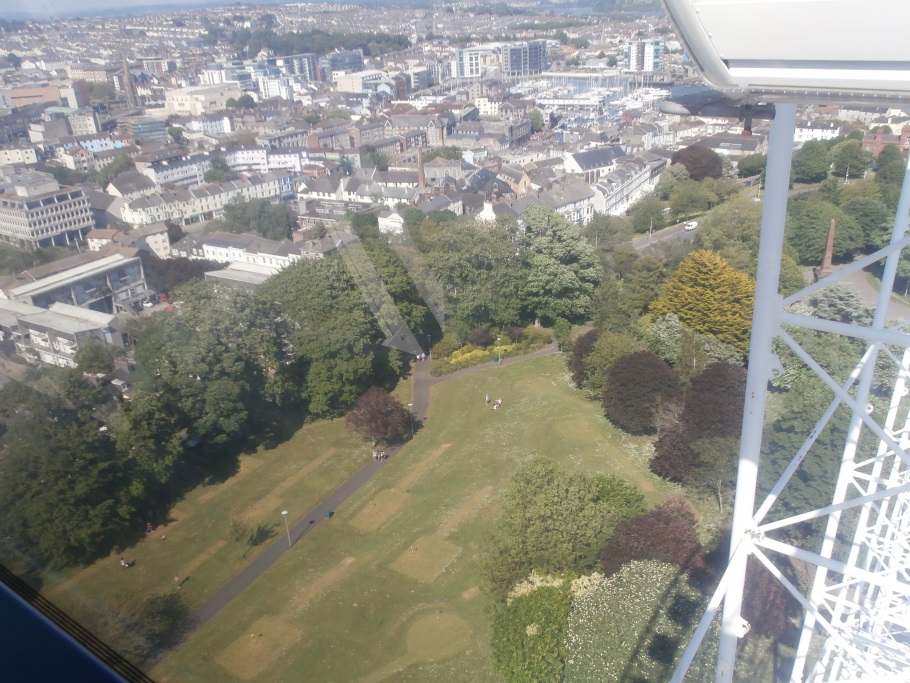 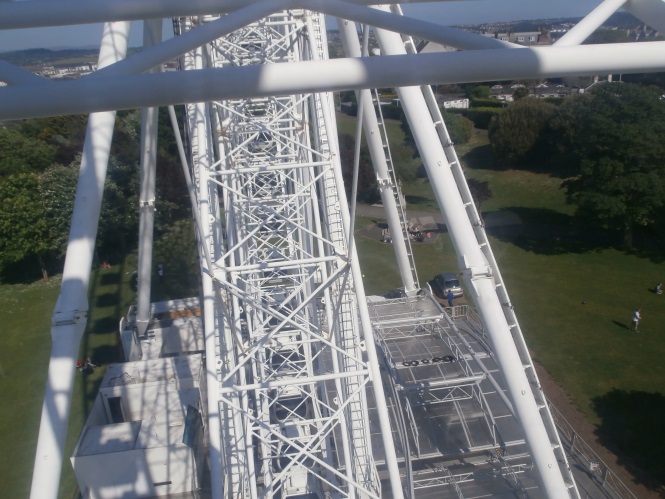 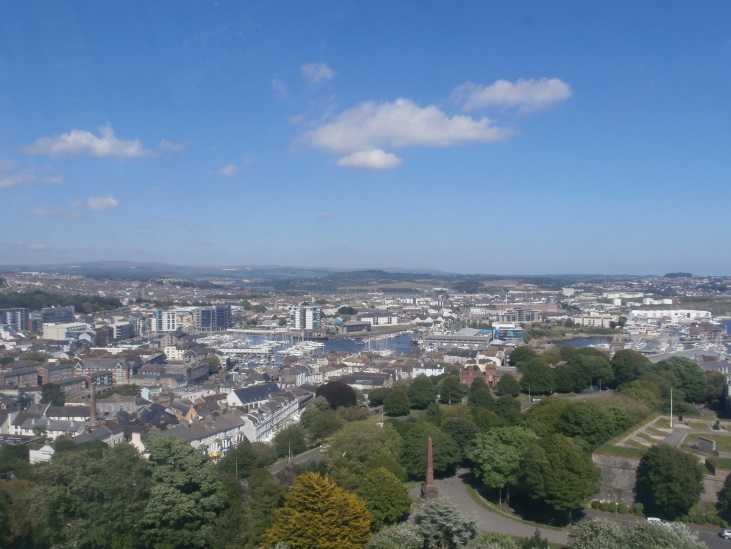 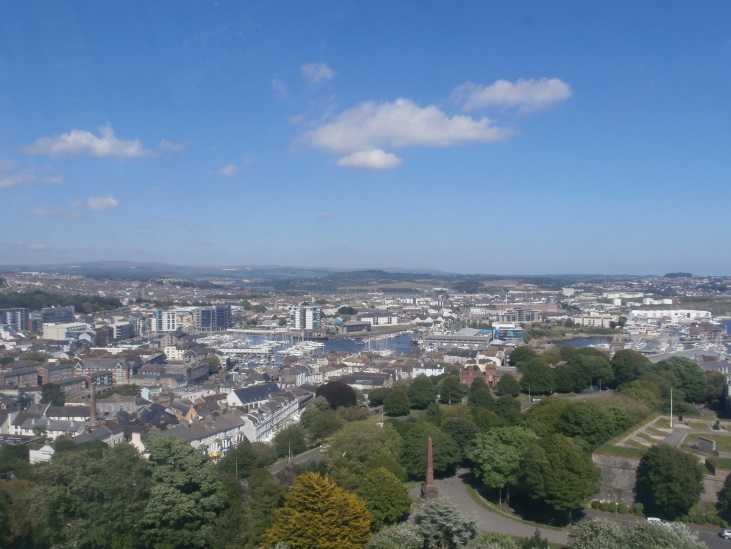 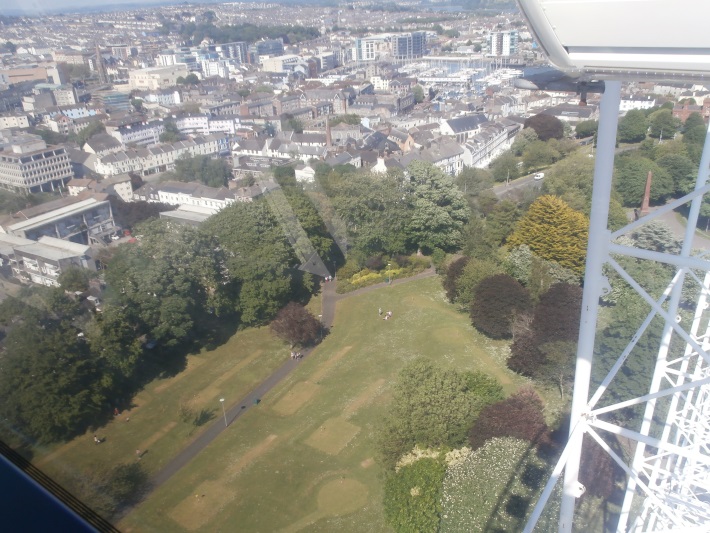 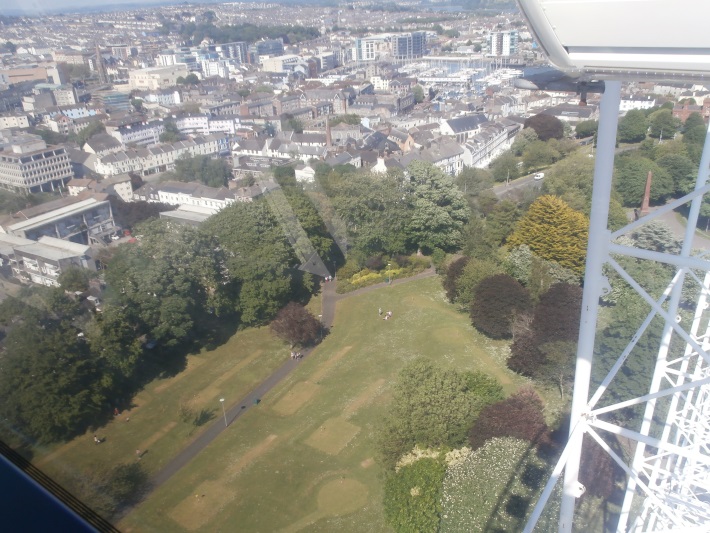 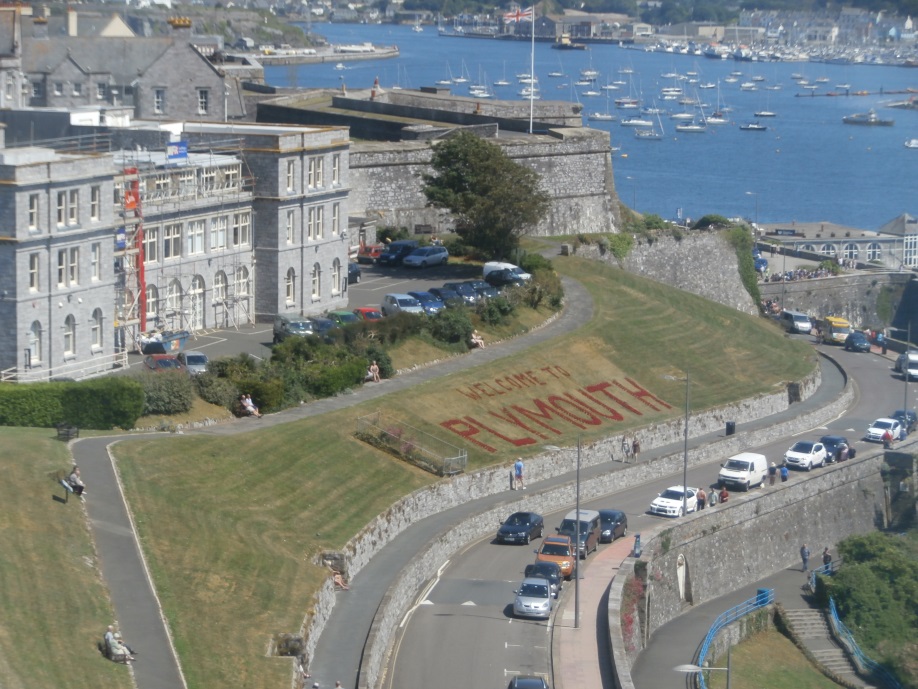 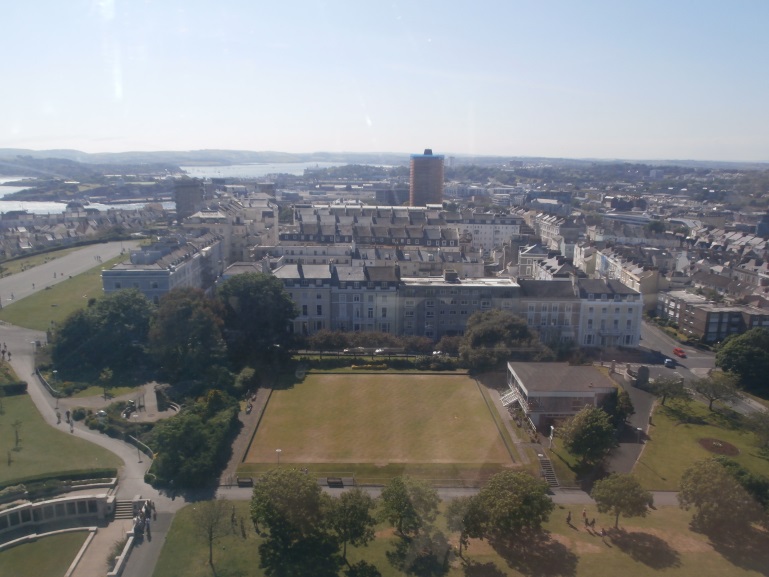 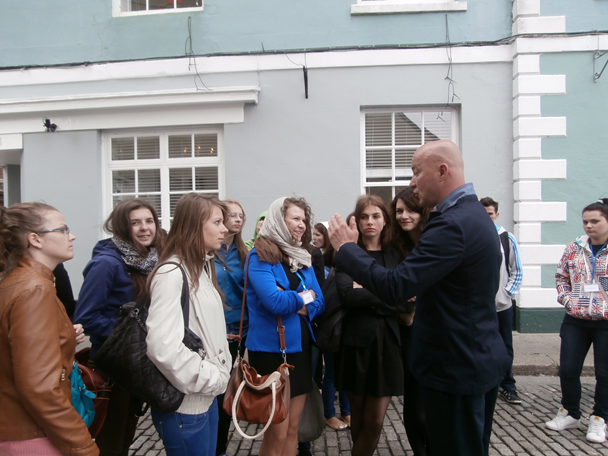 Zdobywanie doświadczenia zawodowego  w Plymouth
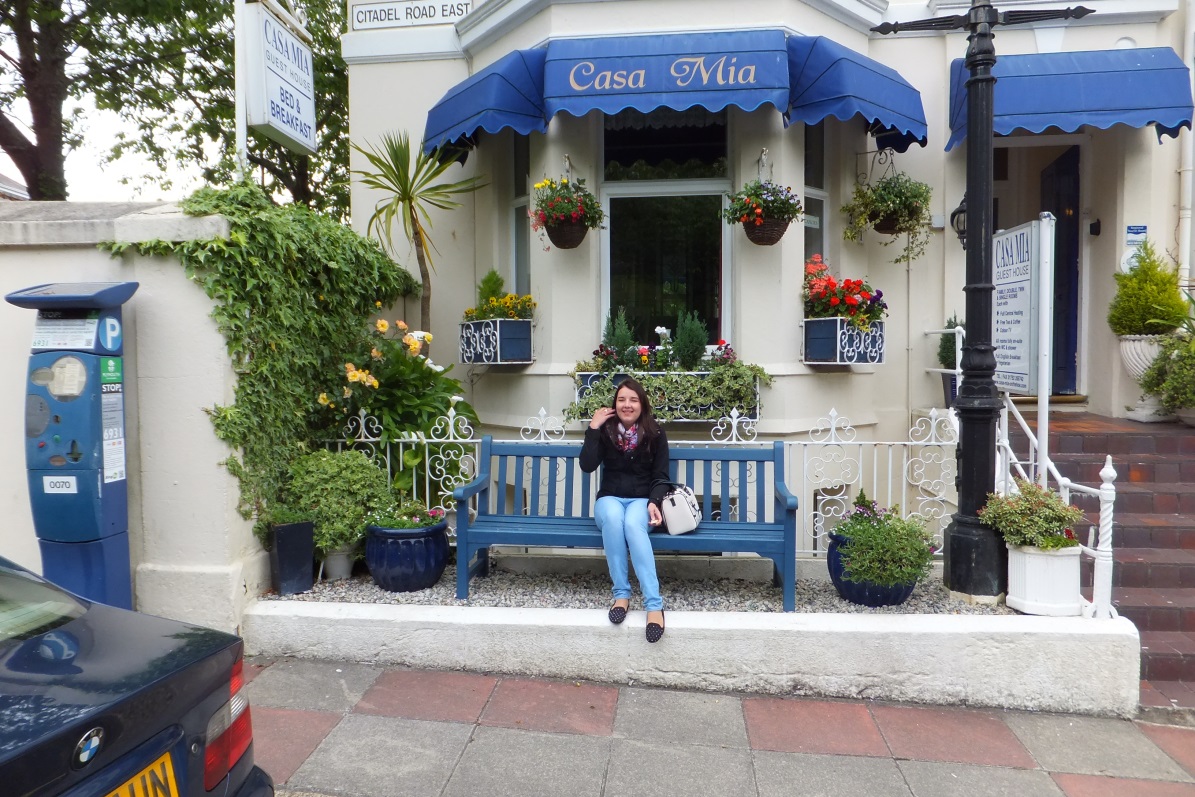 Karolina
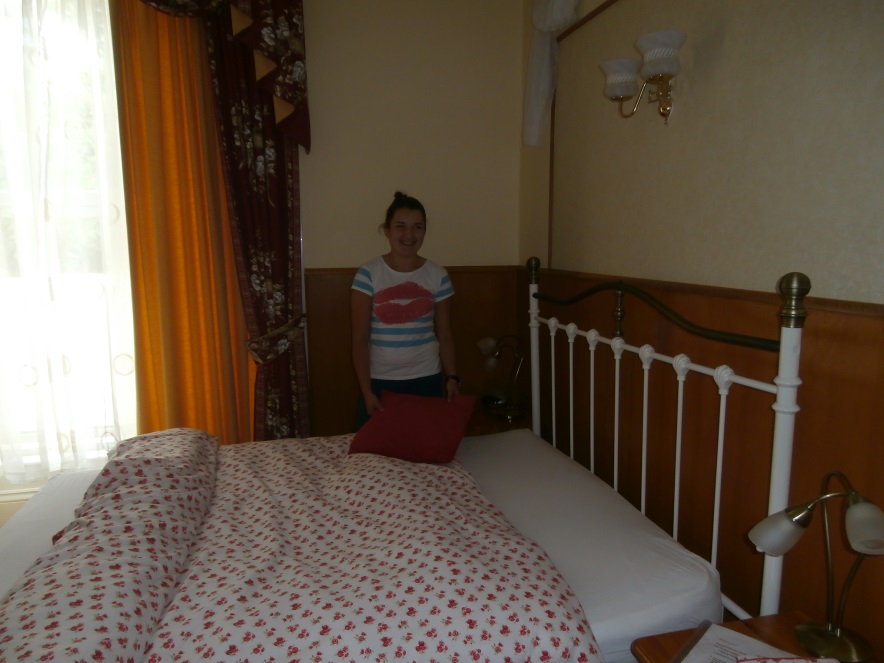 Hotel  „Casa Mia”
Ania i Dominika
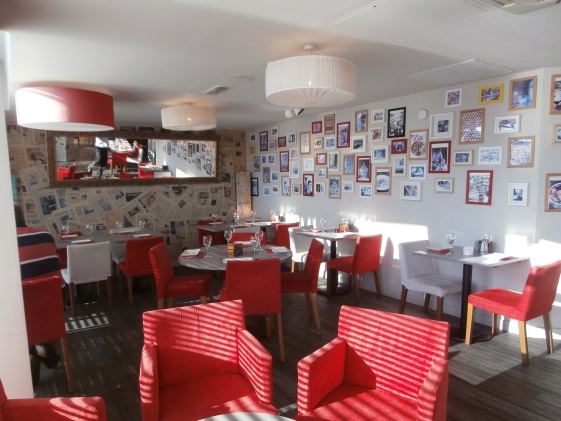 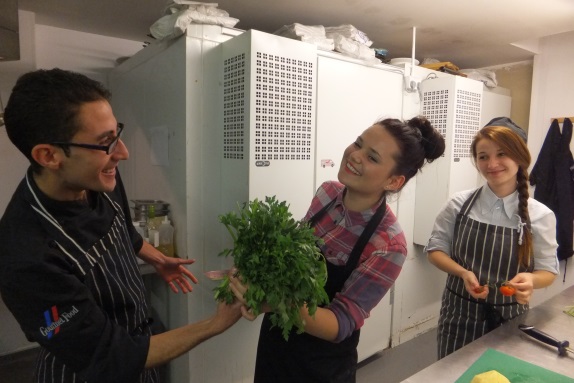 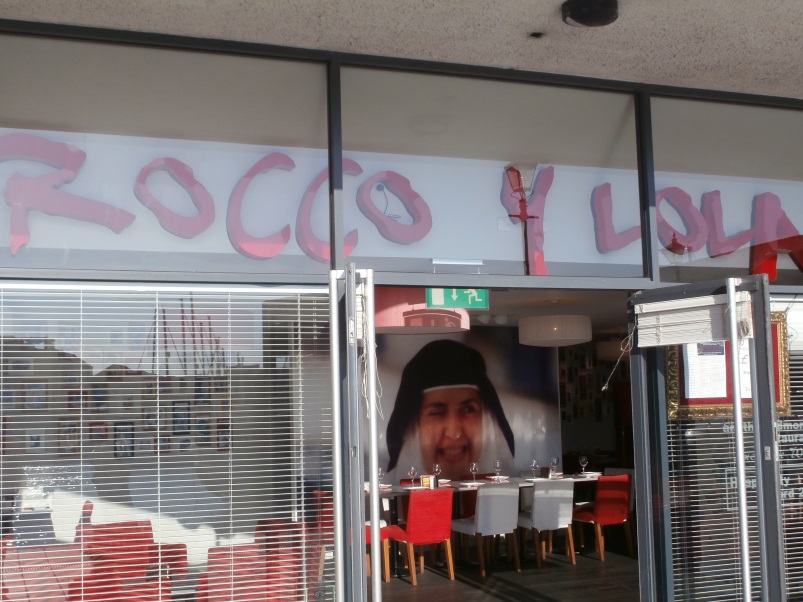 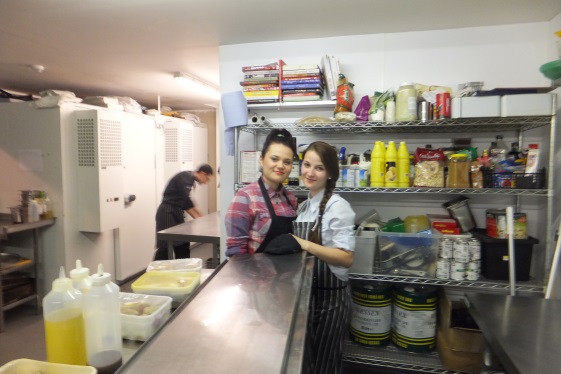 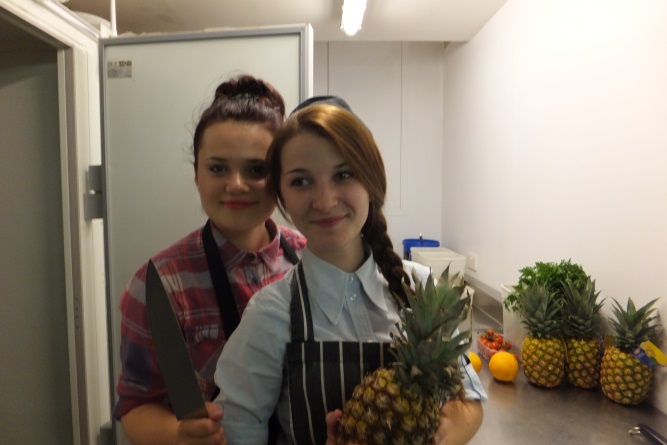 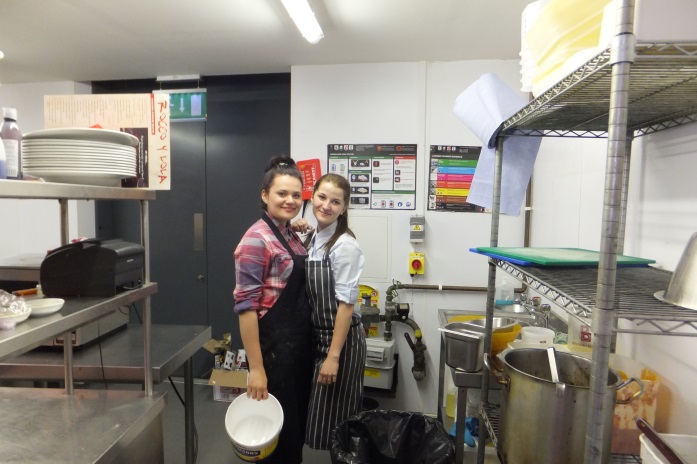 Restauracja „Rocco i Lola”
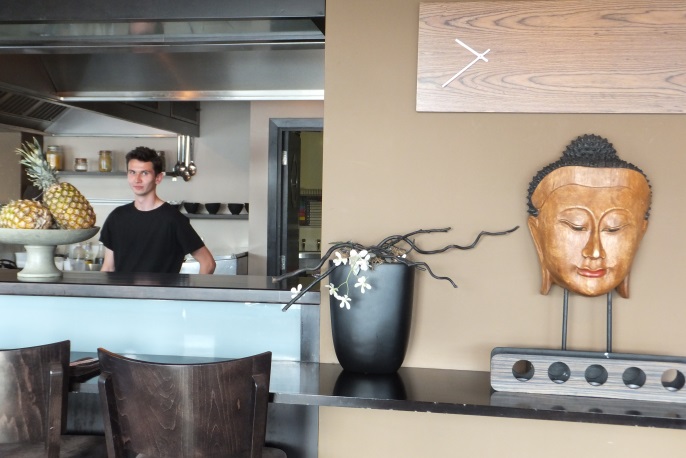 Michał
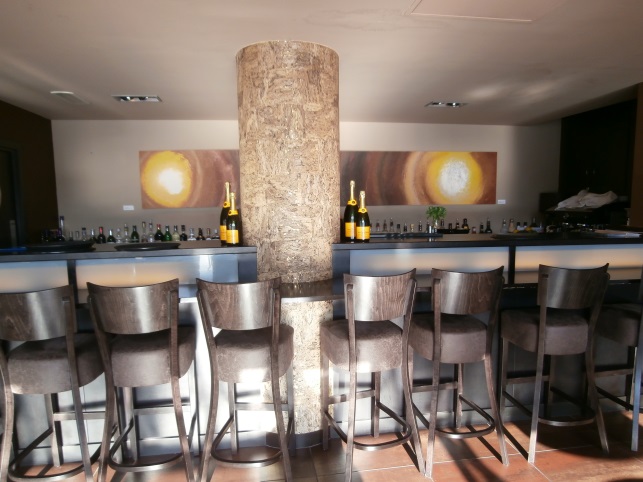 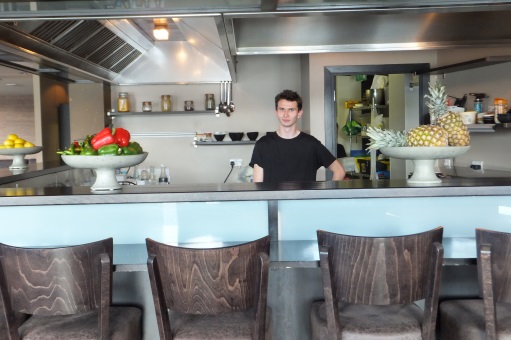 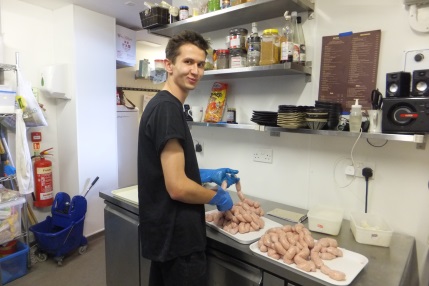 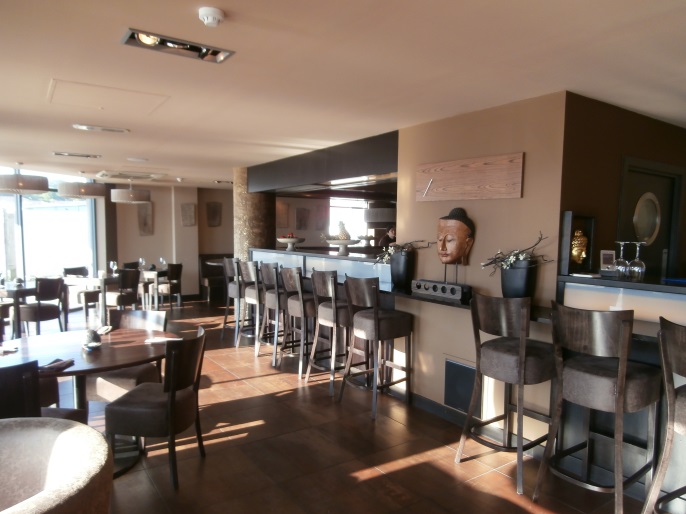 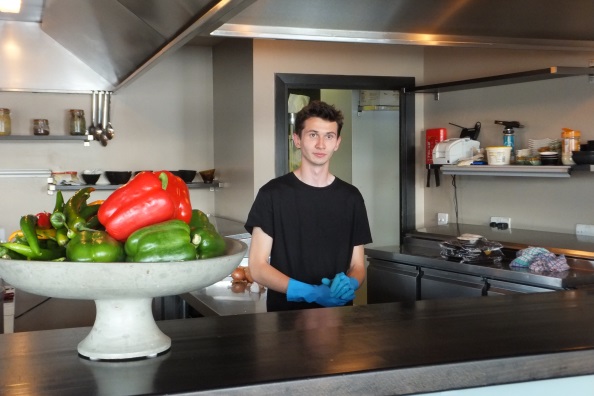 Restauracja „Asia Chic”
Angelika
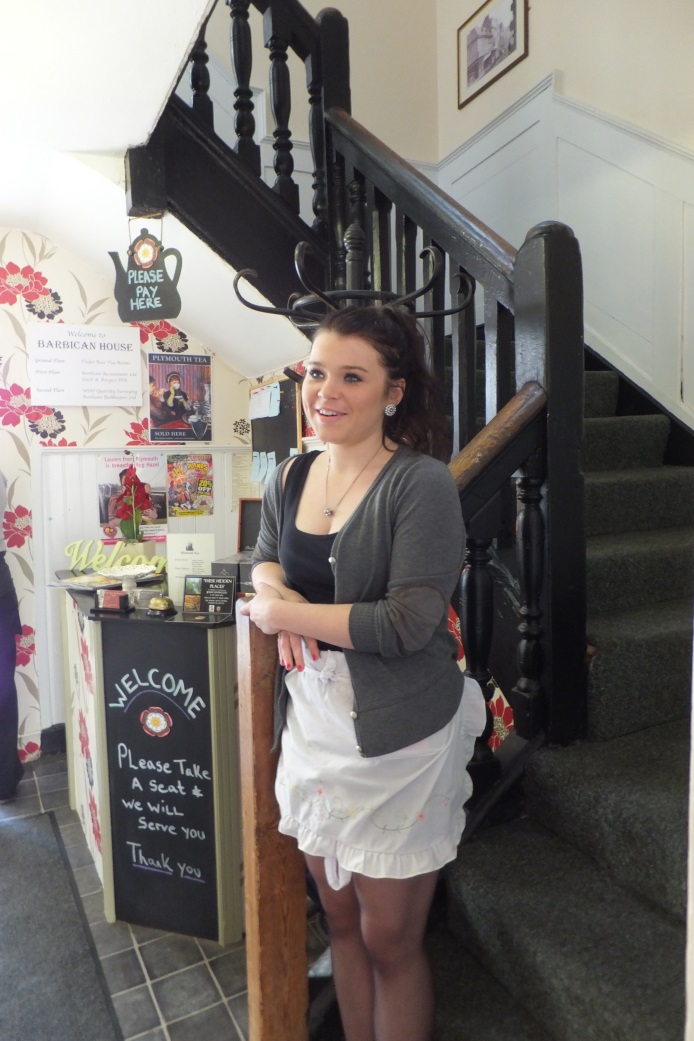 Restauracja „Tudor  Rose”
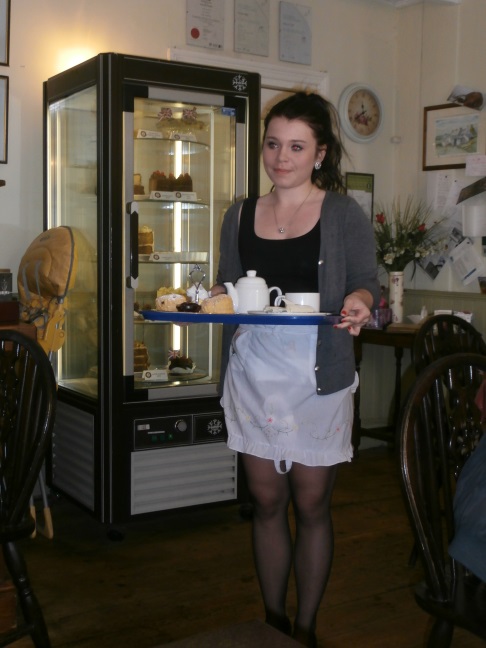 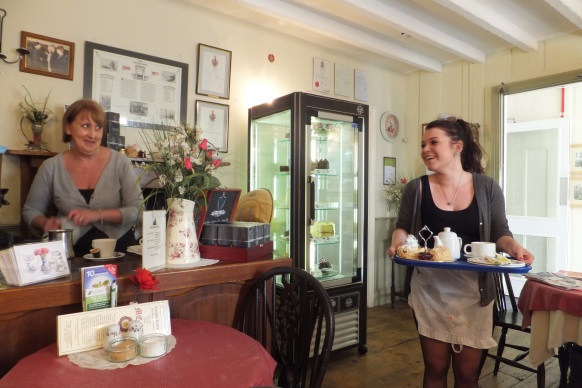 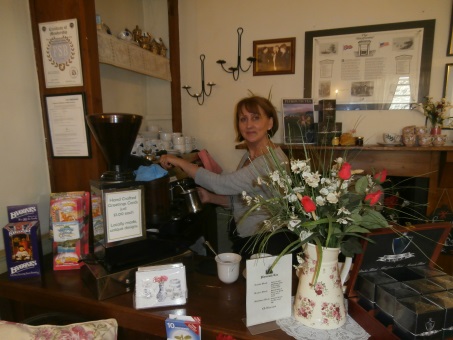 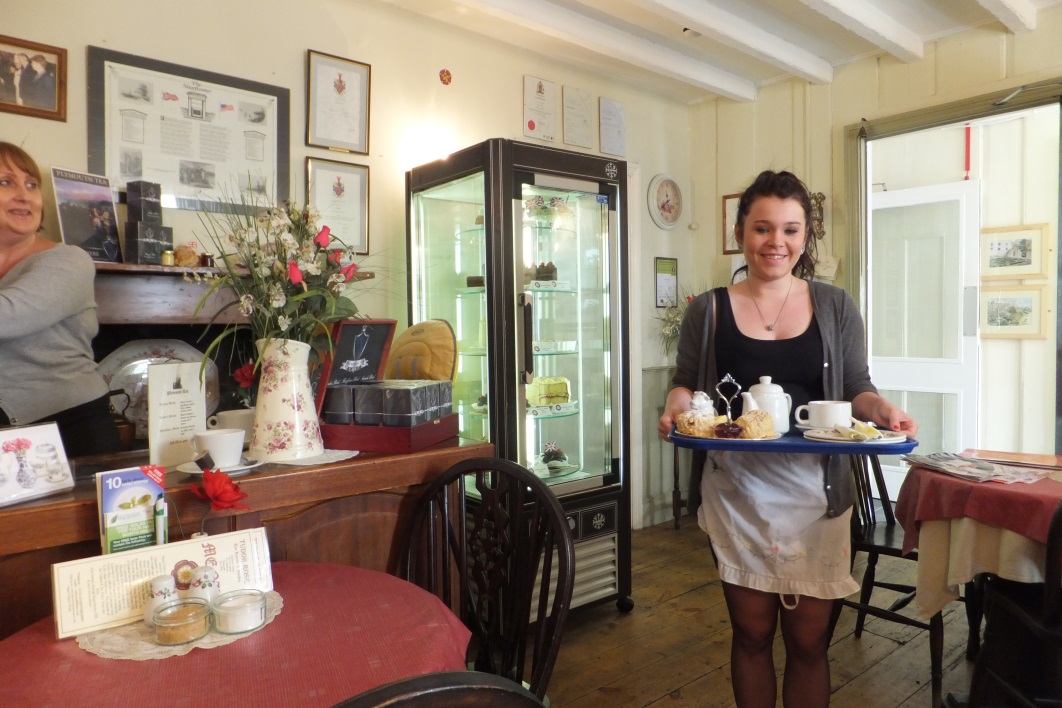 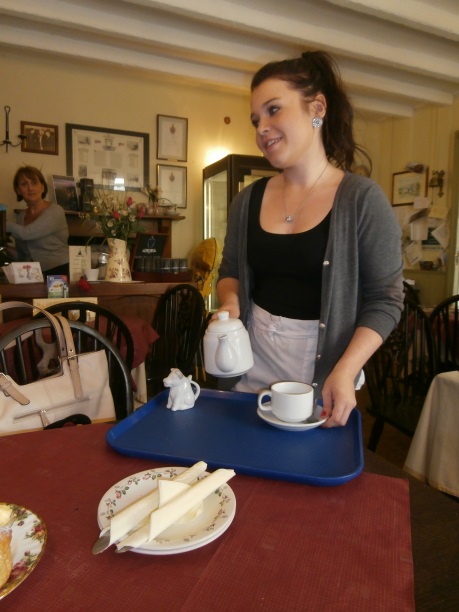 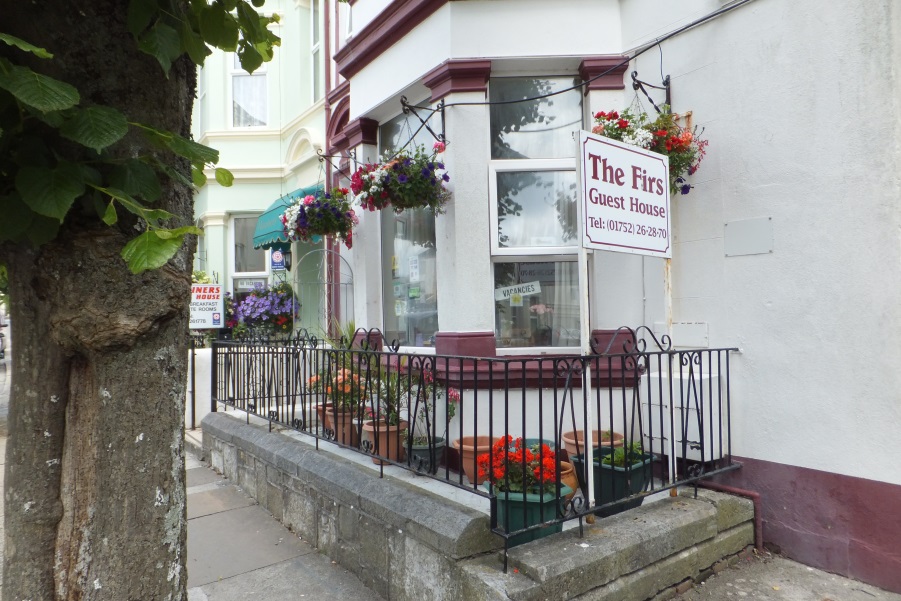 Magda
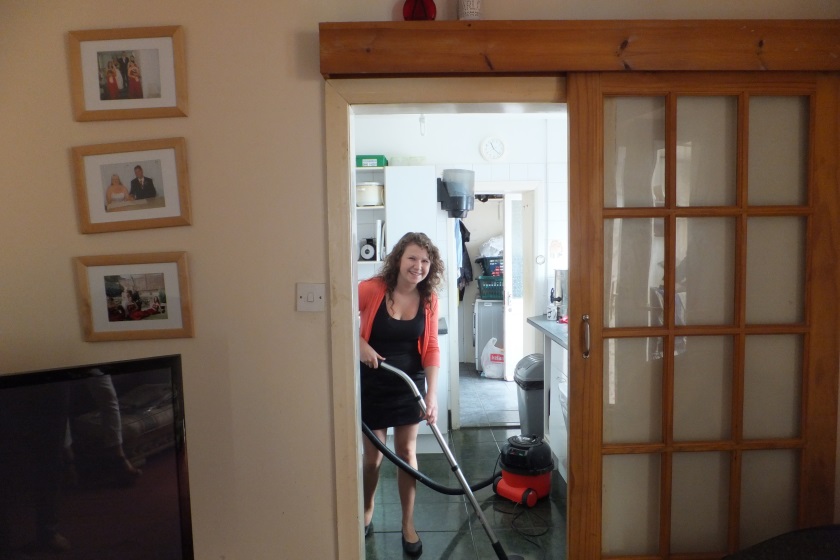 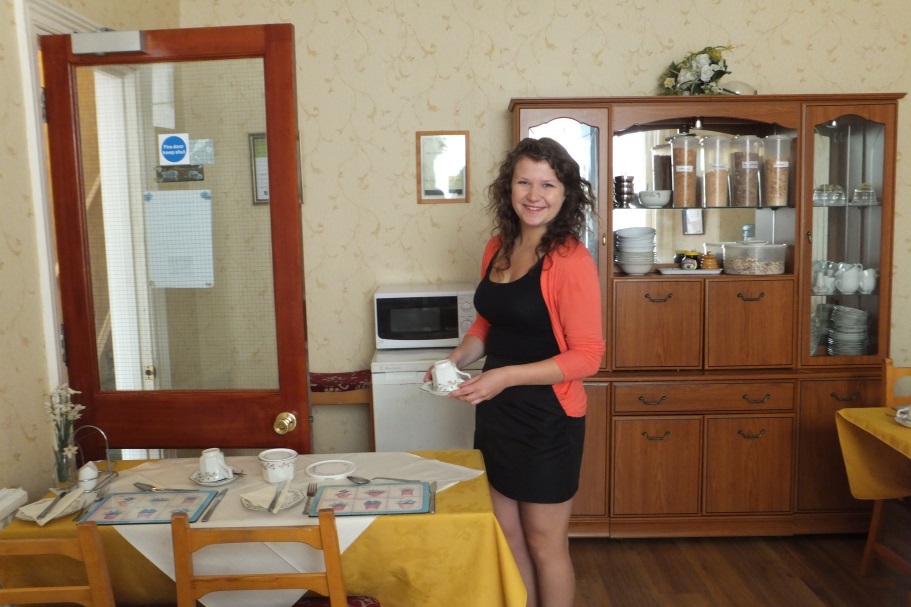 Pensjonat „The Firs”
Basia i Agata
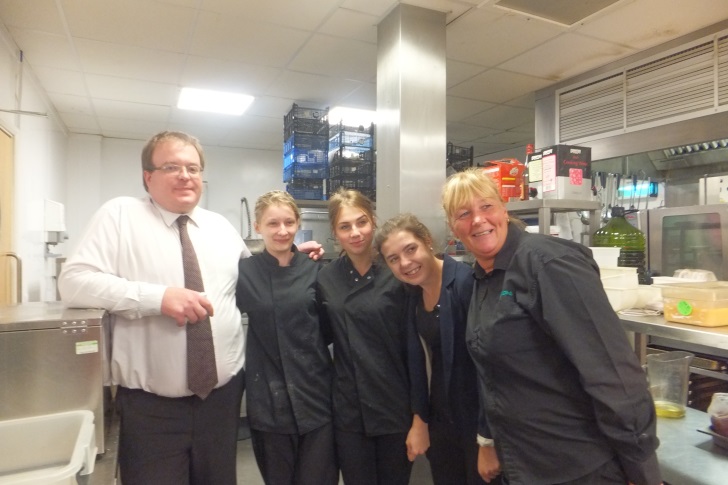 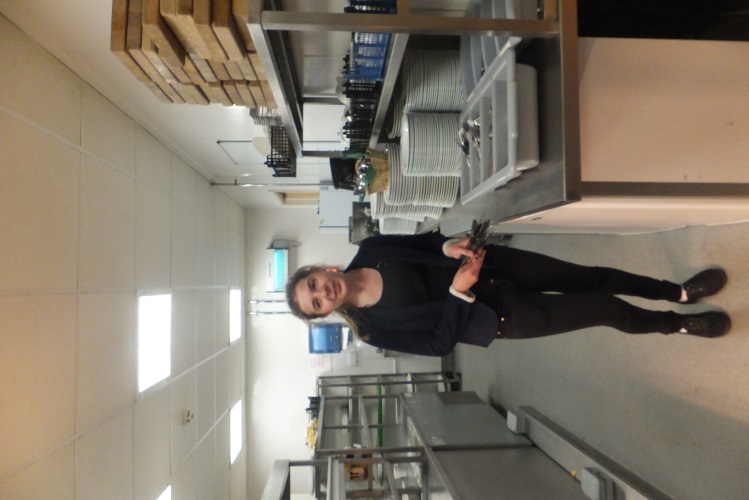 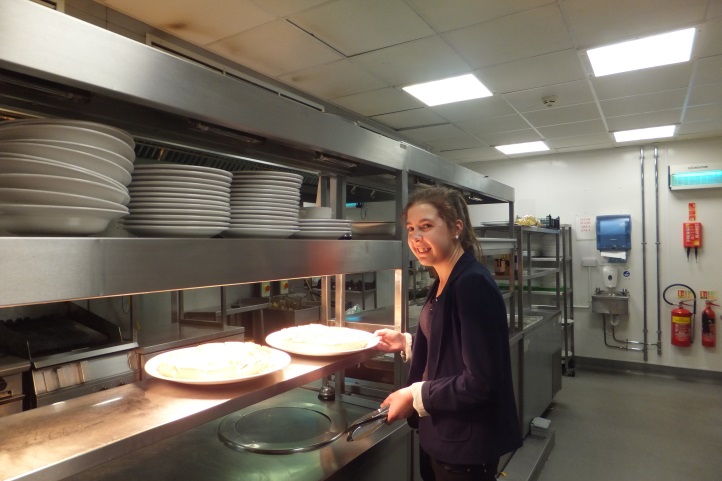 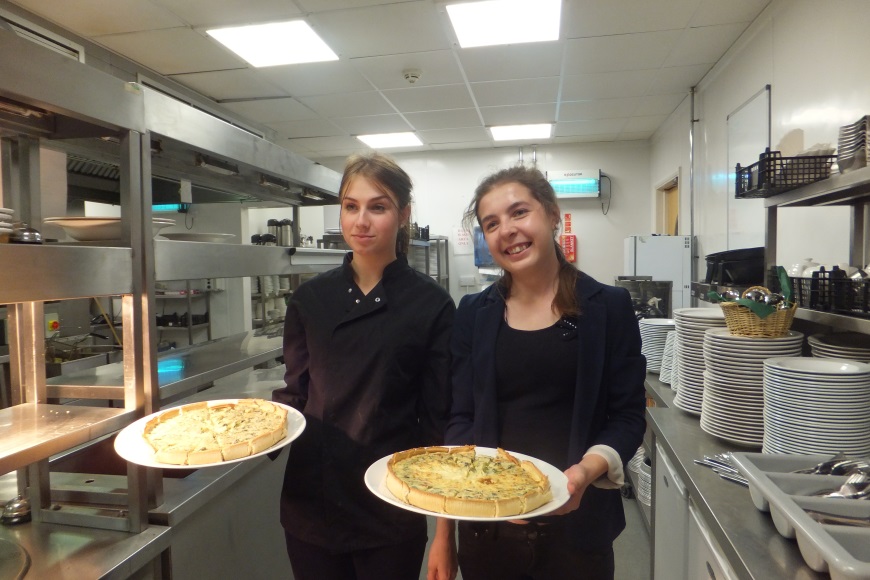 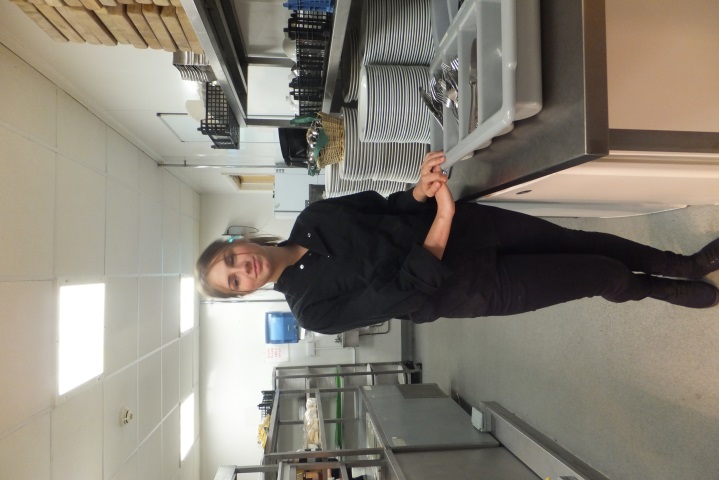 Hotel
„Future Inns”
Agata i Ewelina
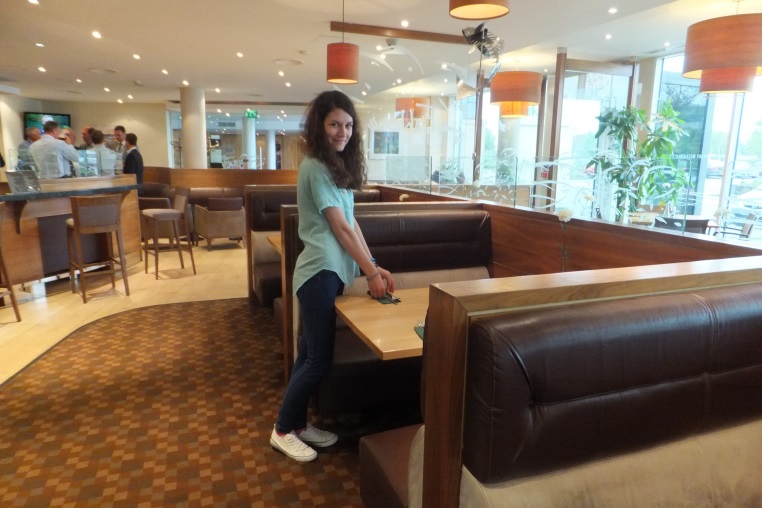 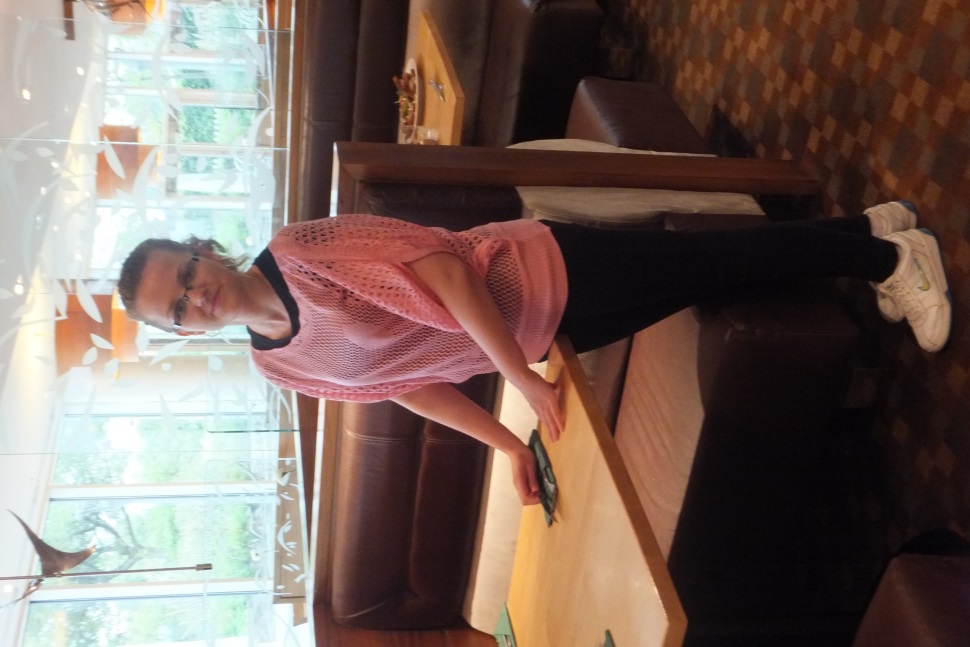 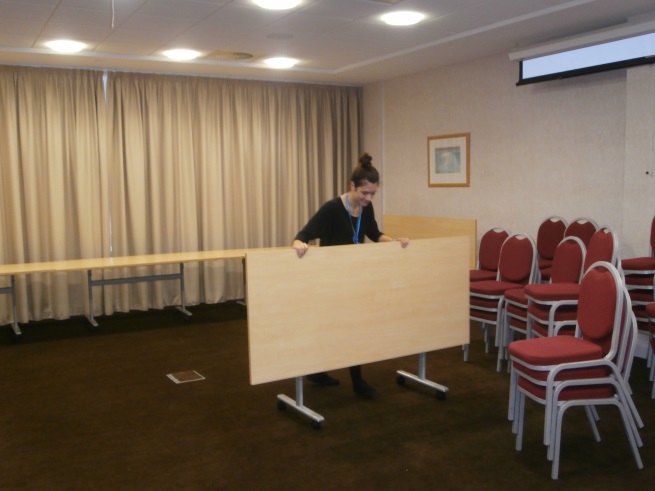 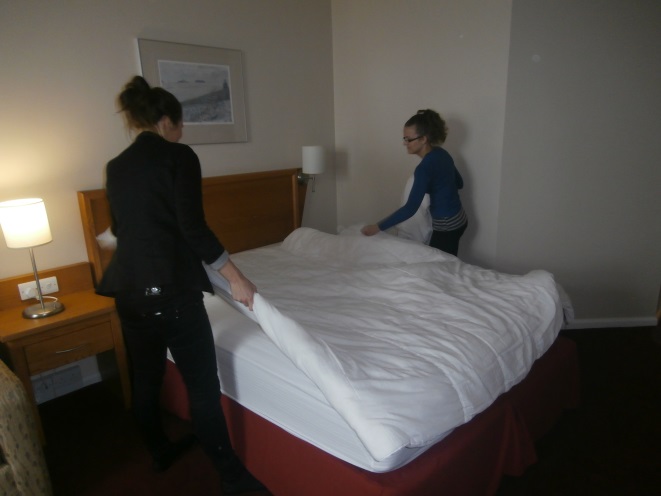 Hotel „Future Inns”
Klaudia
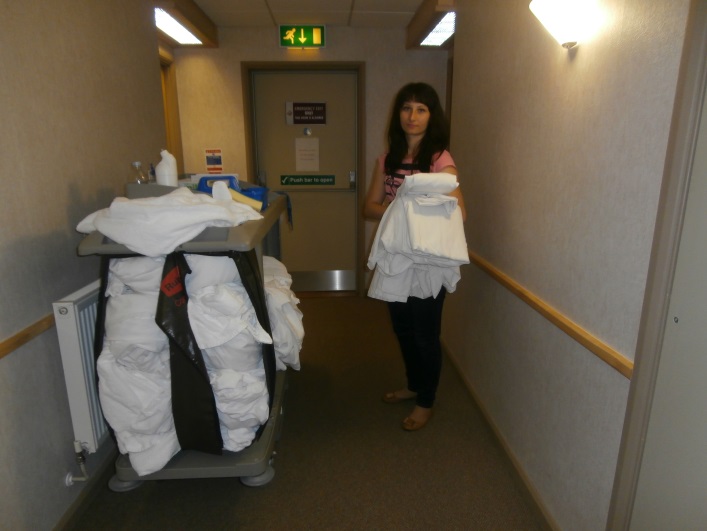 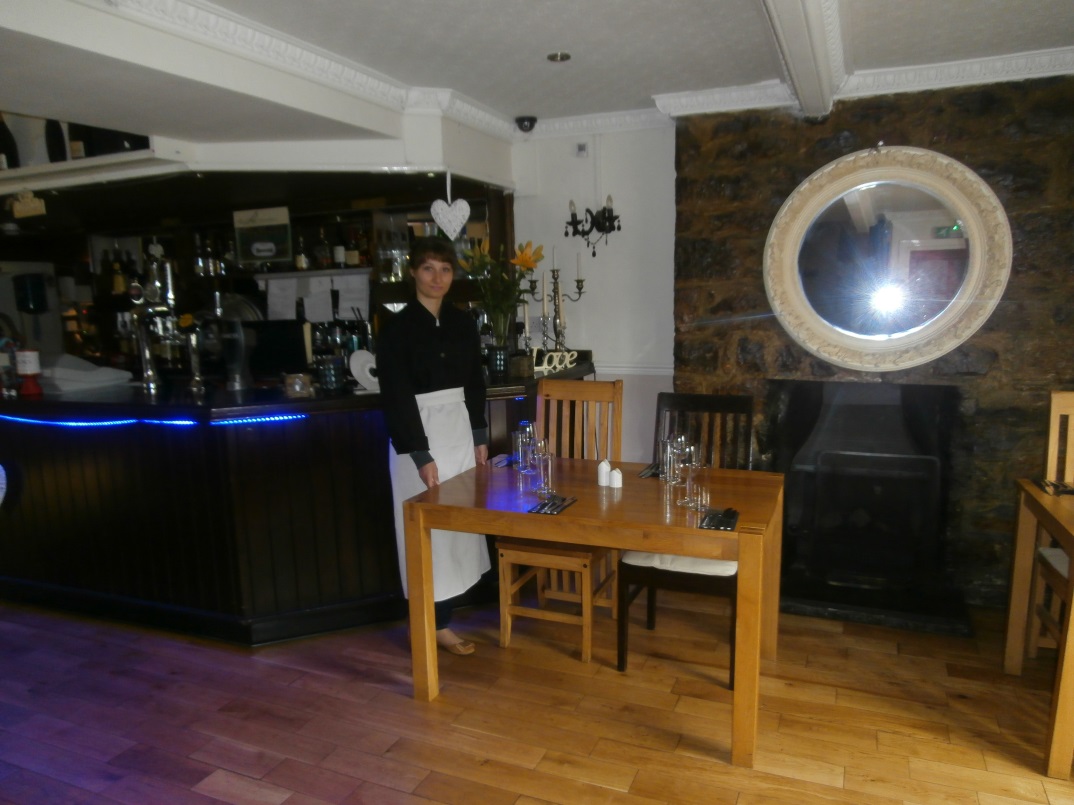 Hotel „Future Inns”
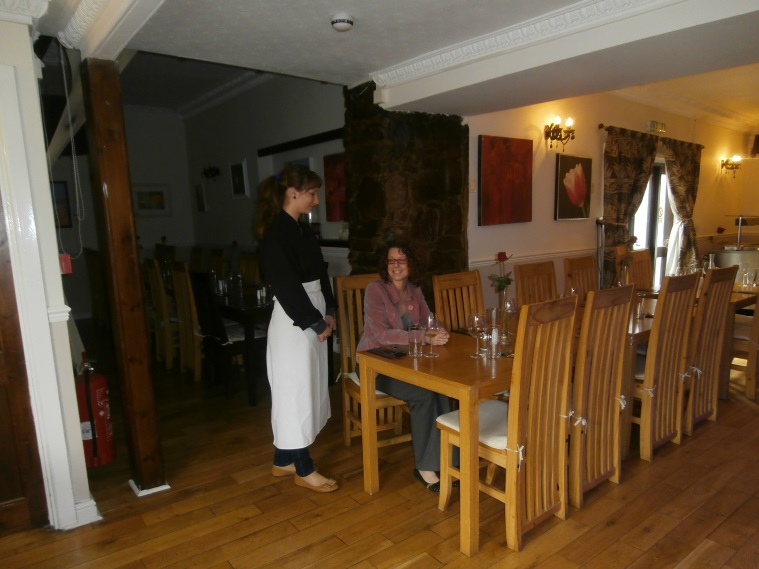 Restauracja „Heaven”
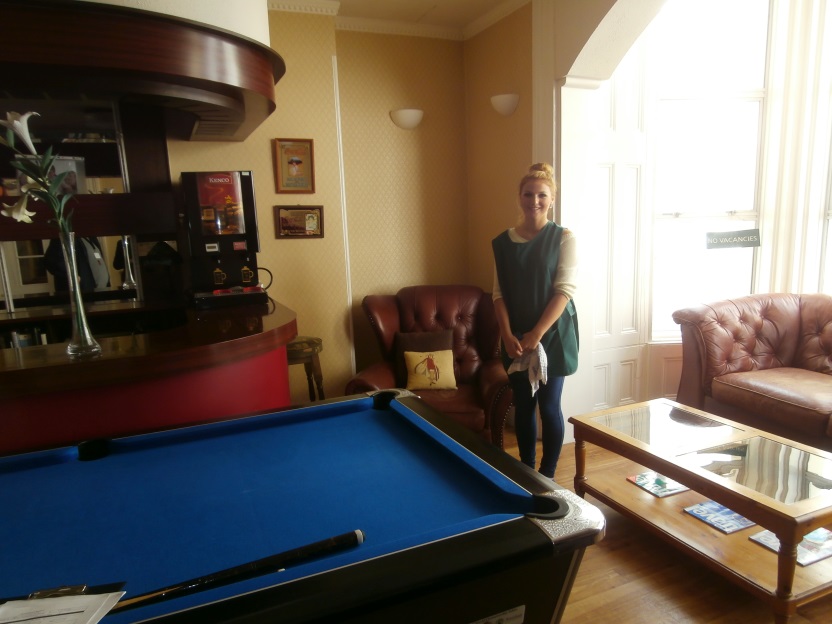 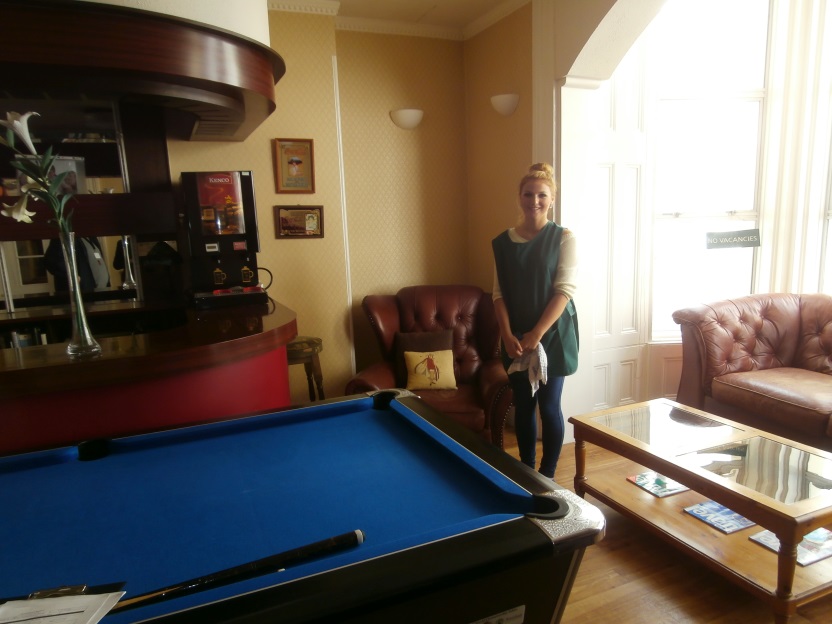 Natalia
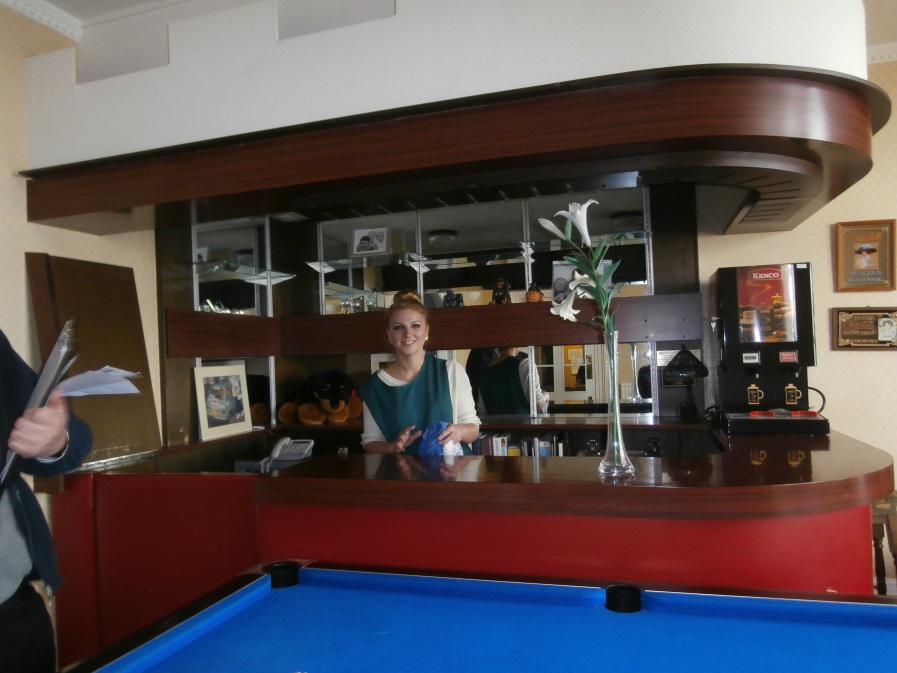 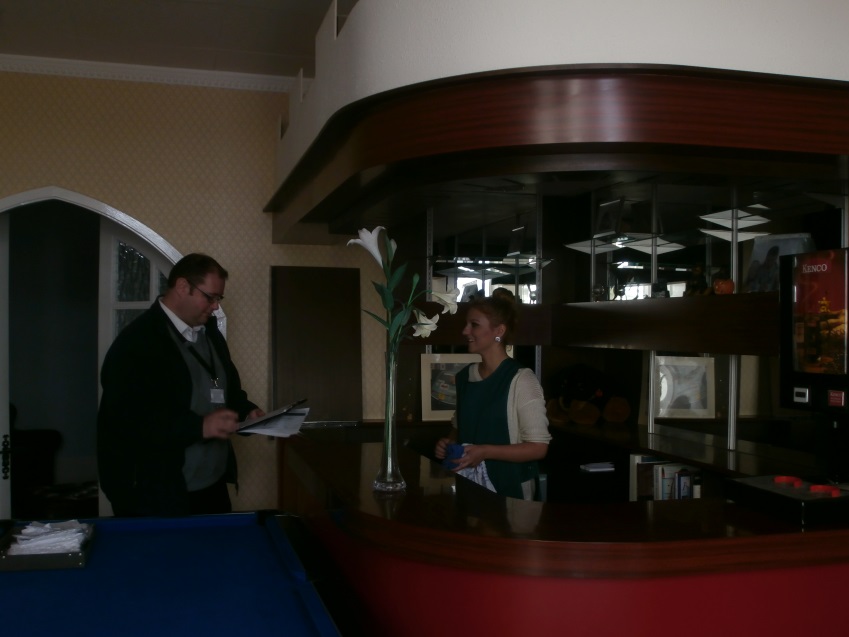 „Camelot Hotel”
Marlena
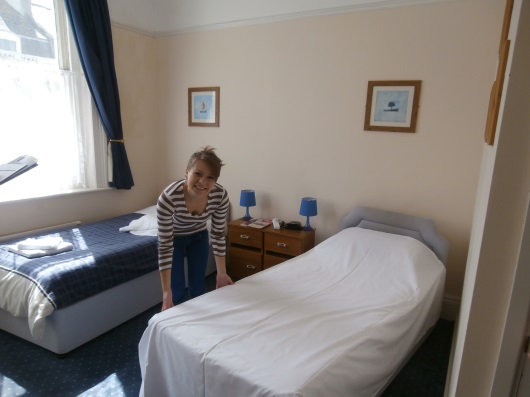 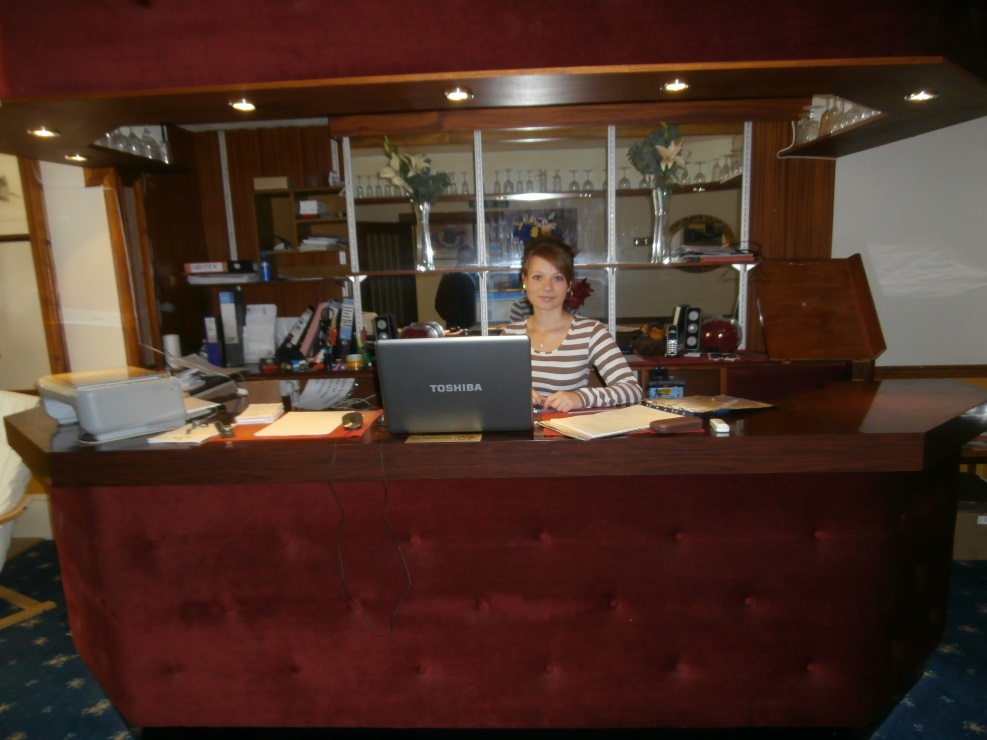 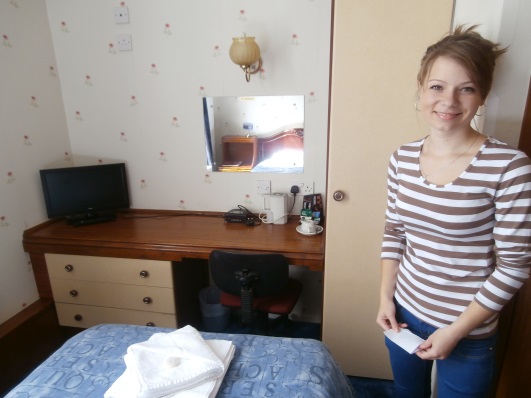 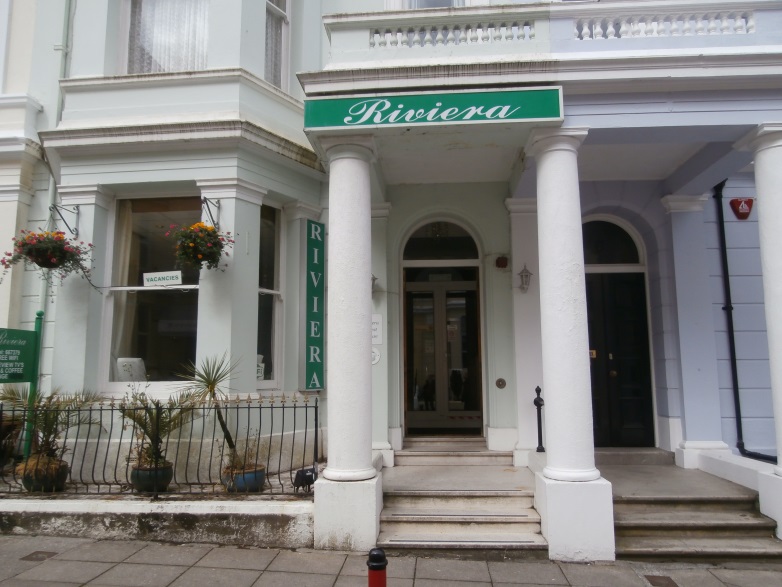 Hotel „Riviera”
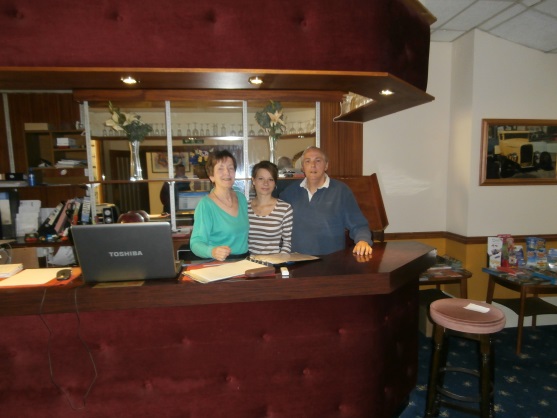 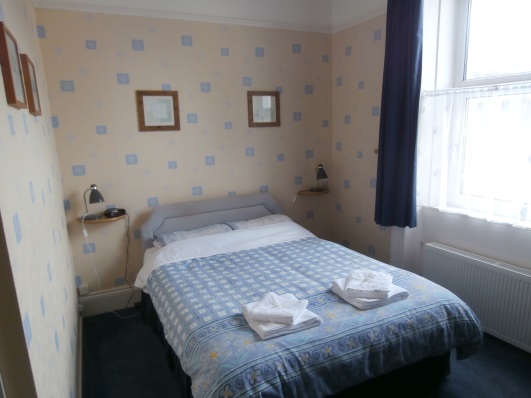 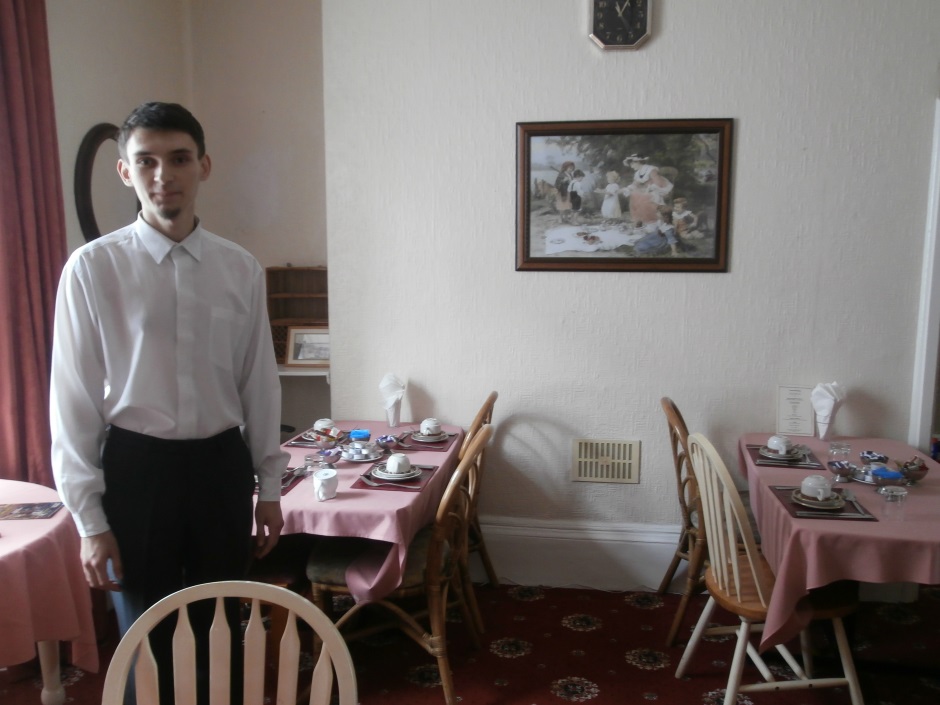 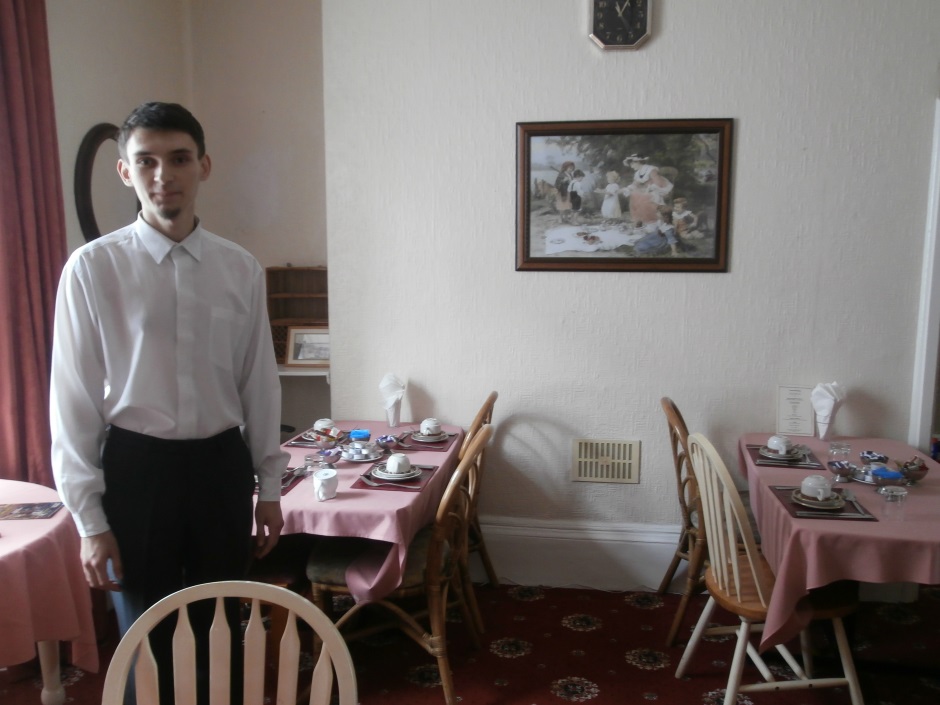 Damian
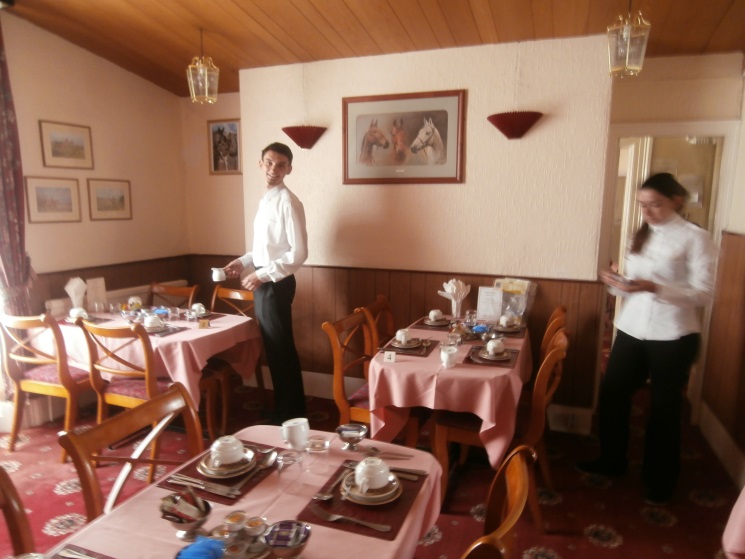 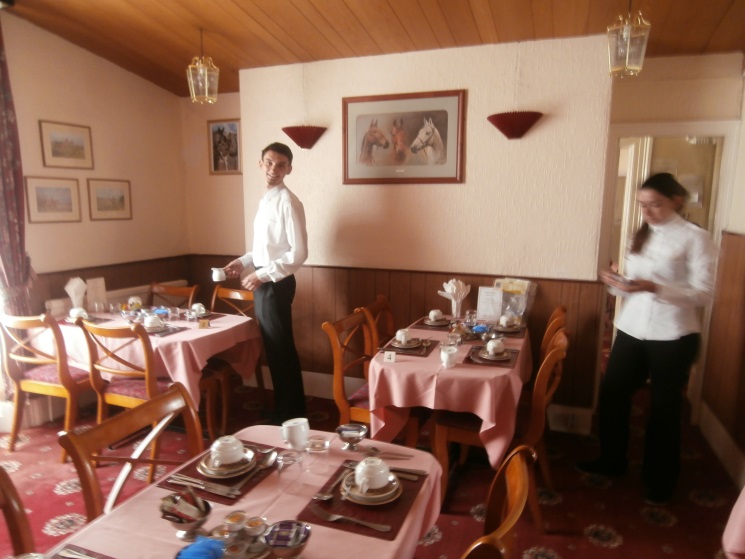 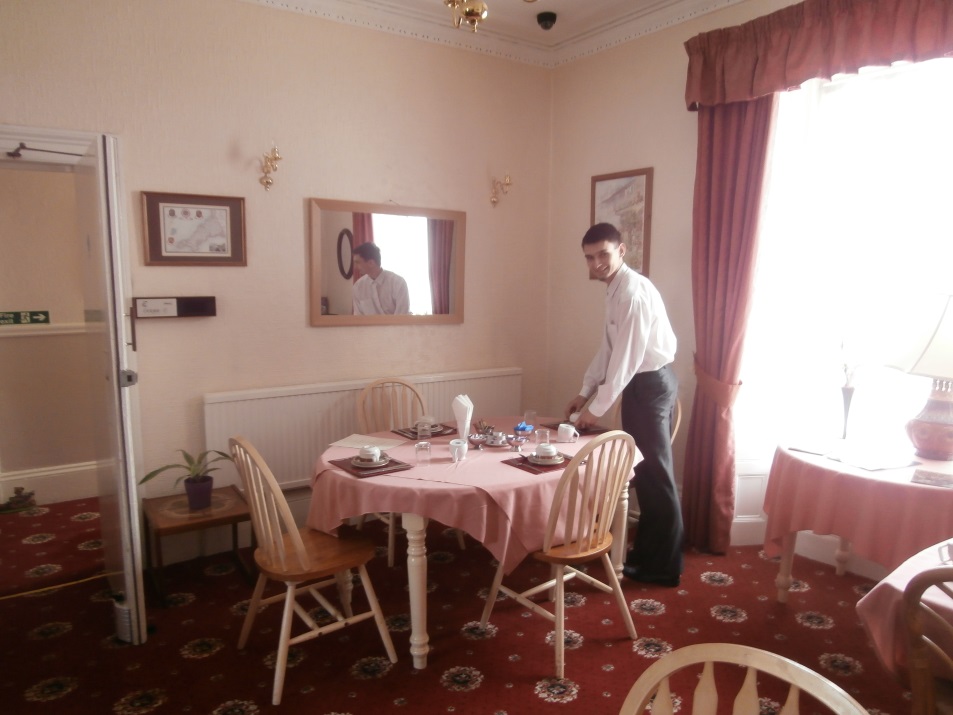 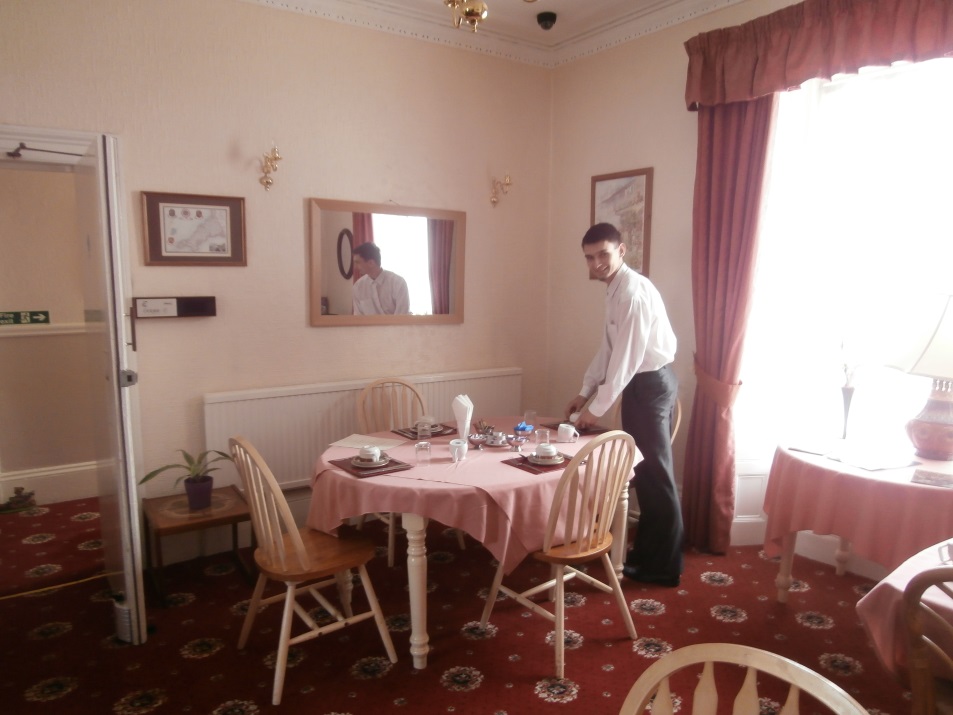 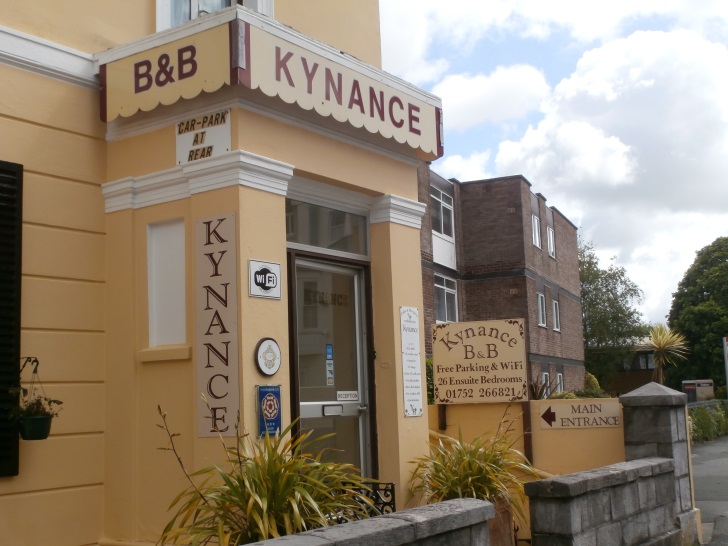 Pensjonat „Kynance”
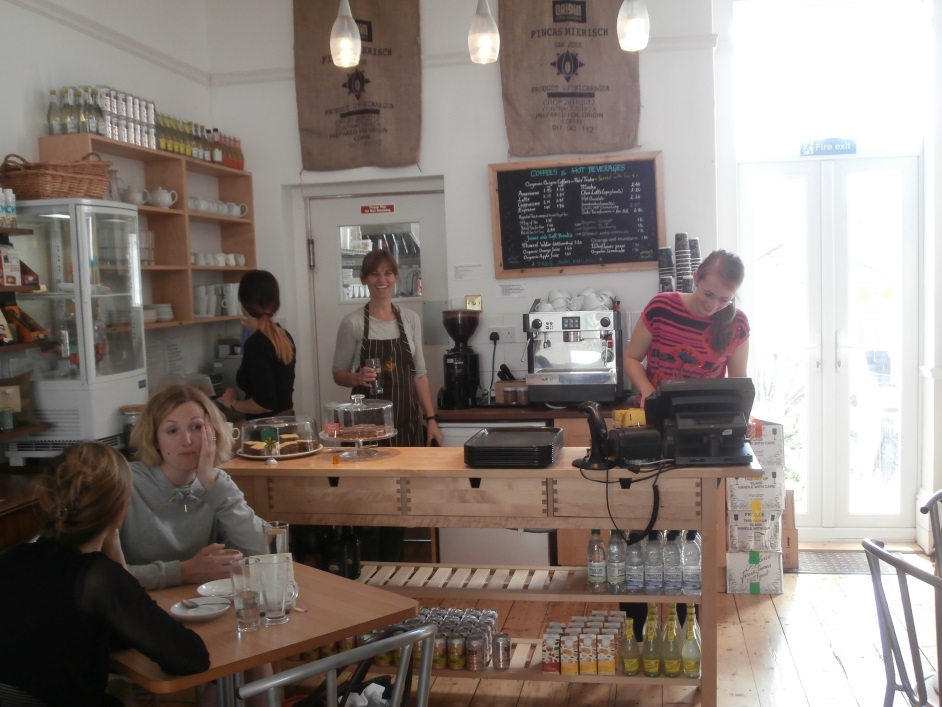 Iwona
Kawiarnia „World Peace Cafe”
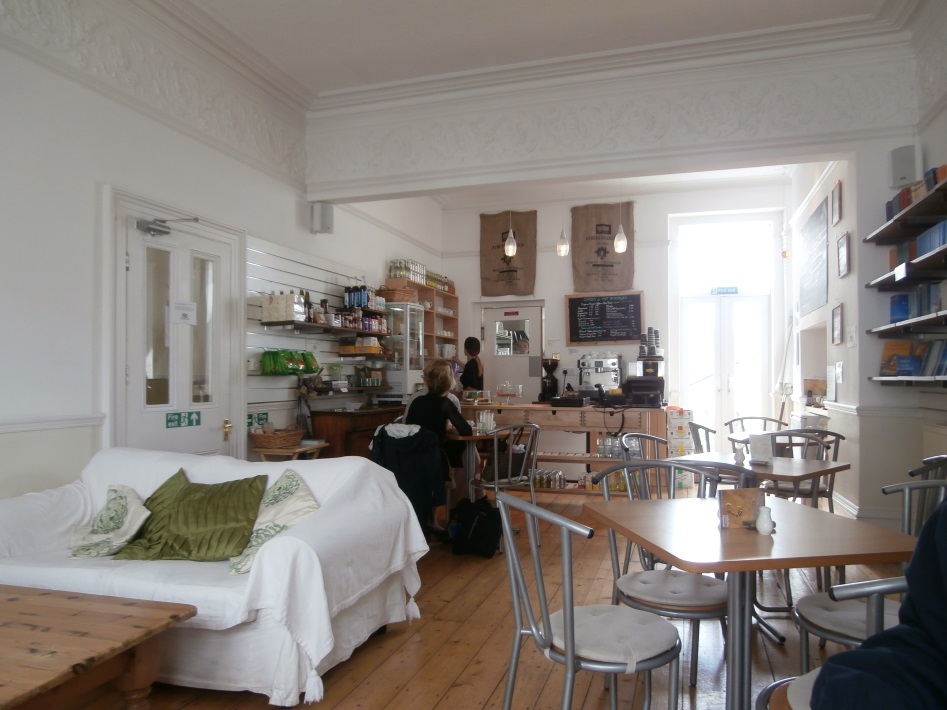 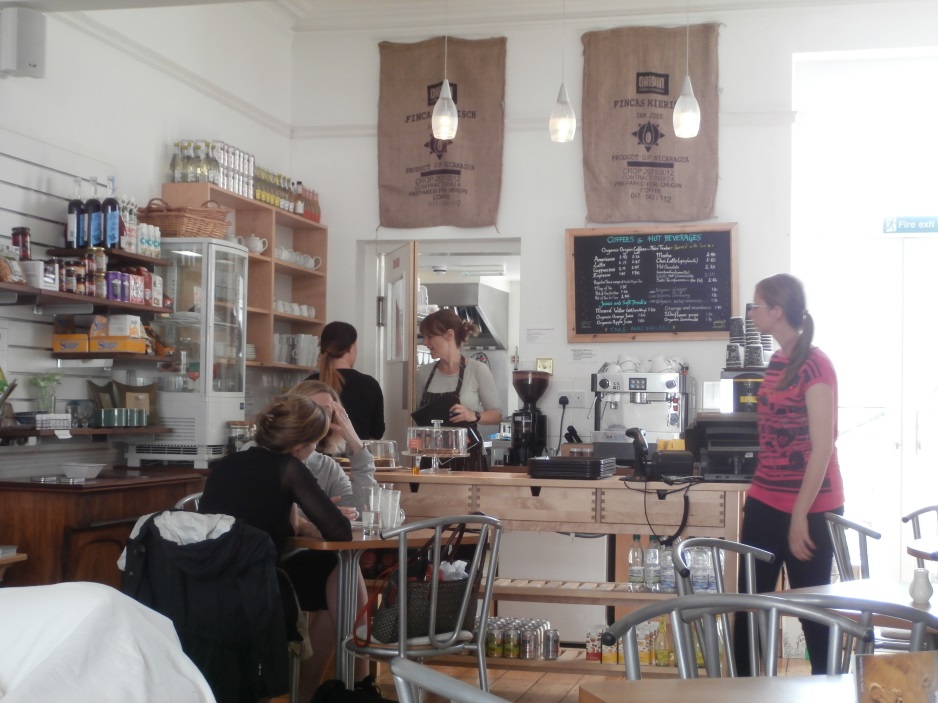 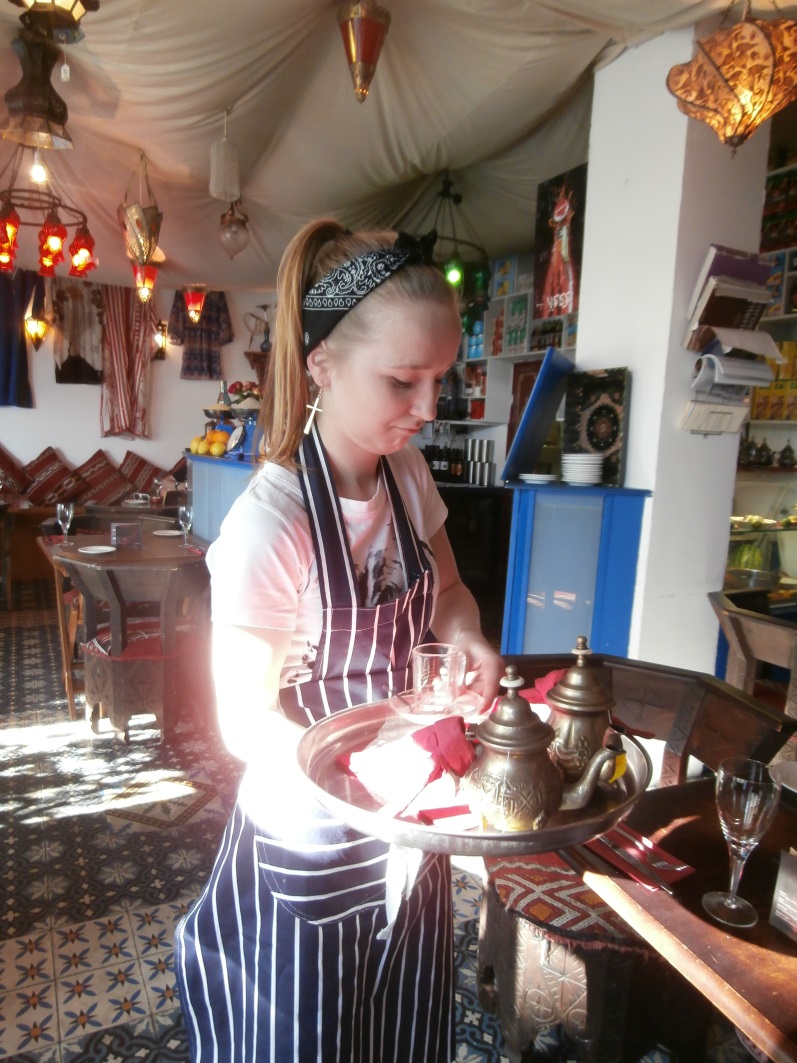 Małgosia
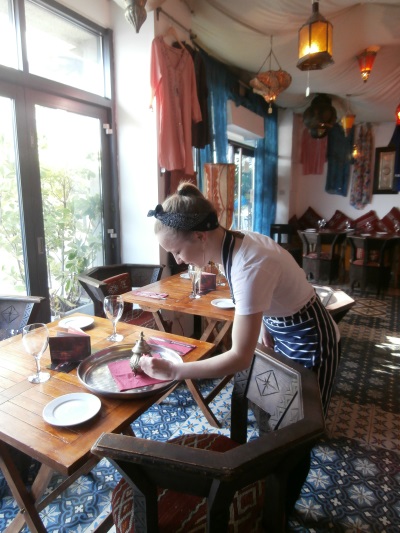 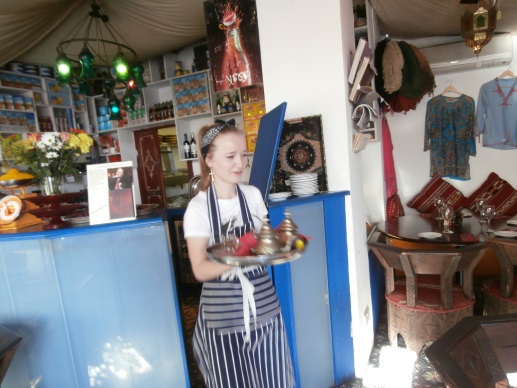 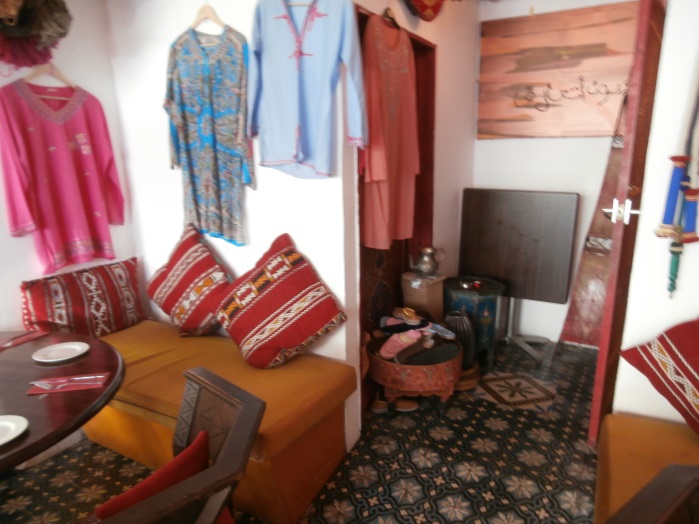 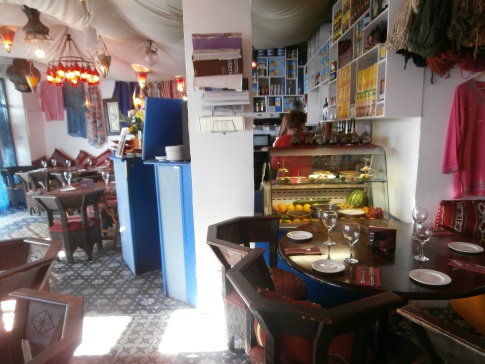 Restauracja „Su
Uroczyste zakończenie stażów – pożegnanie z organizatorami
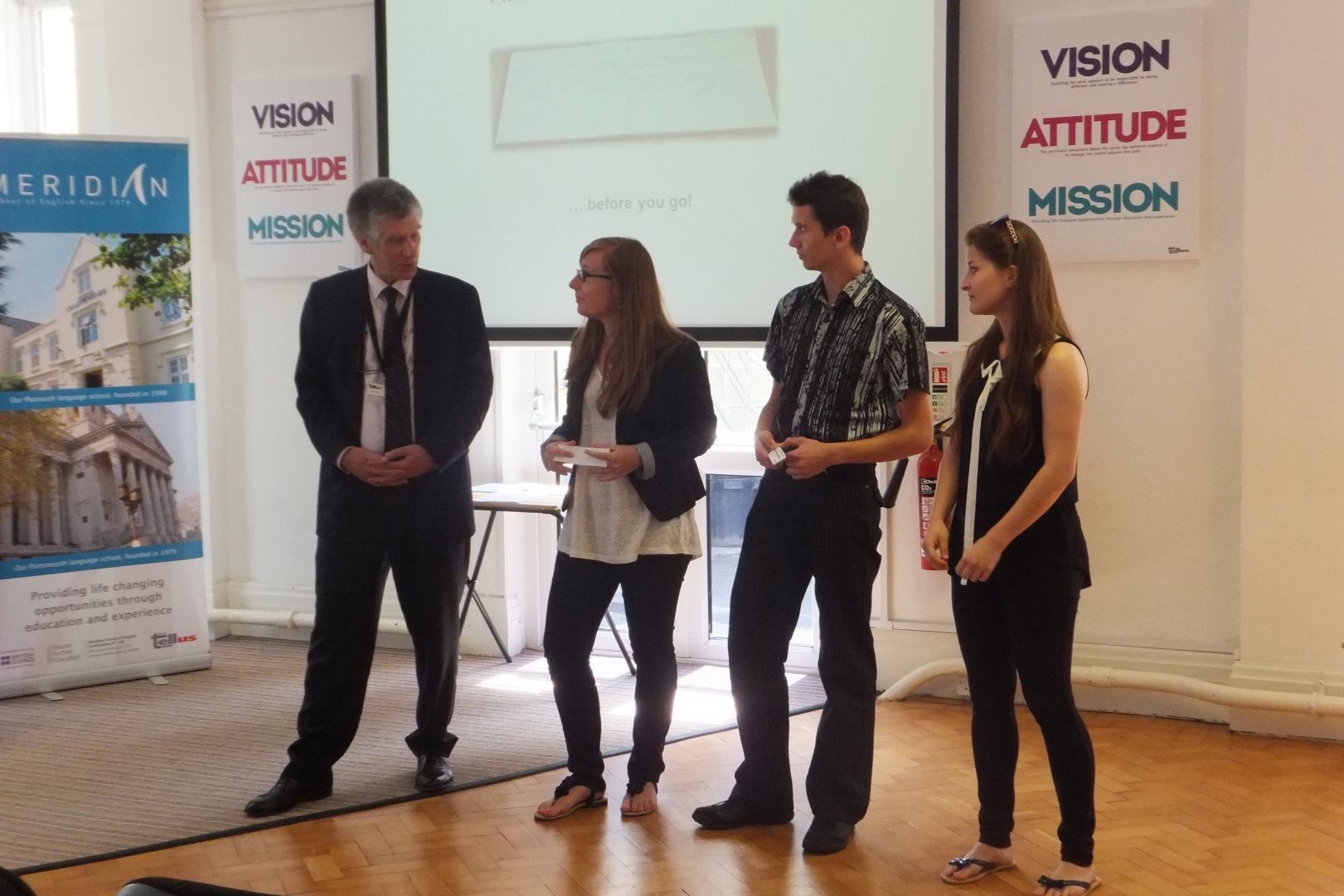 Wręczenie certyfikatów
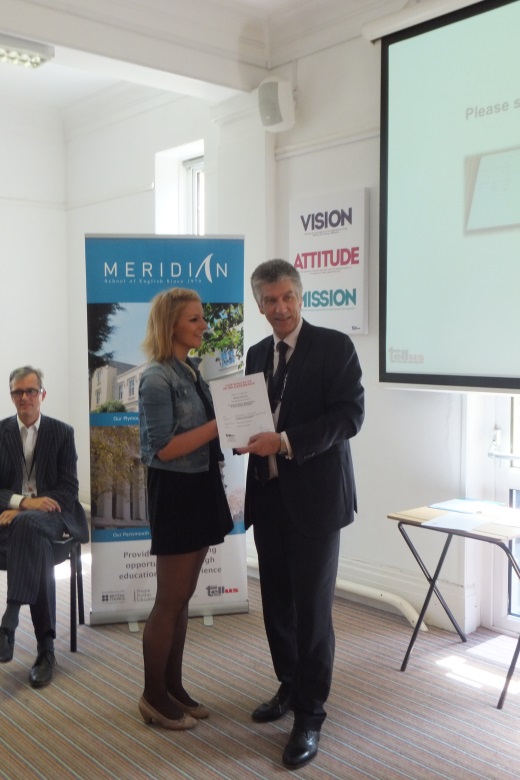 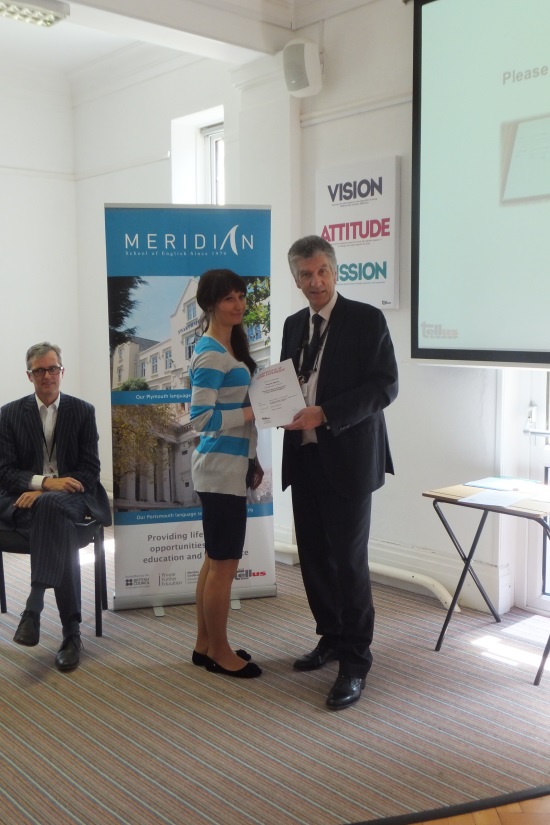 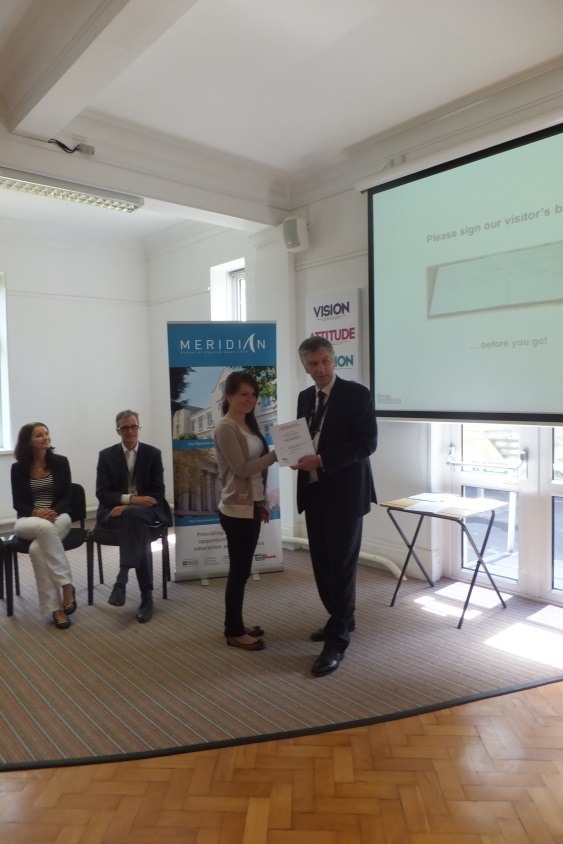 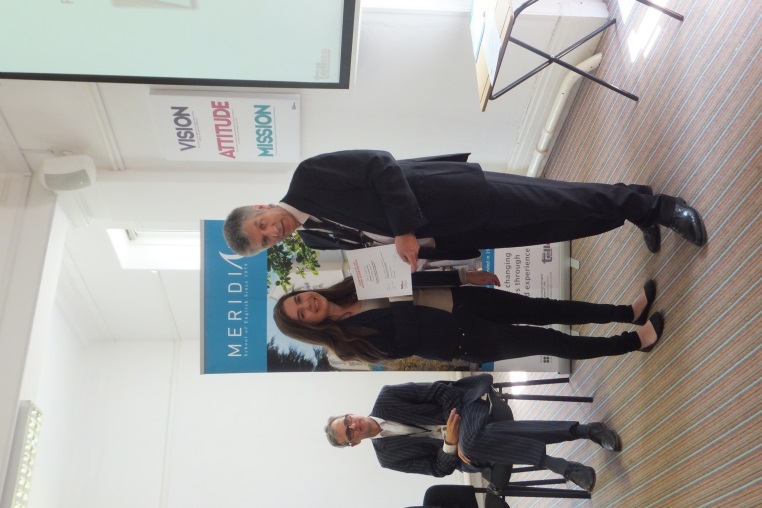 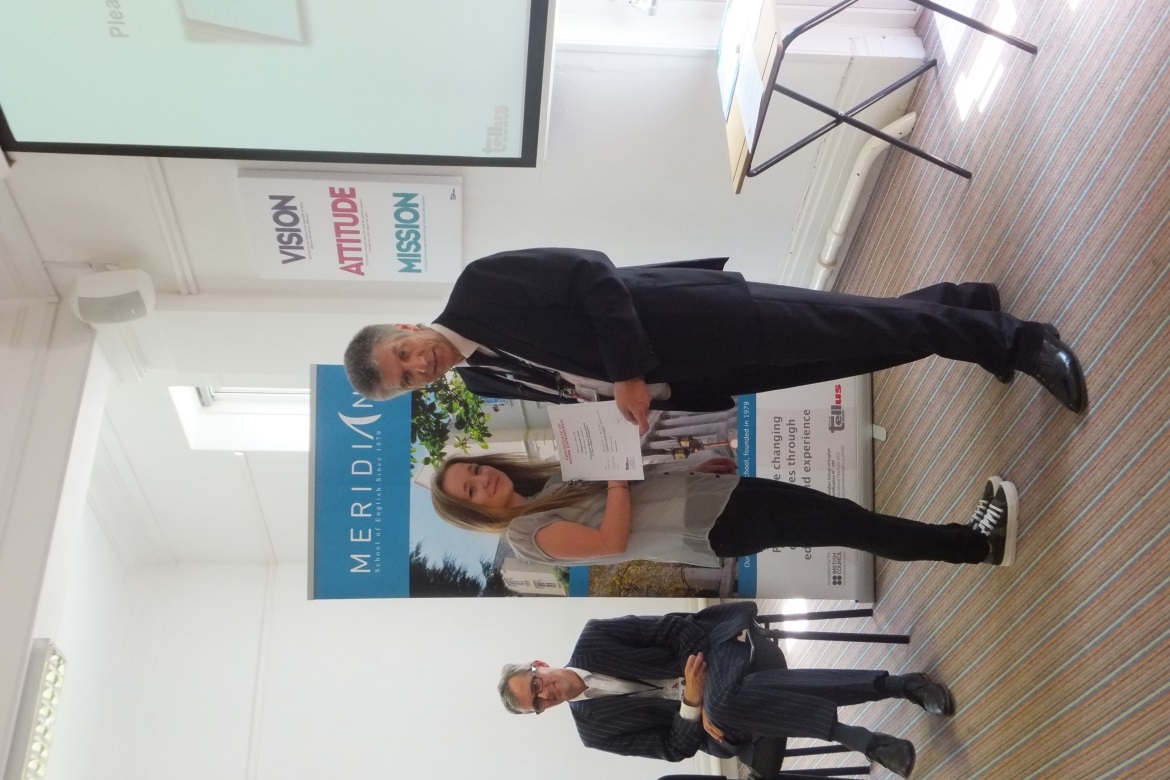 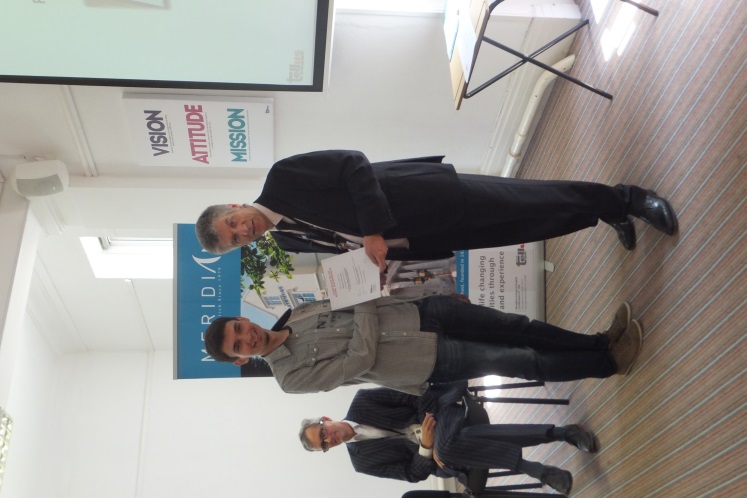 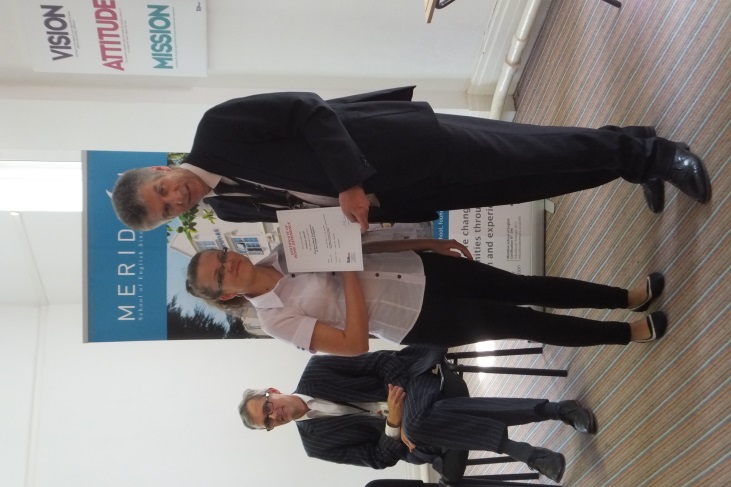 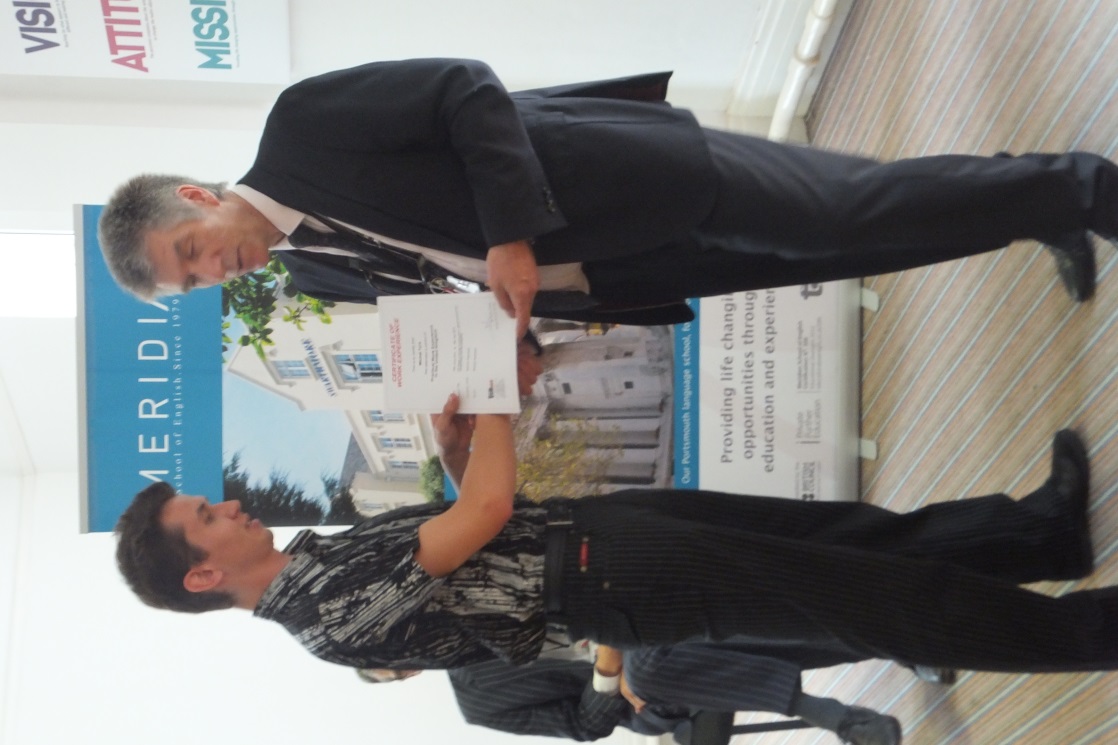 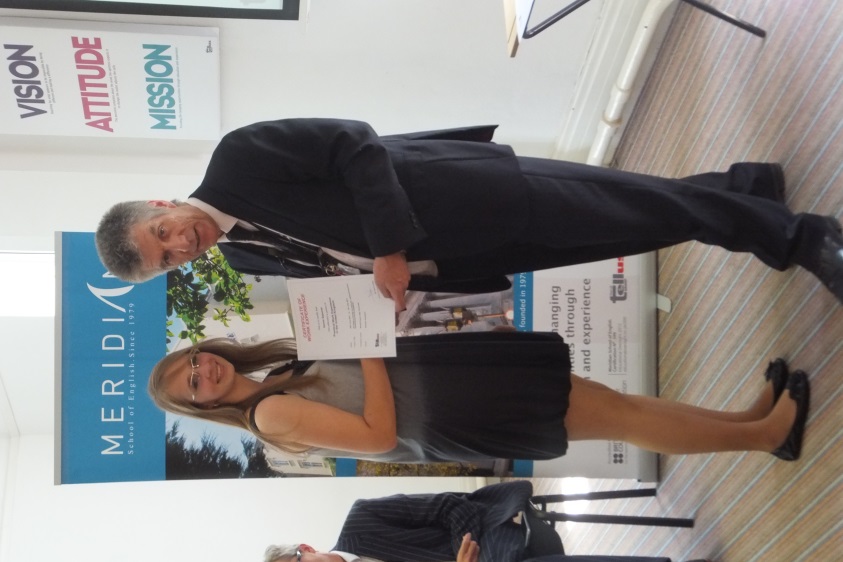 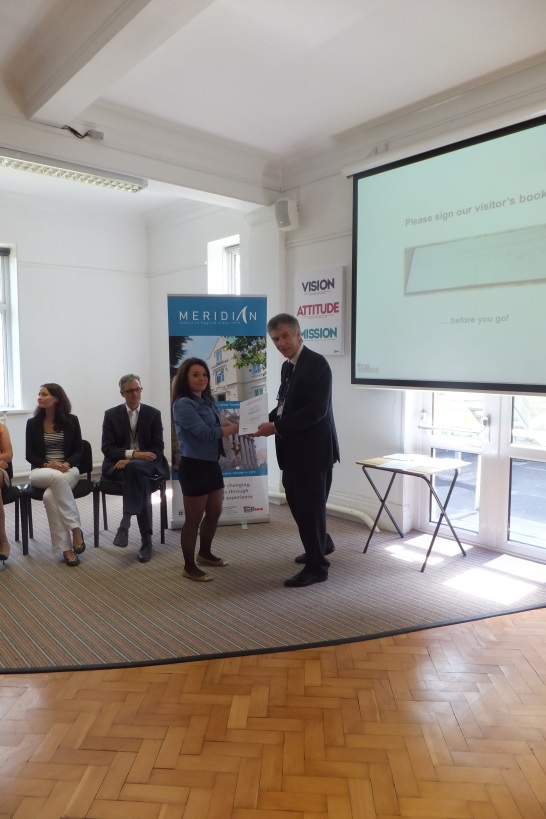 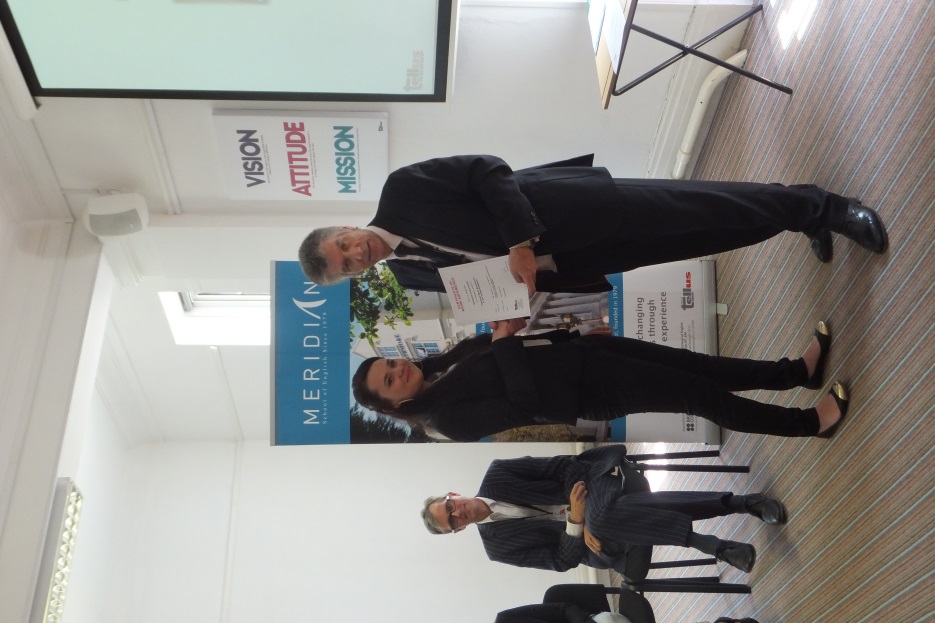 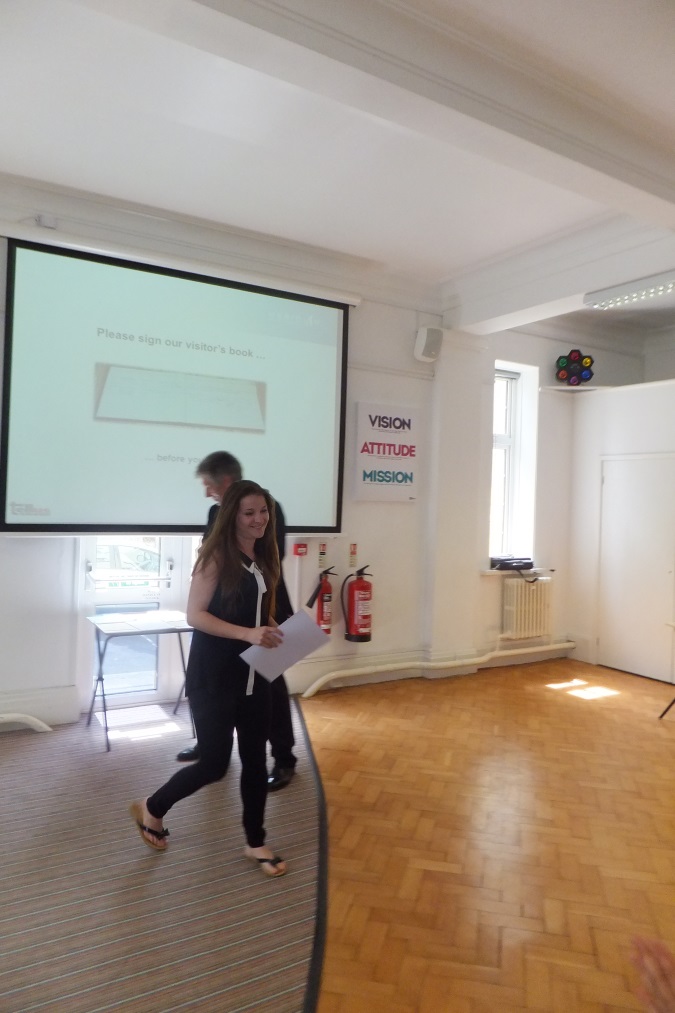 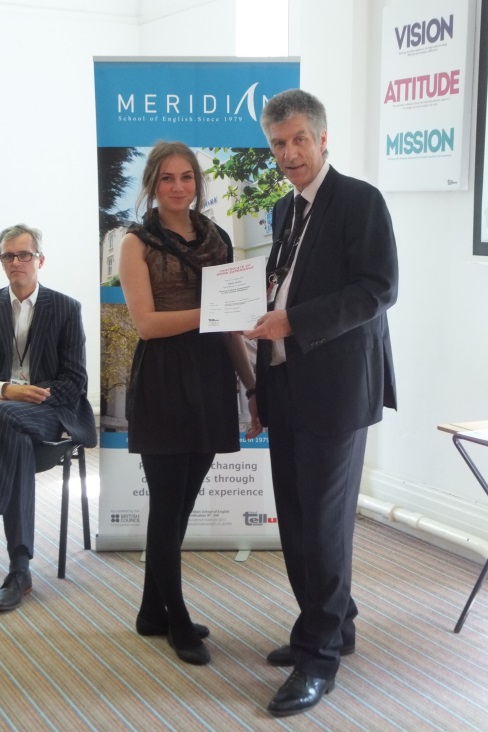 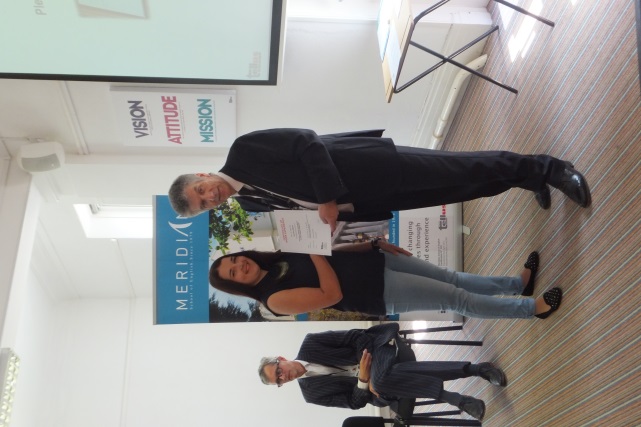 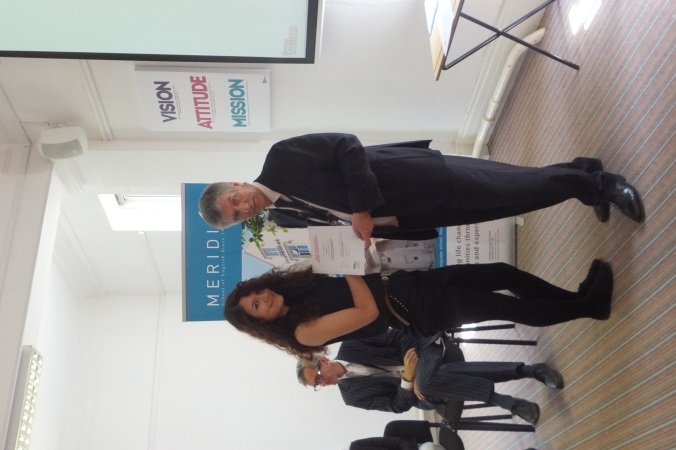 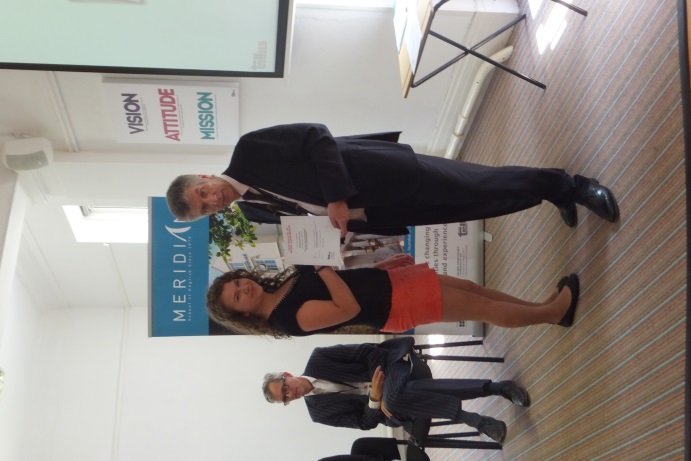 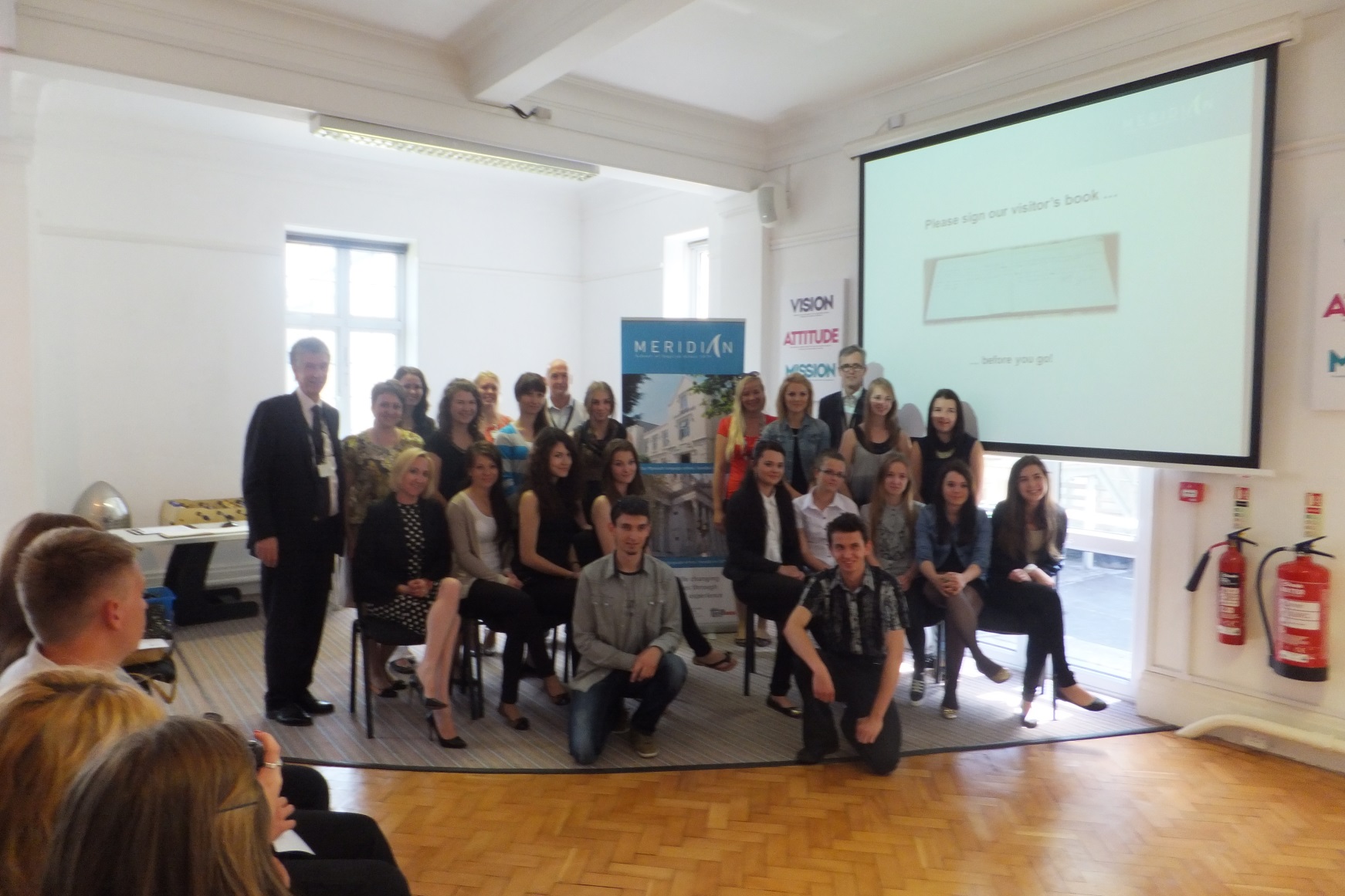 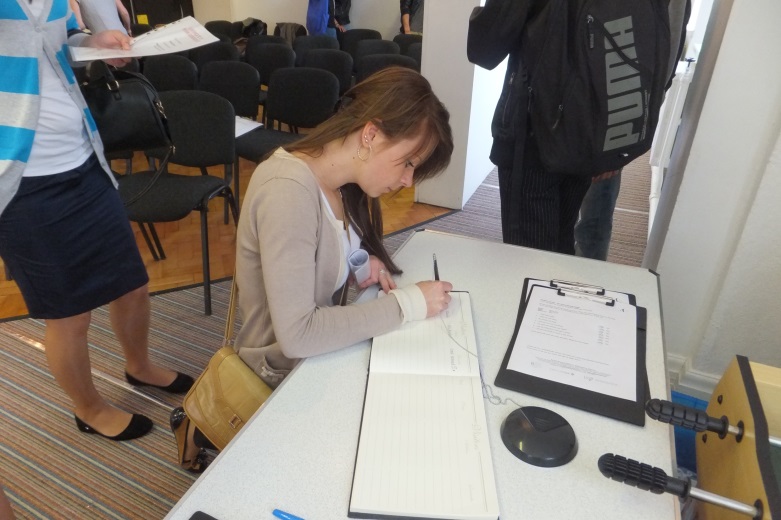 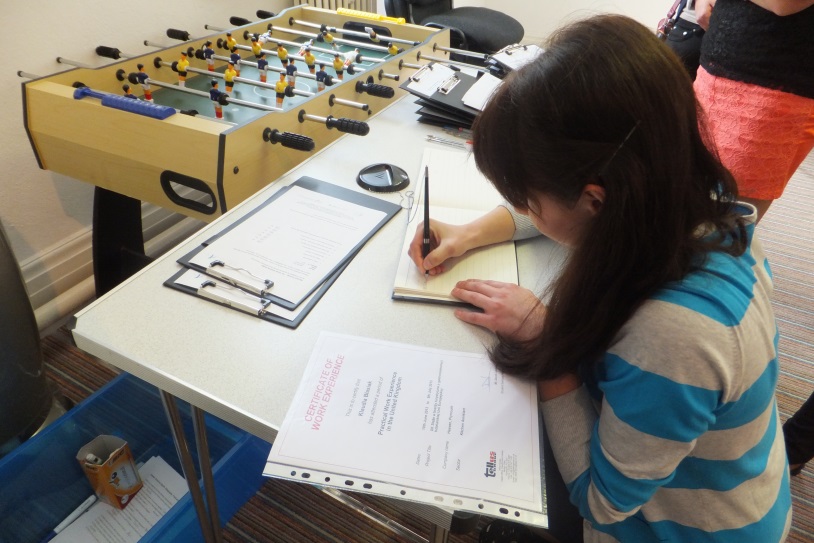 Wpisy do księgi pamiątkowej
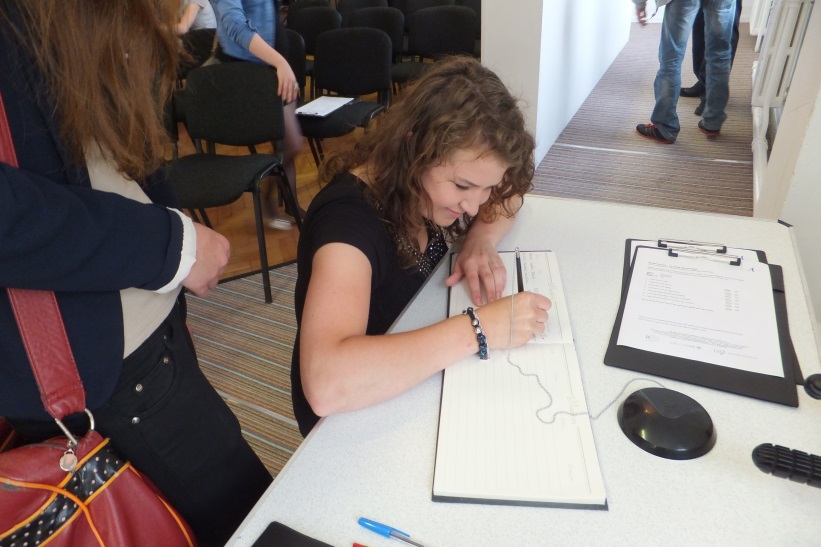 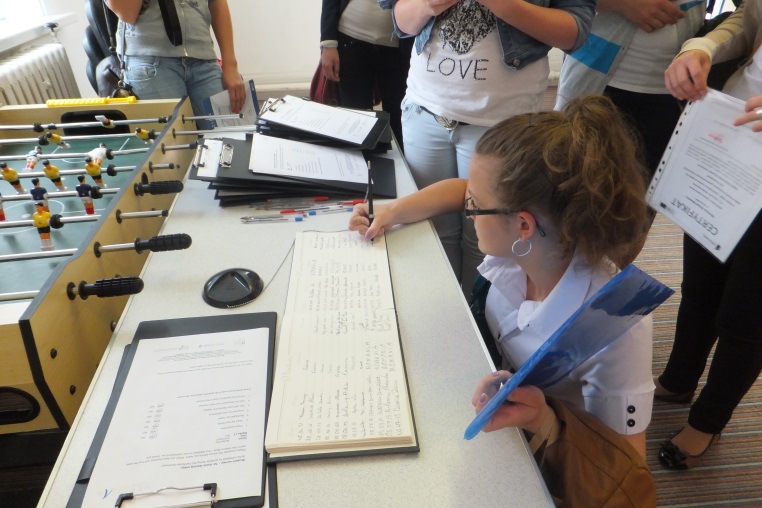 Ostatnie chwile w Plymouth
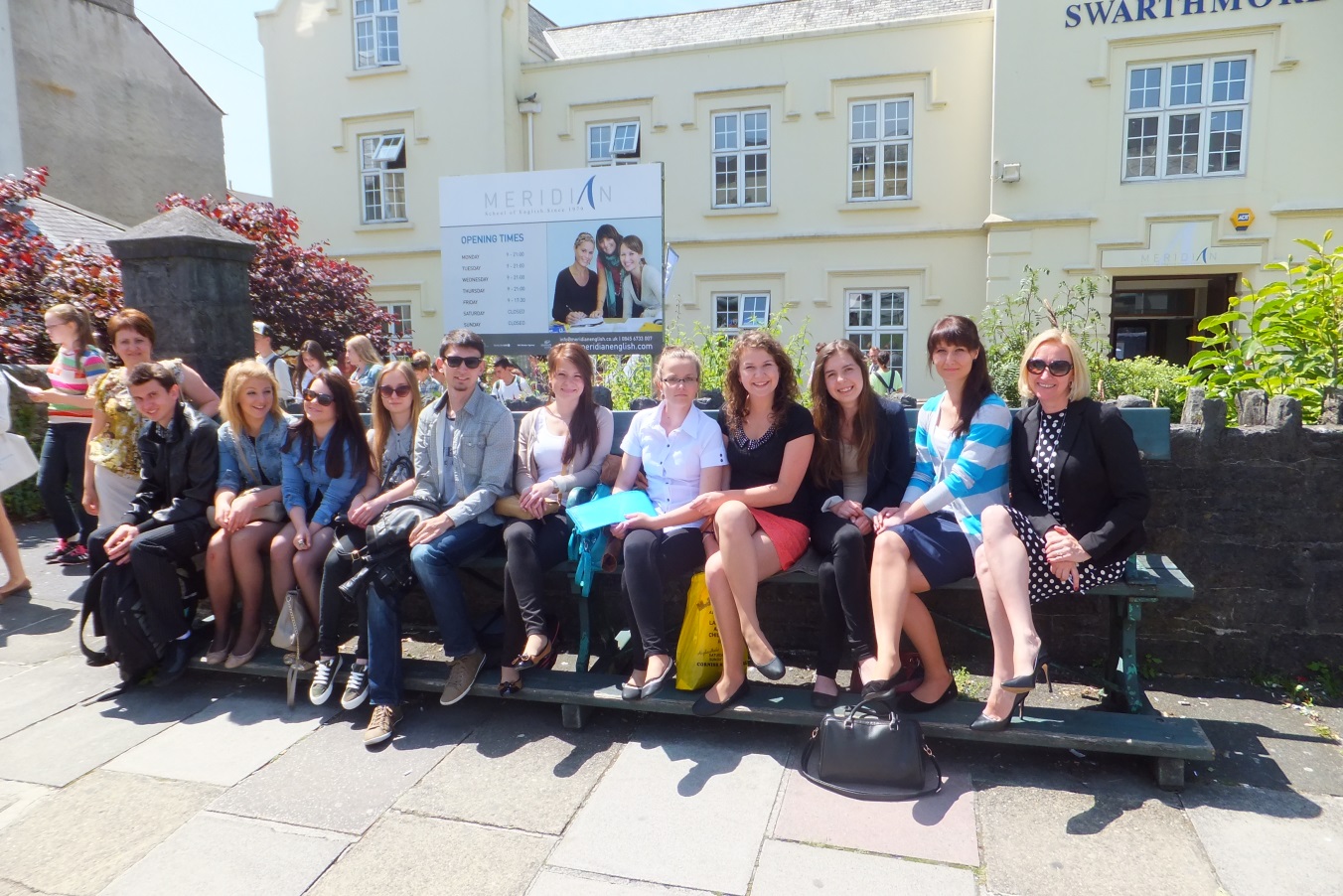 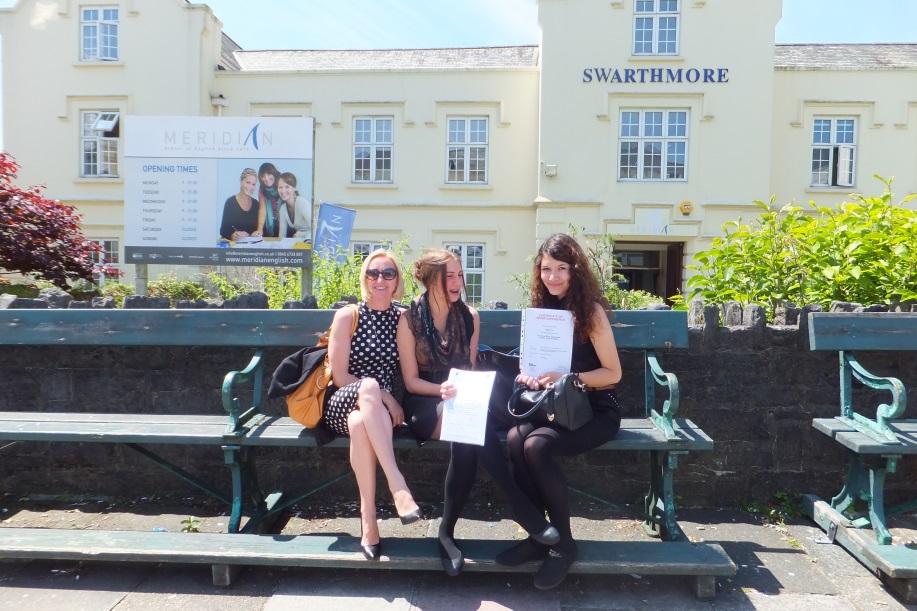 Rozstanie ze szkołą językową „Meridian”
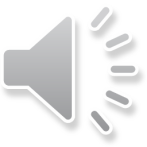 Poznawanie Wielkiej Brytanii
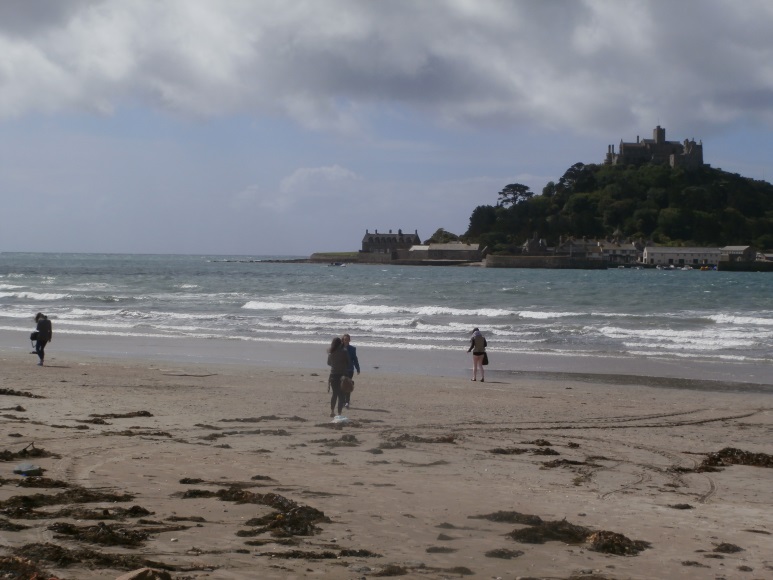 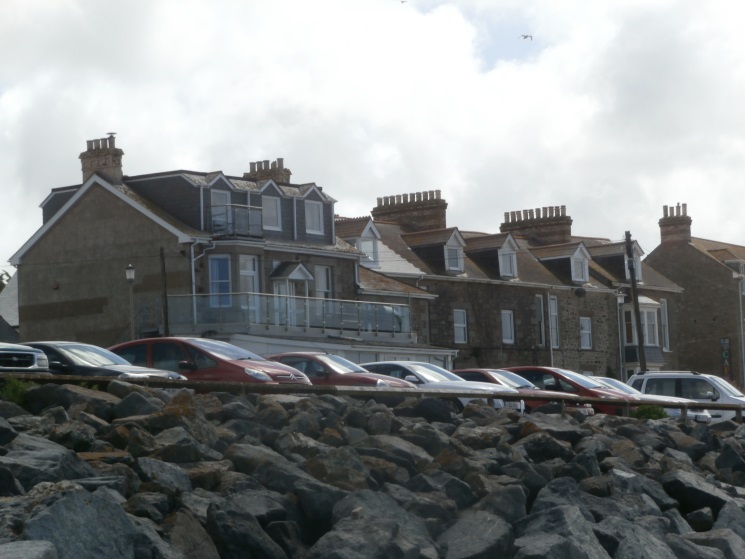 Saint Ives
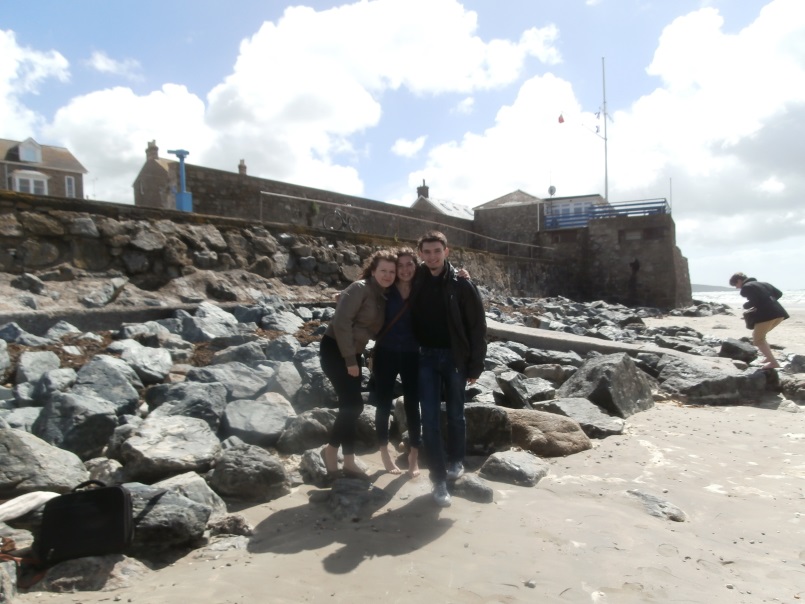 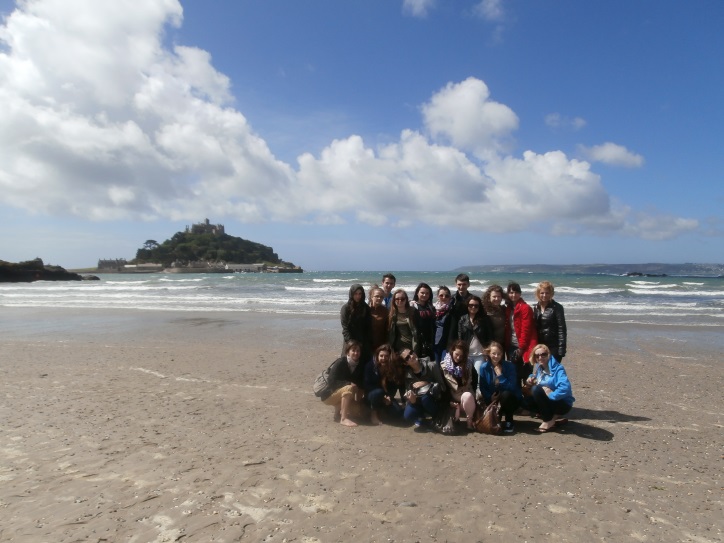 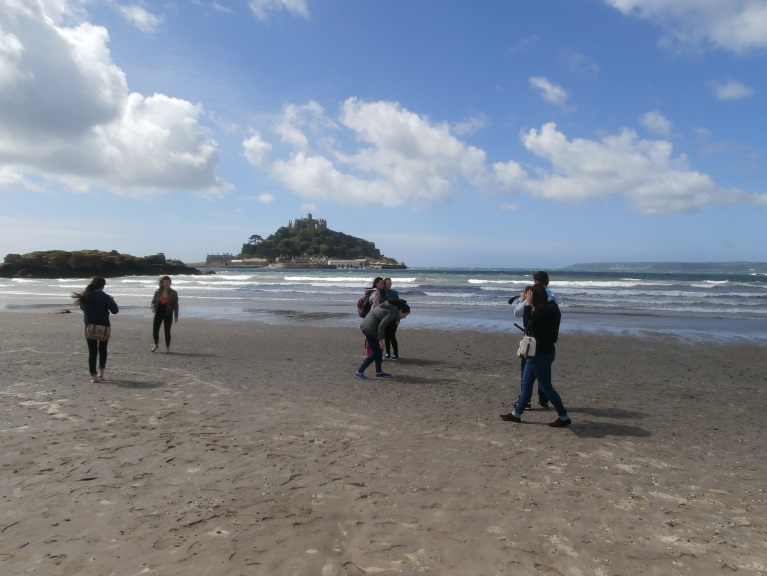 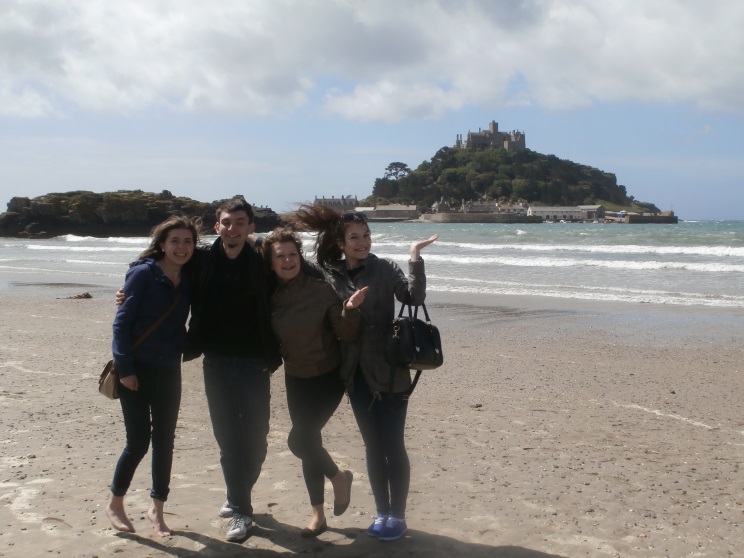 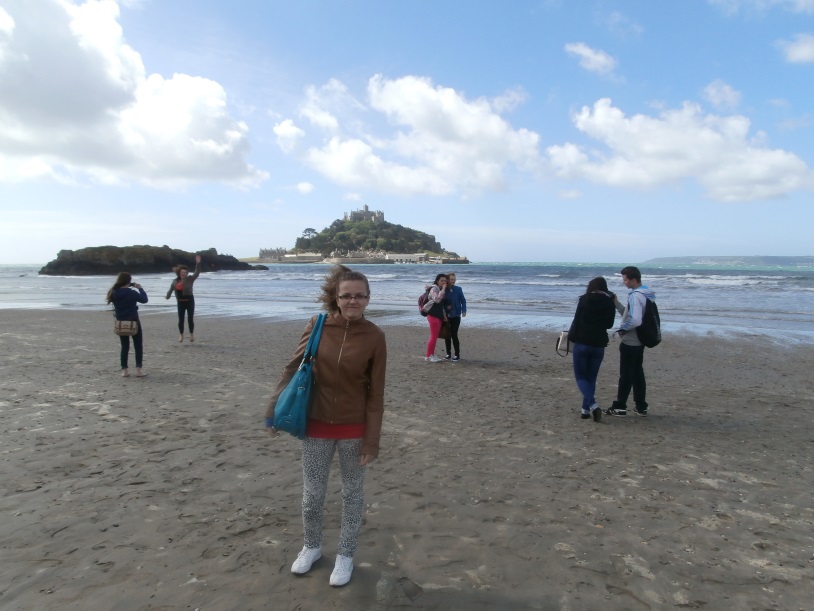 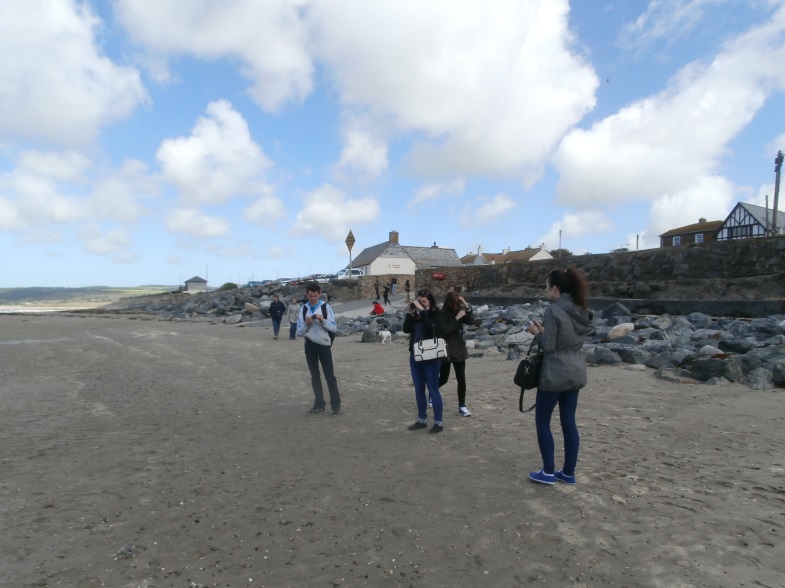 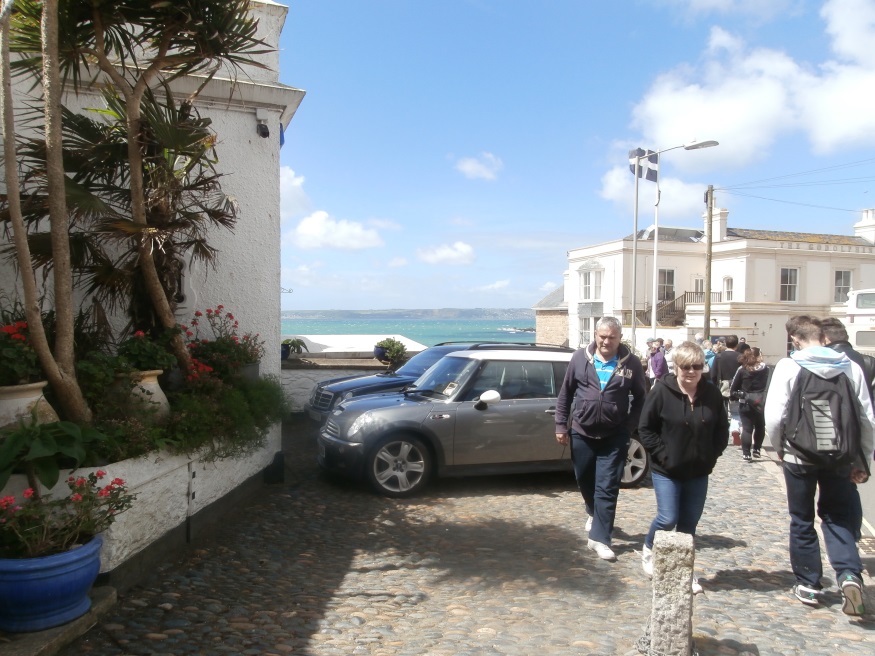 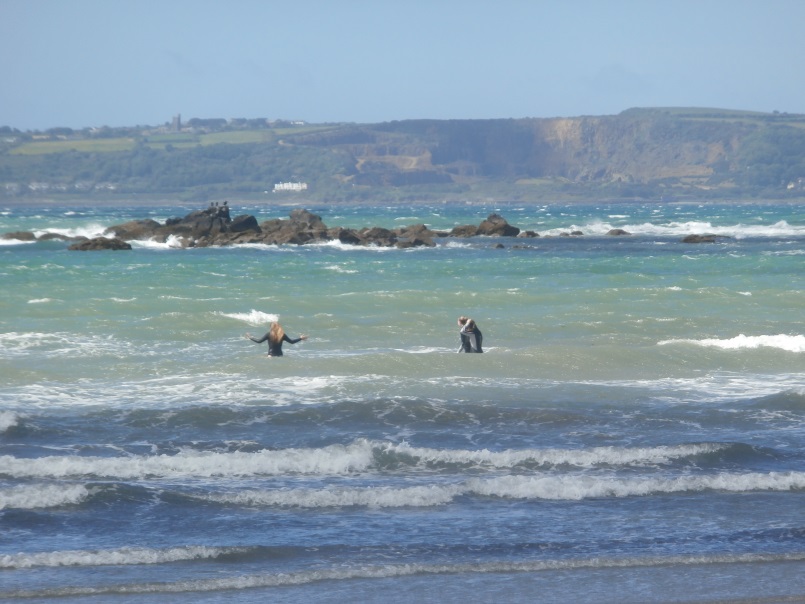 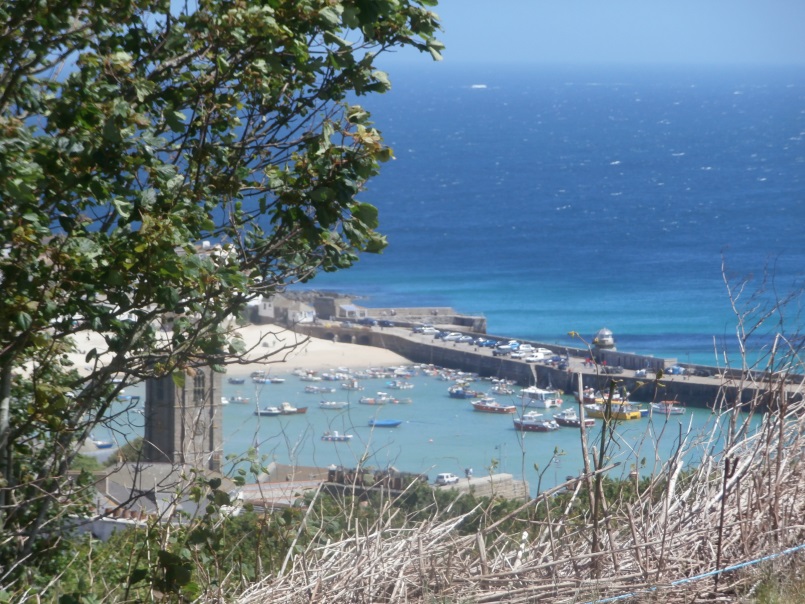 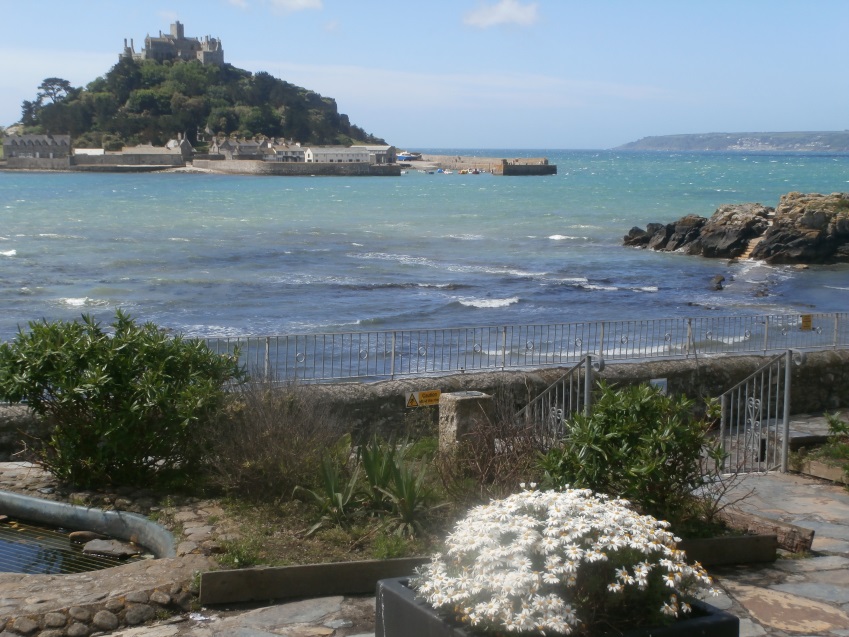 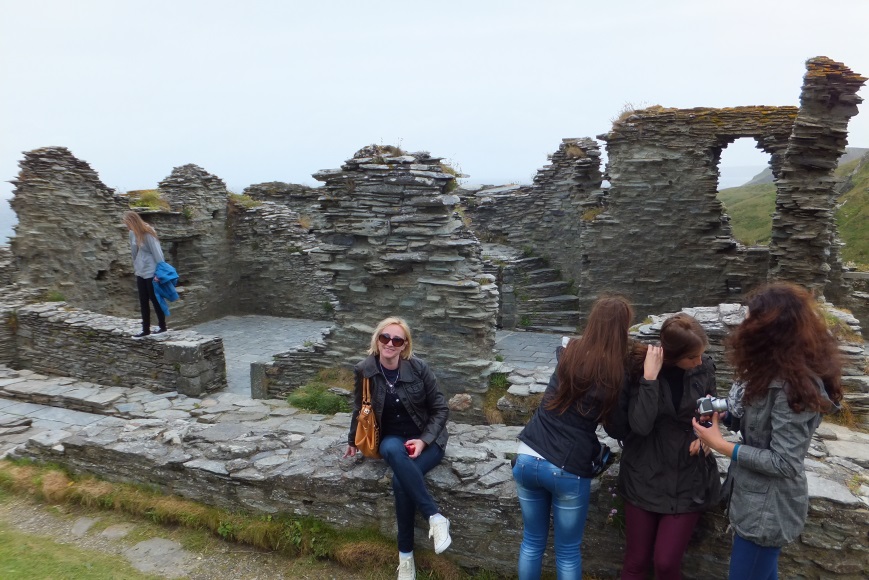 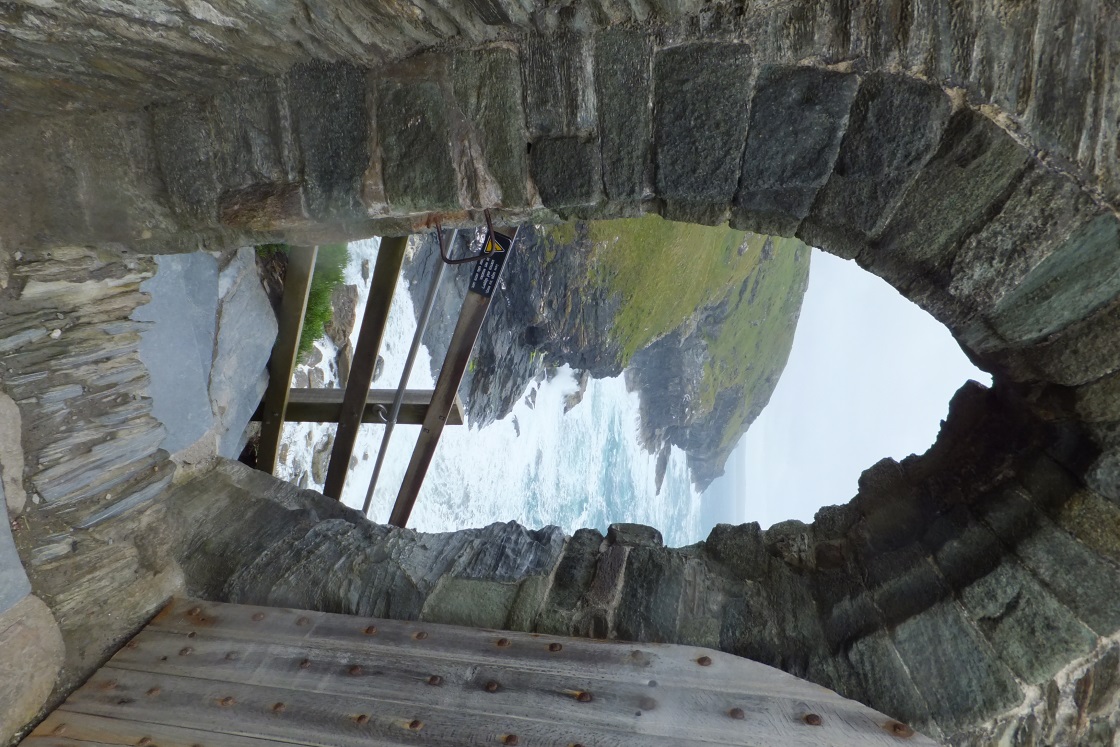 Tintagel
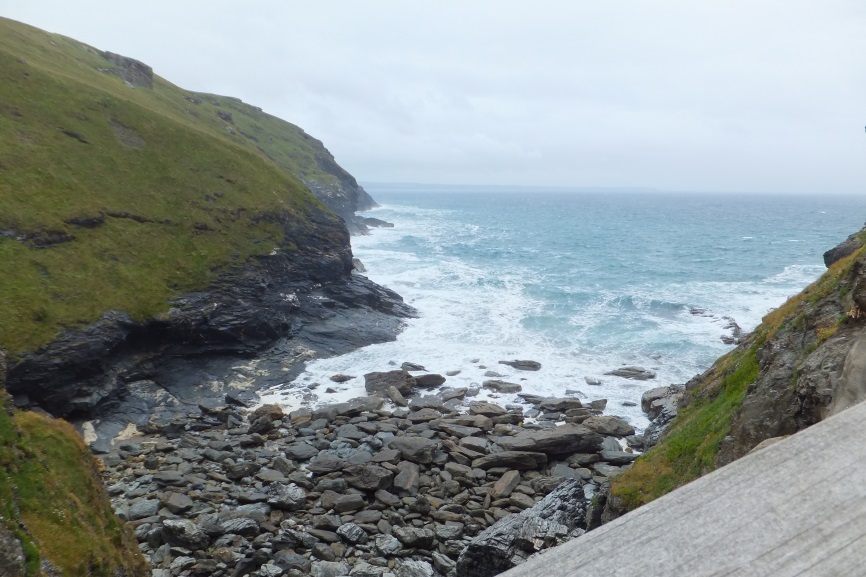 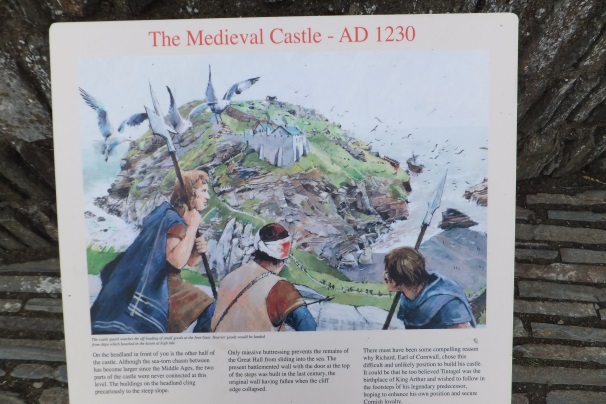 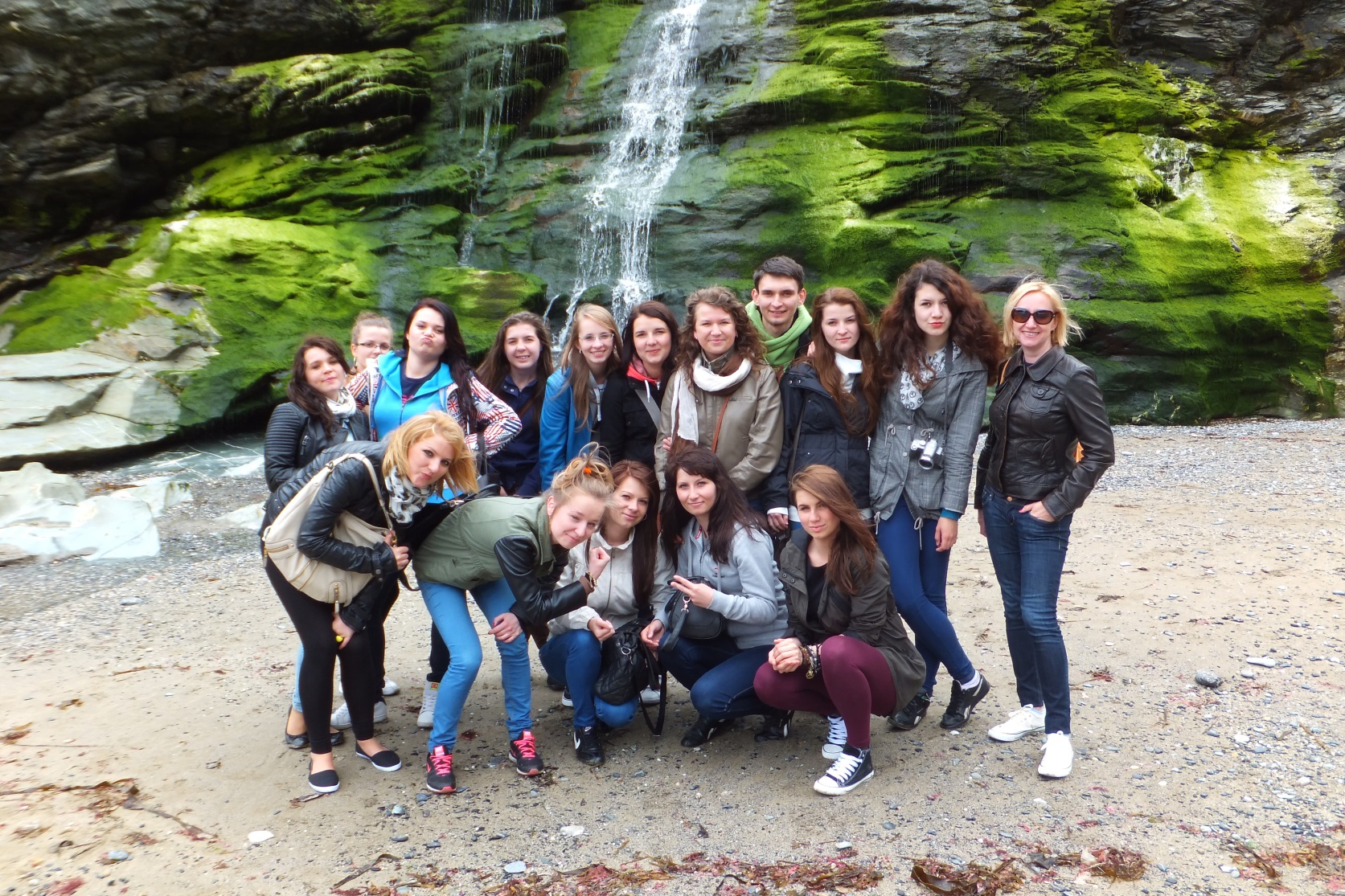 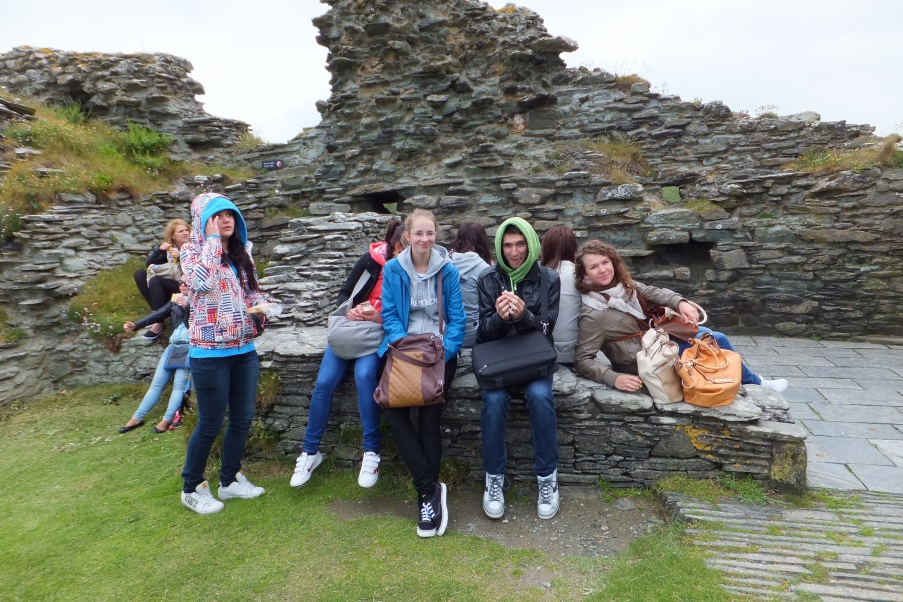 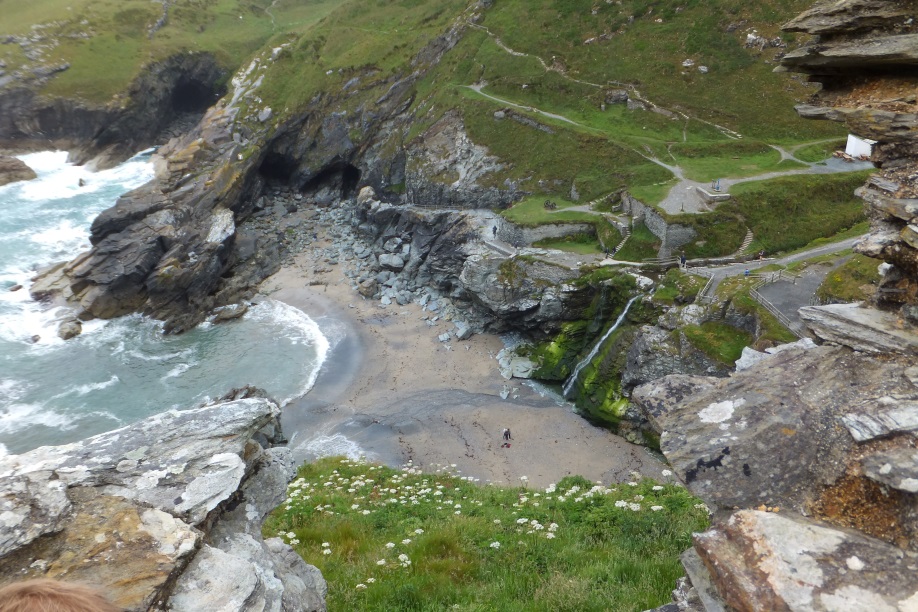 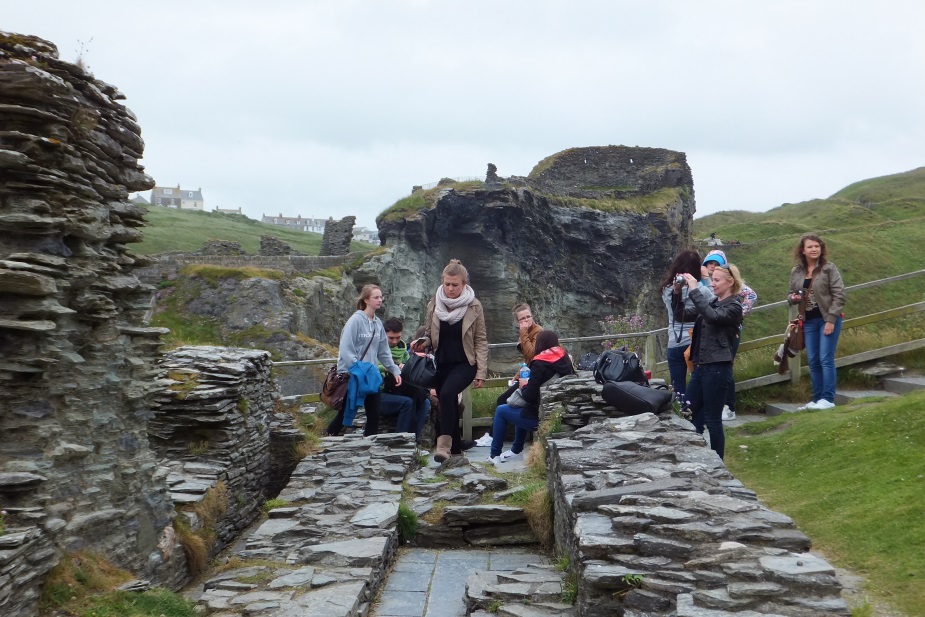 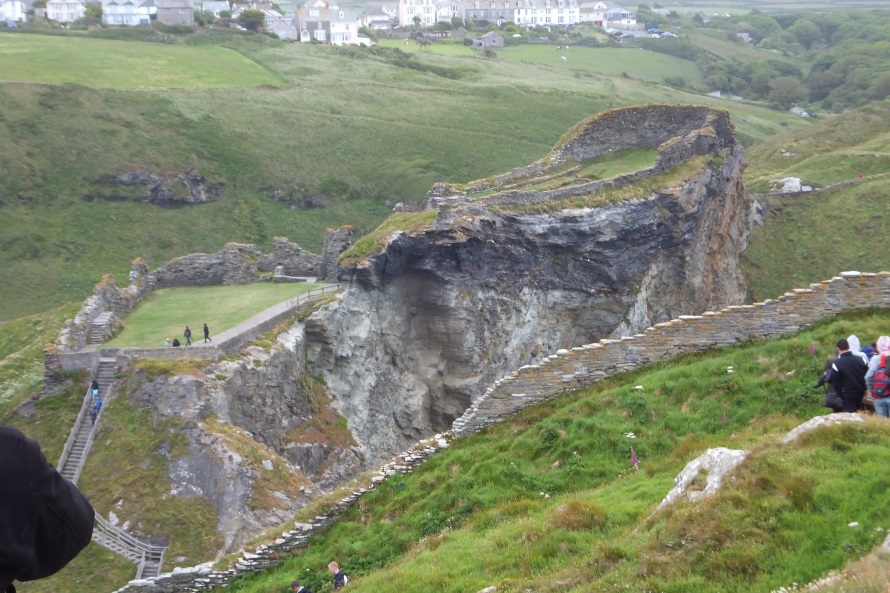 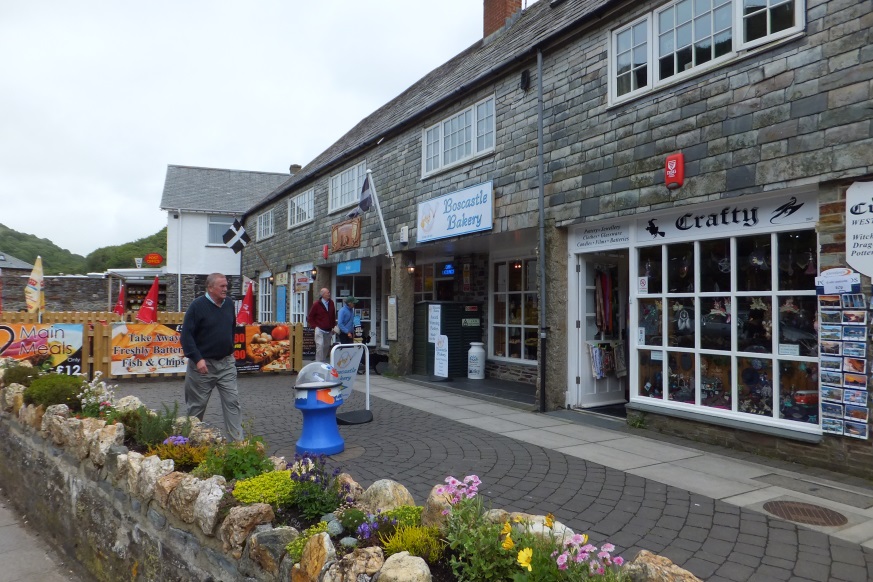 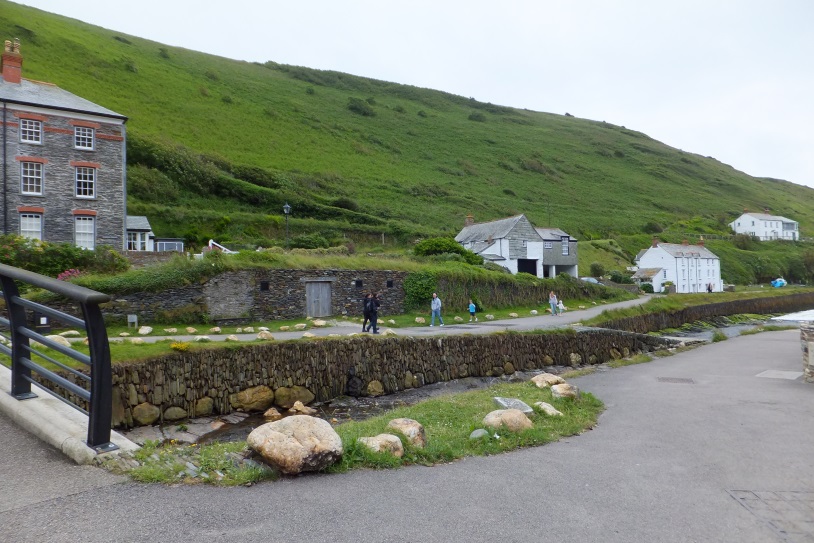 Boscastle
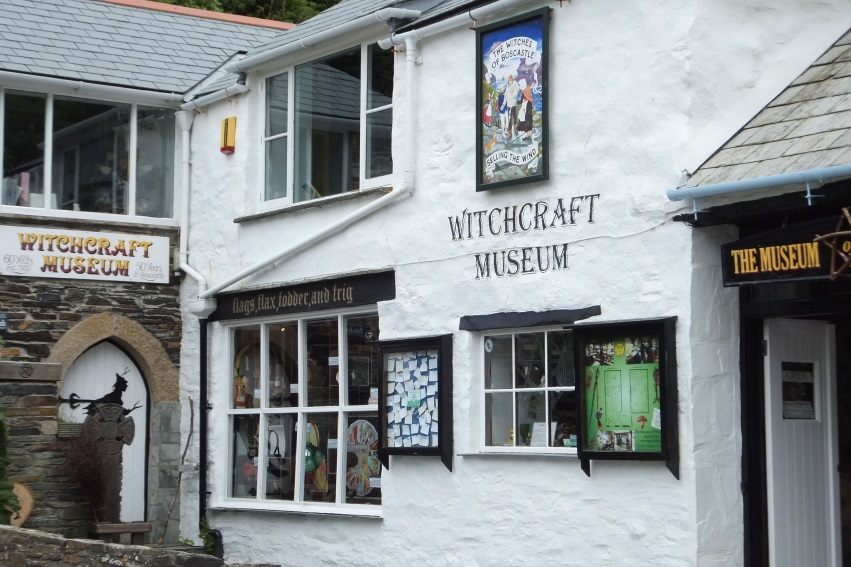 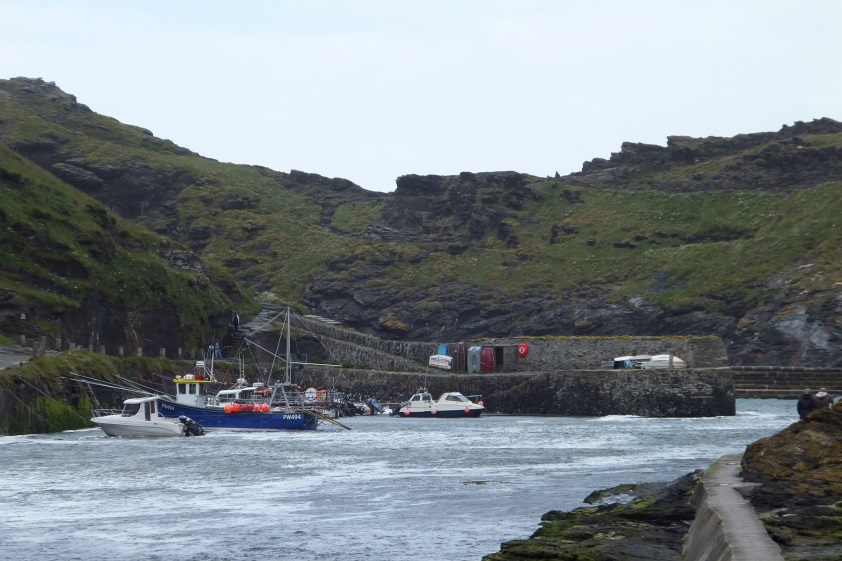 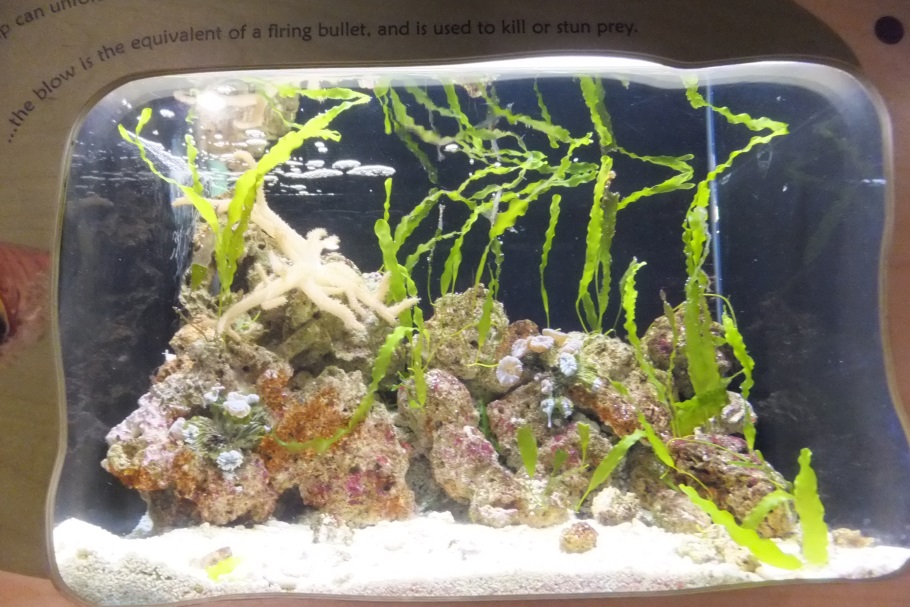 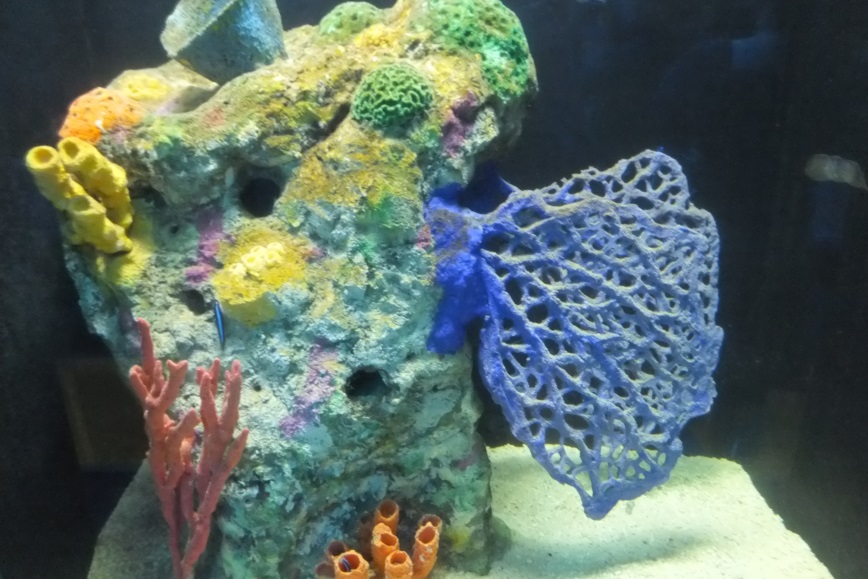 Oceanarium
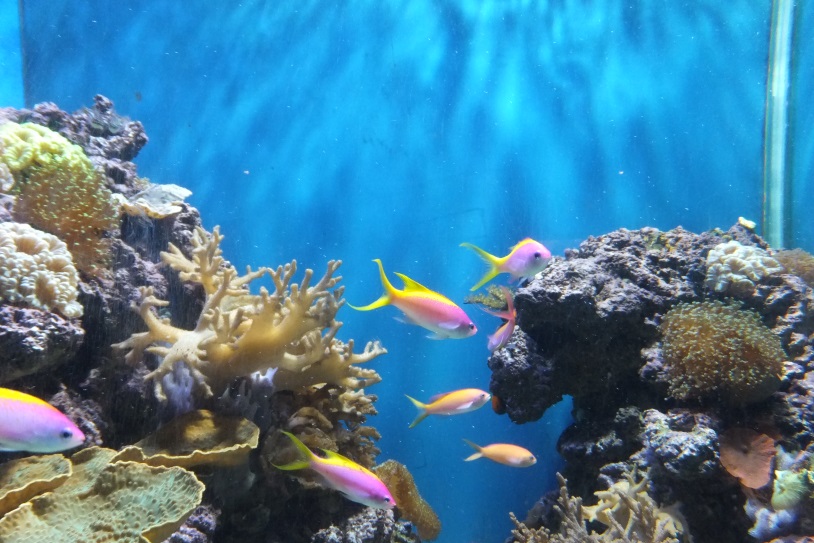 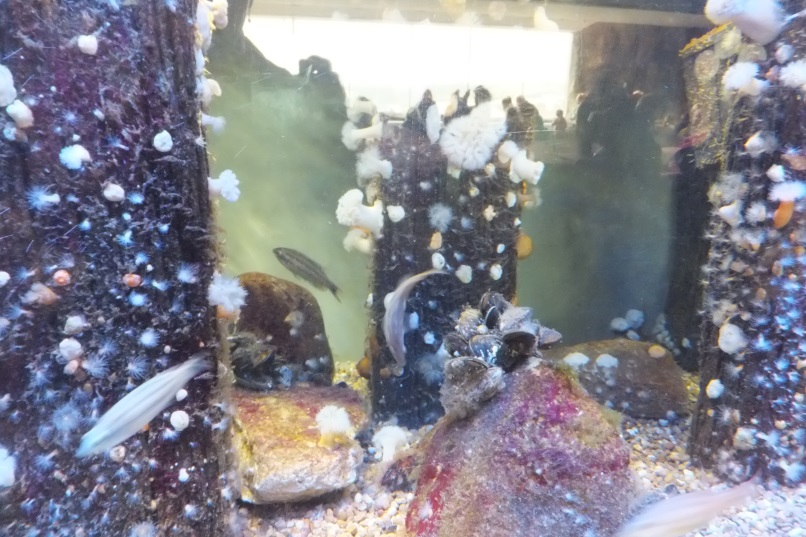 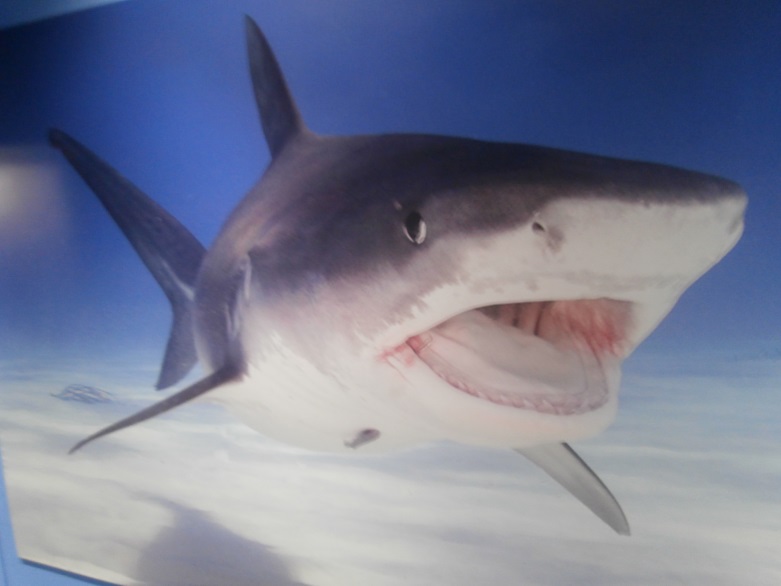 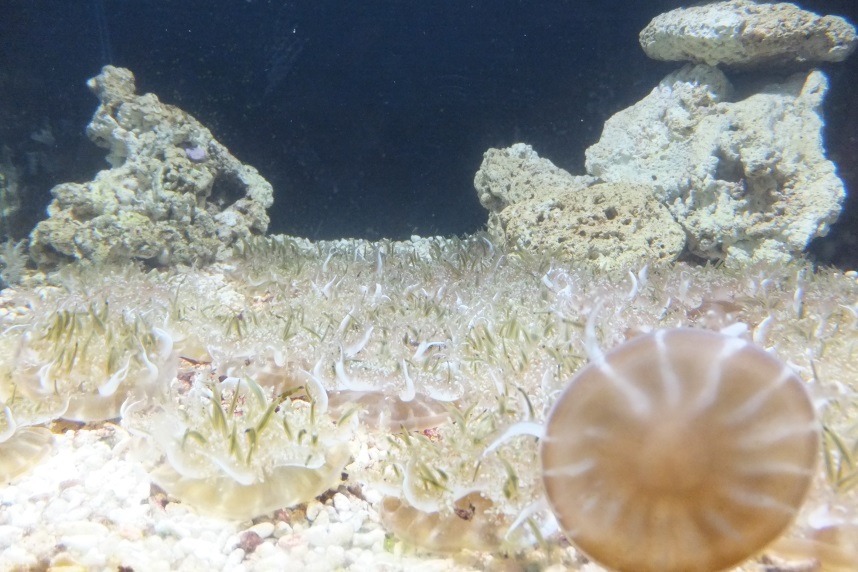 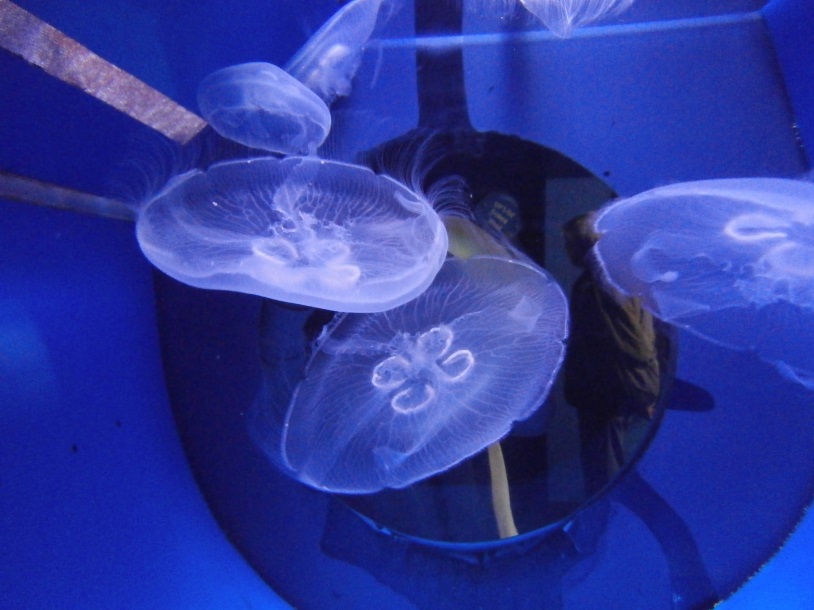 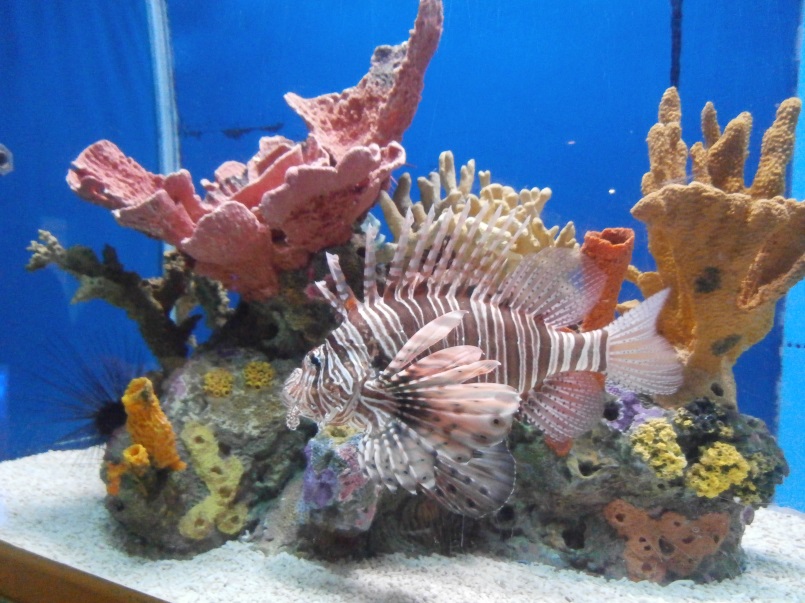 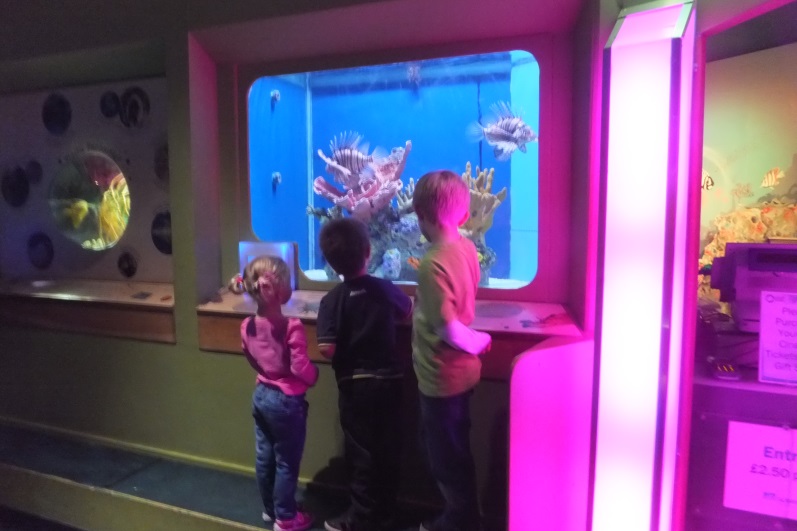 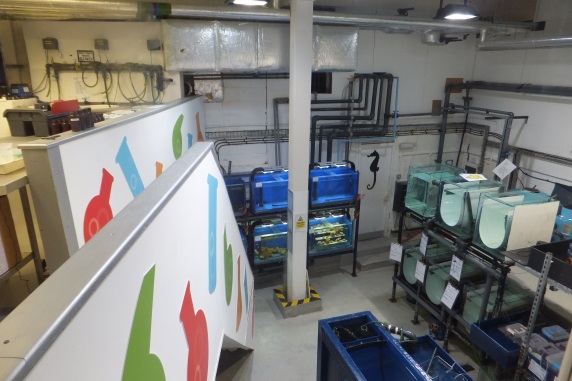 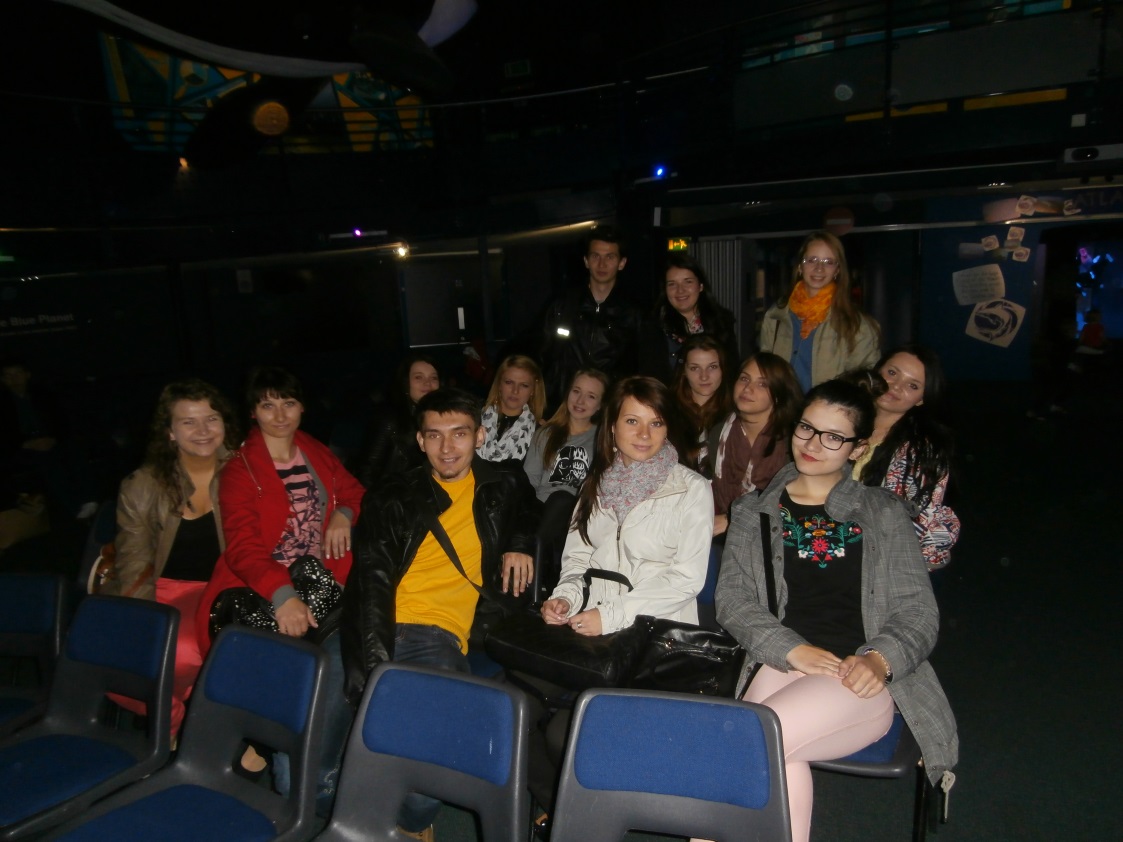 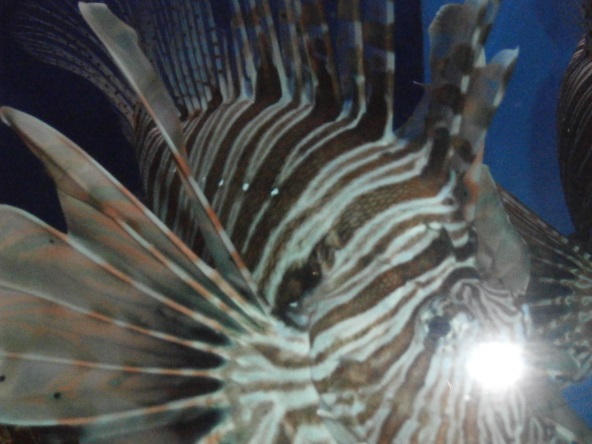 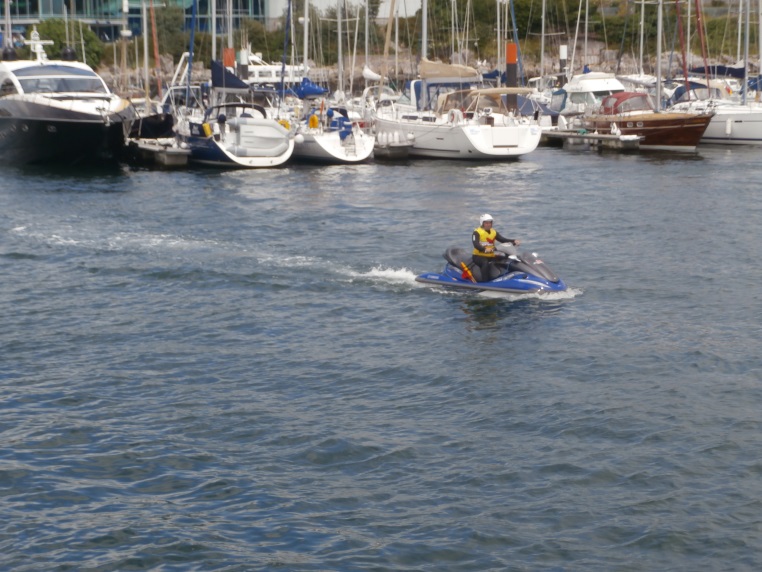 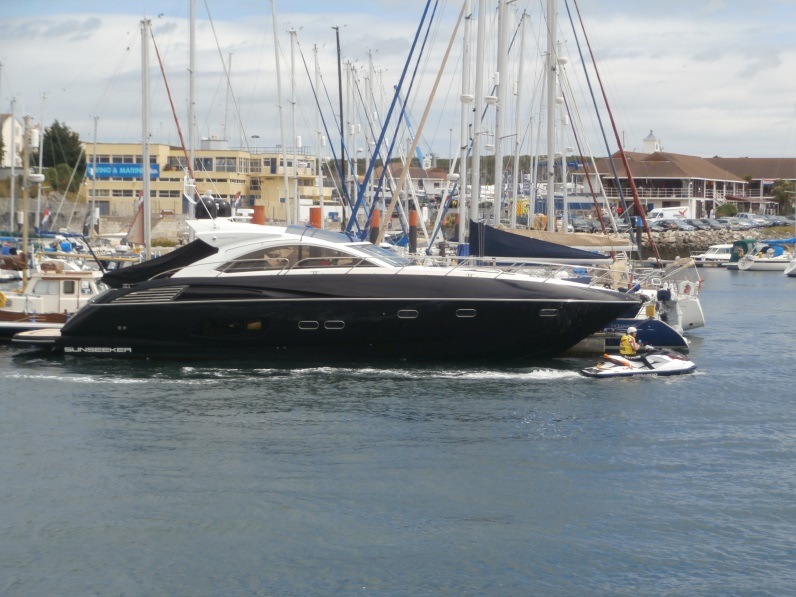 Rejs po zatoce
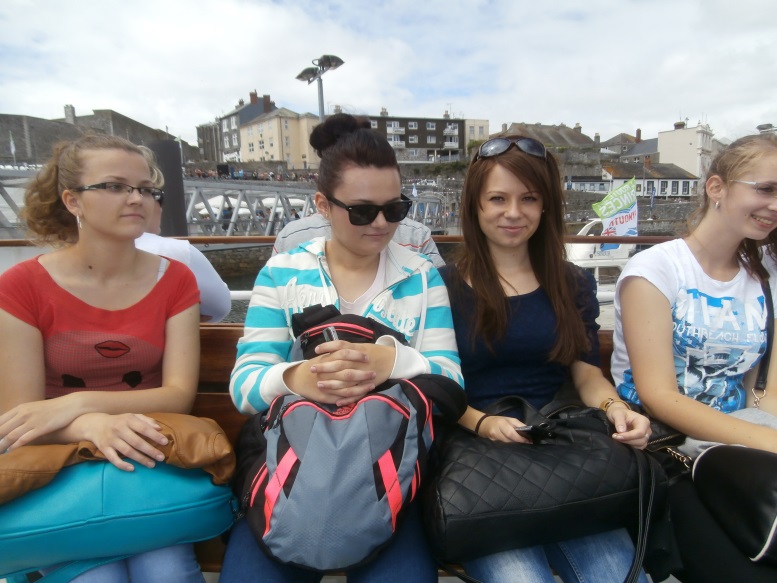 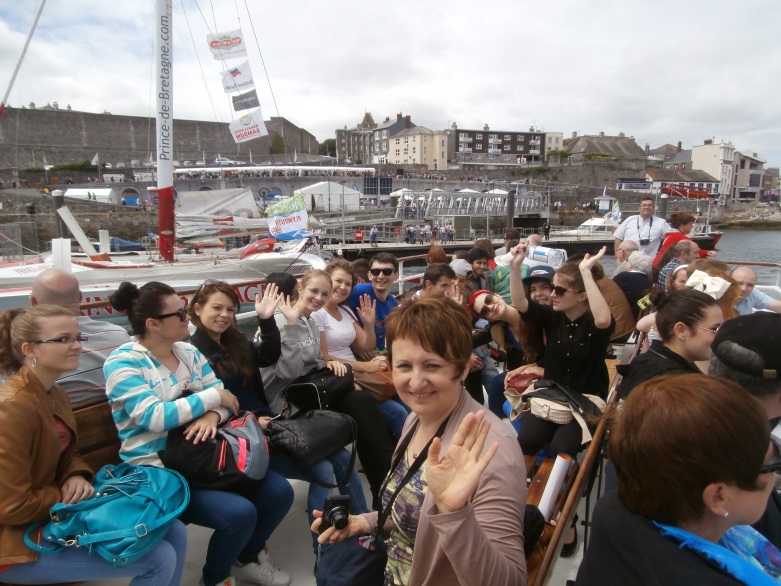 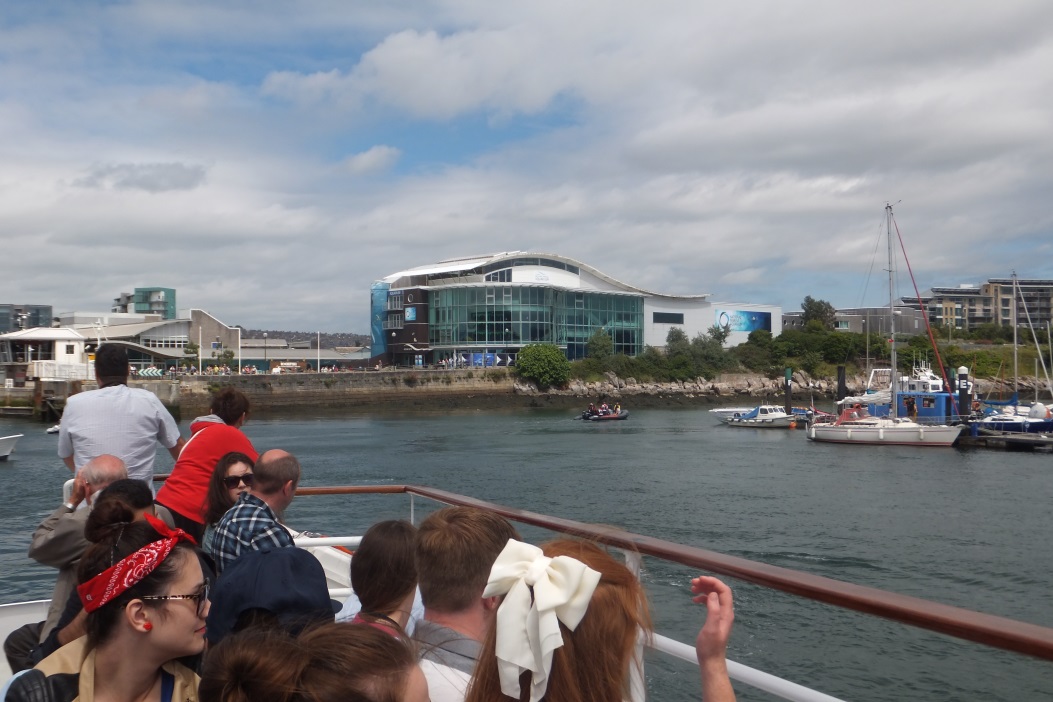 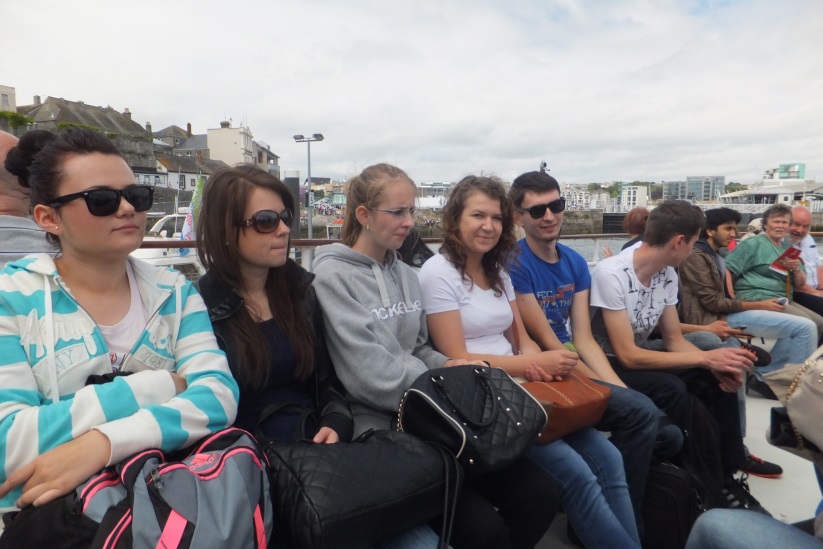 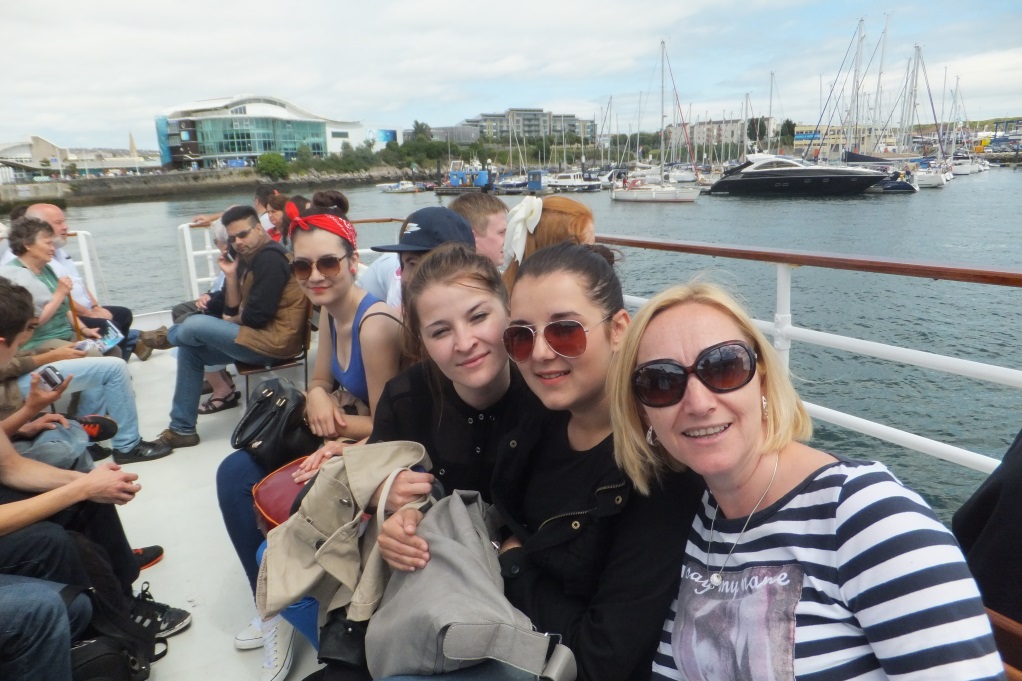 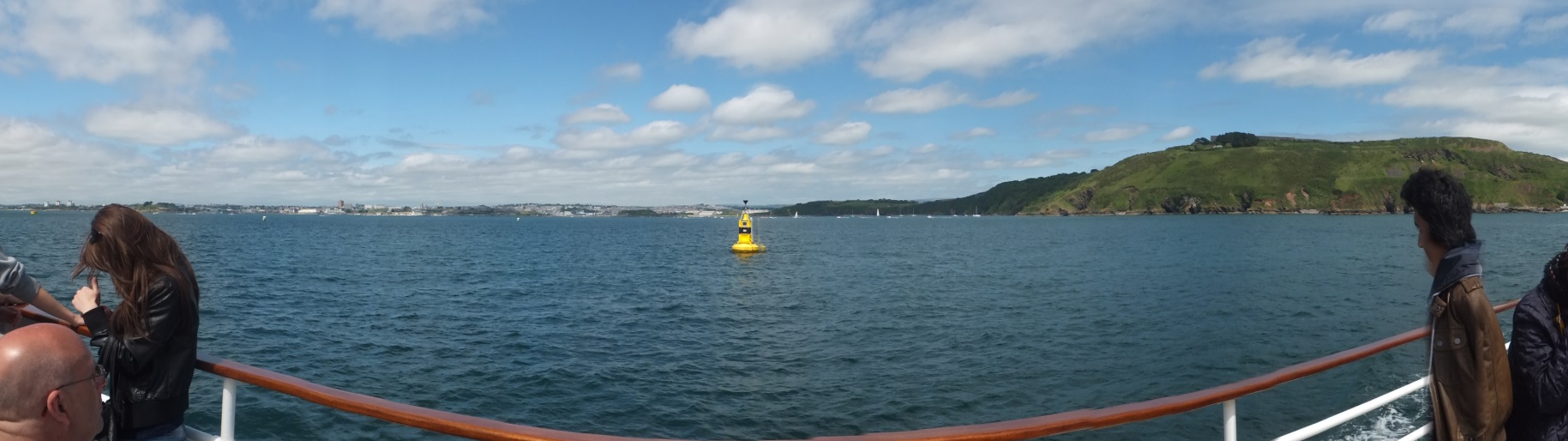 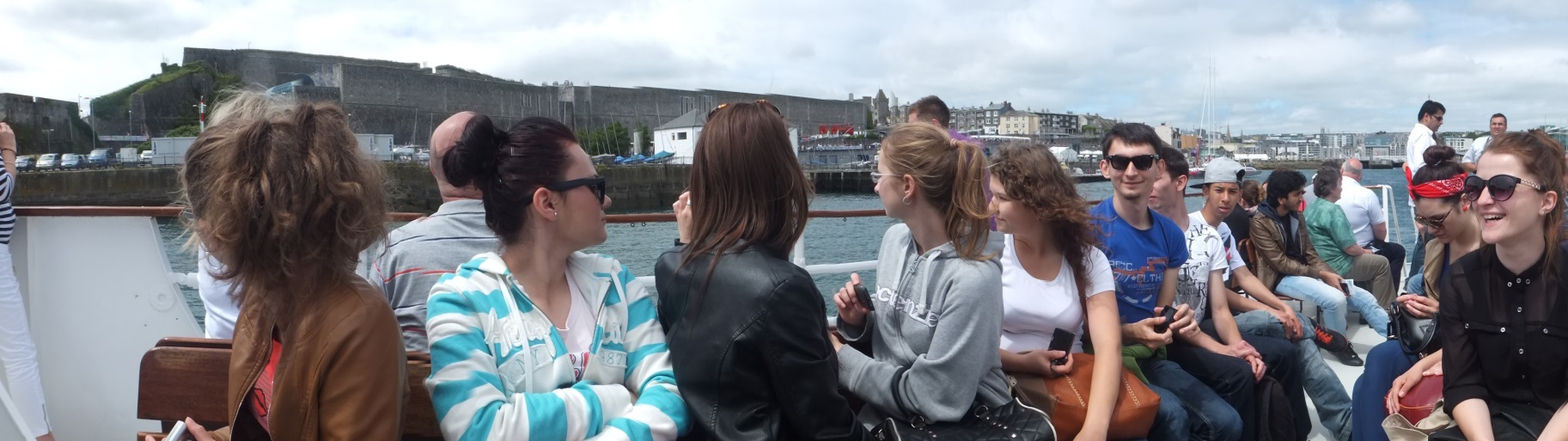 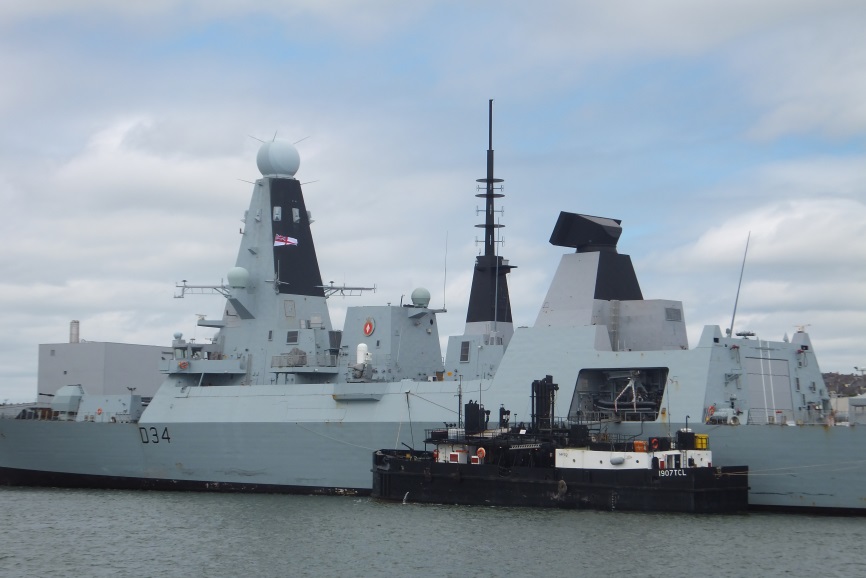 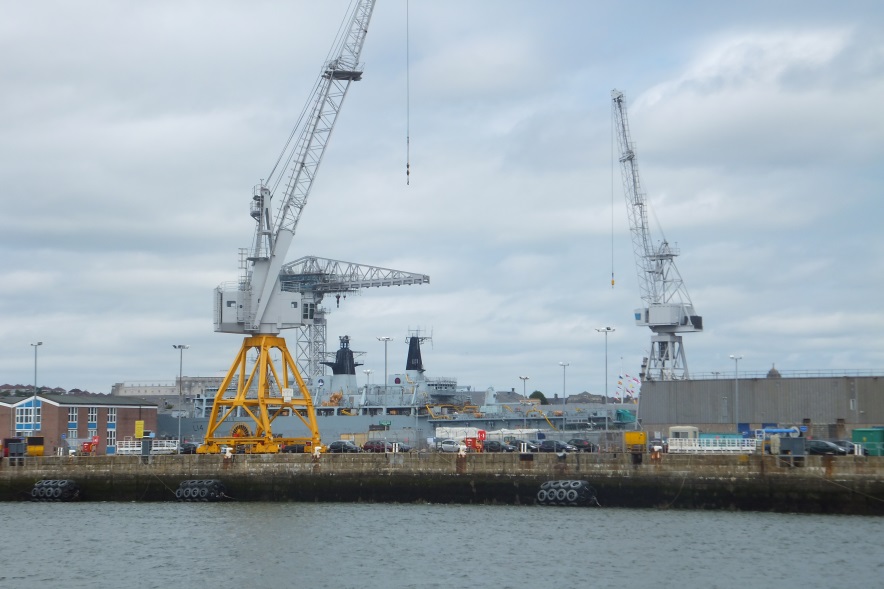 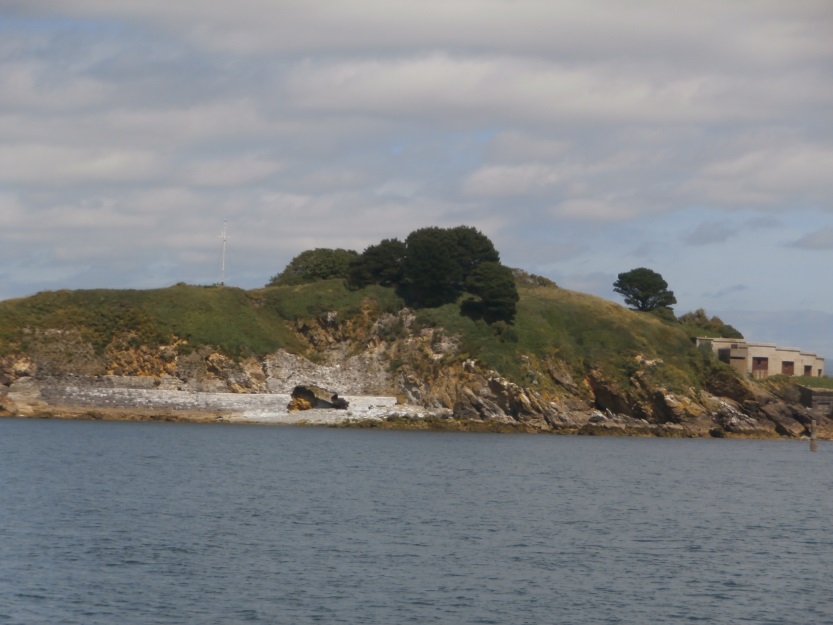 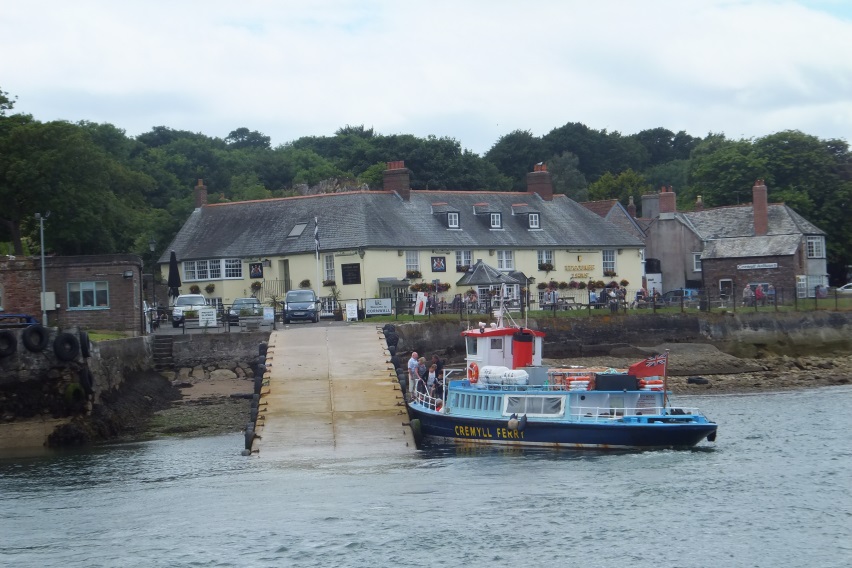 Wycieczka do Saltram House
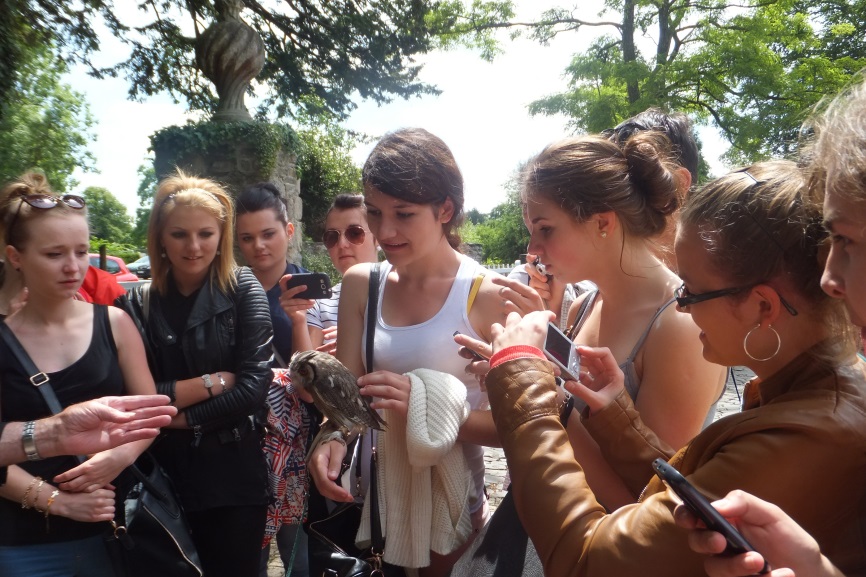 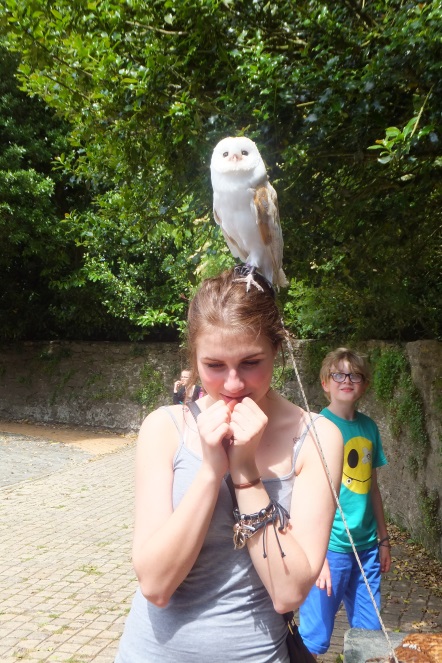 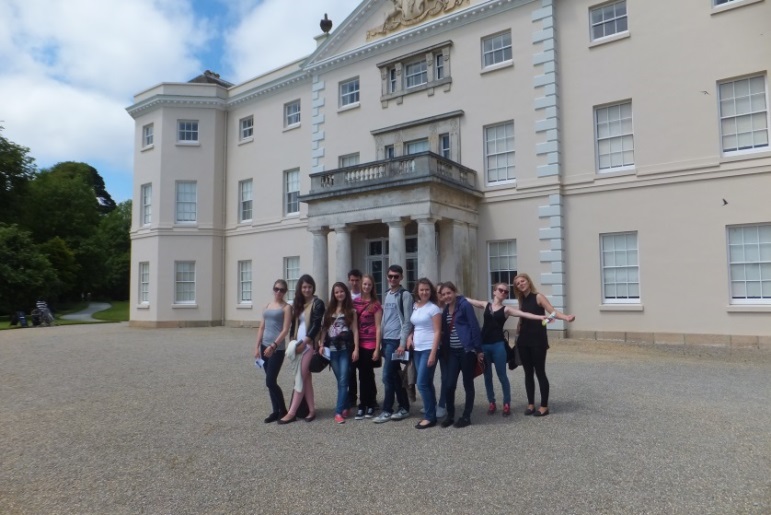 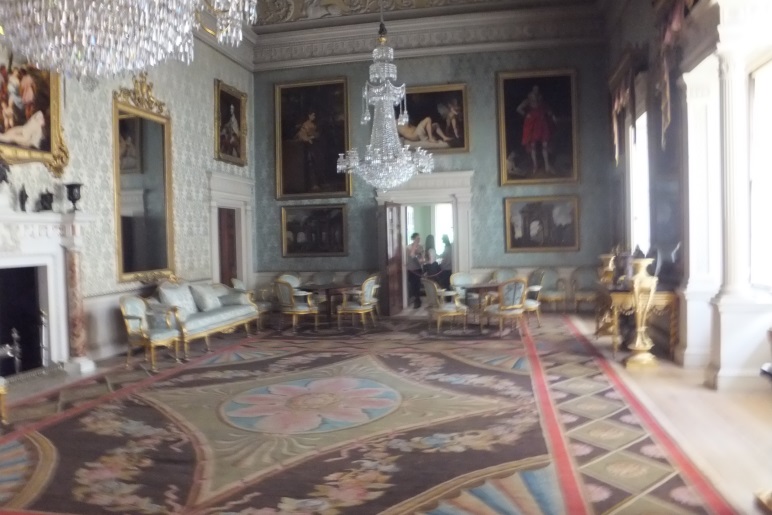 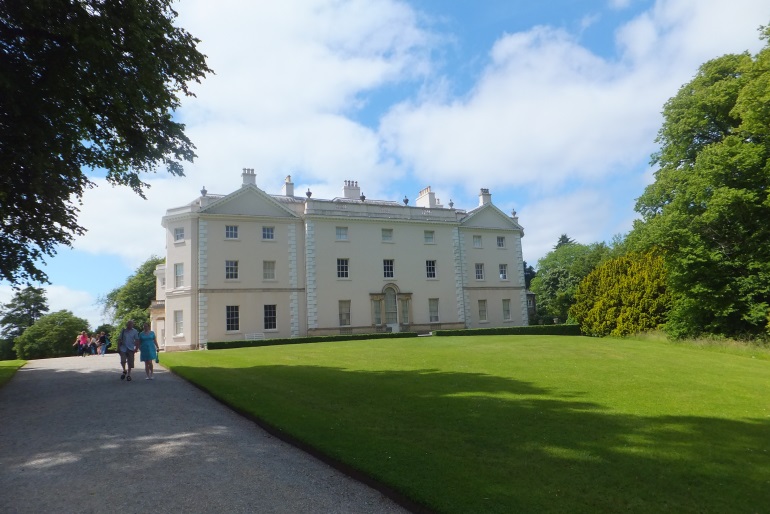 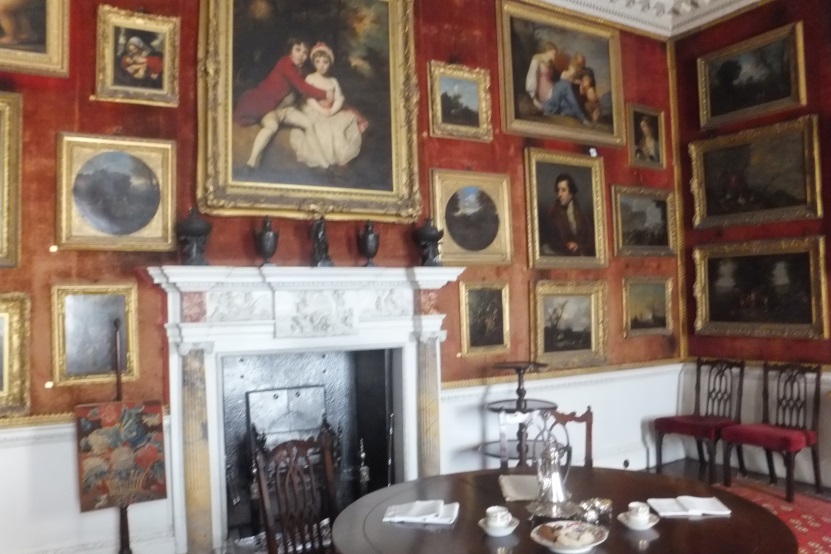 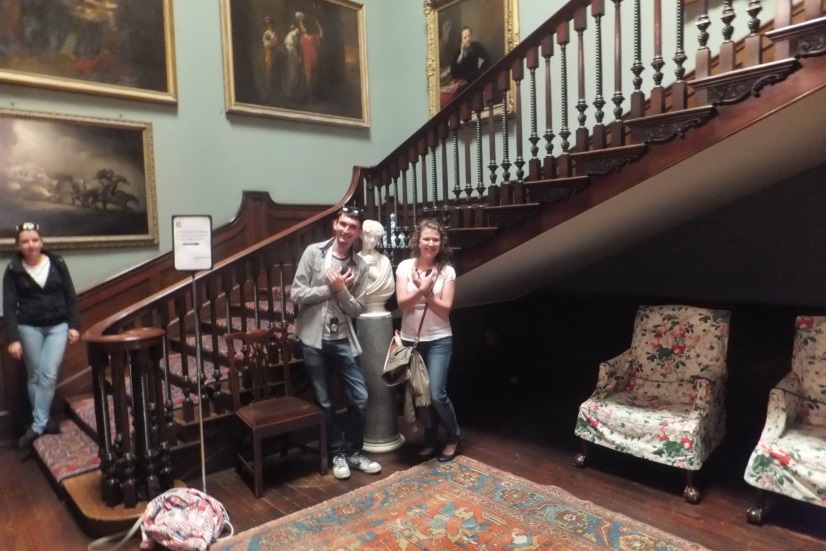 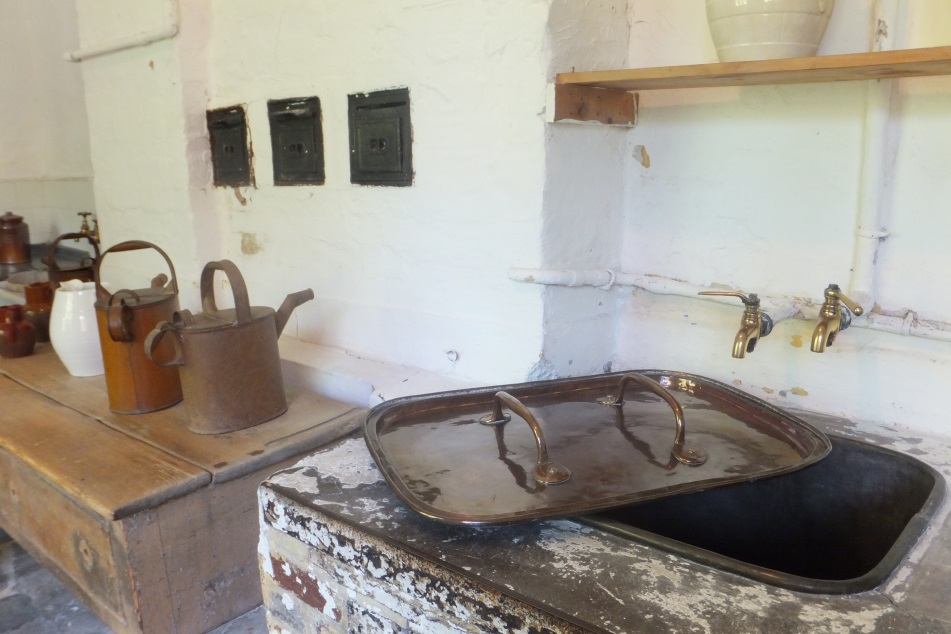 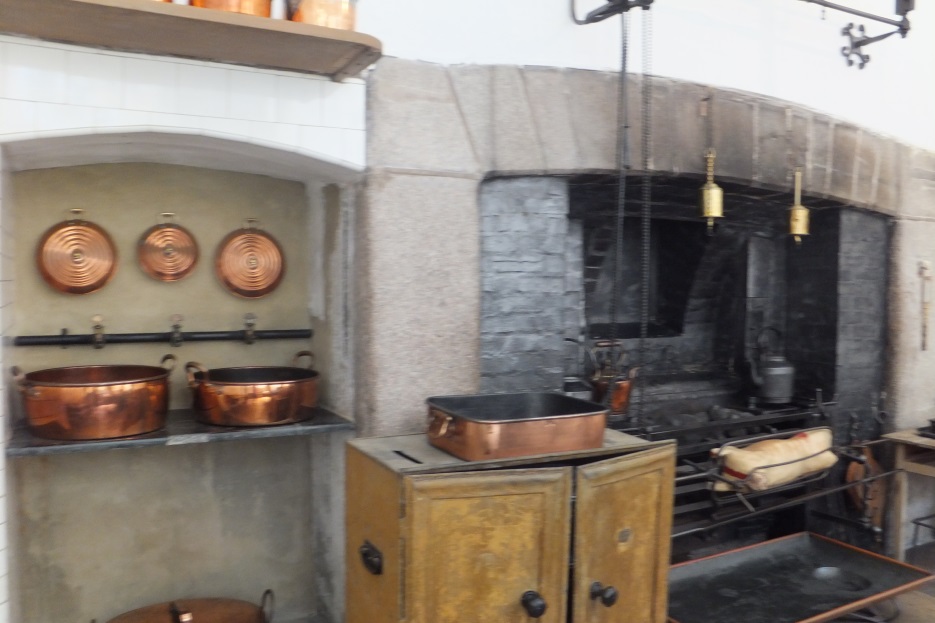 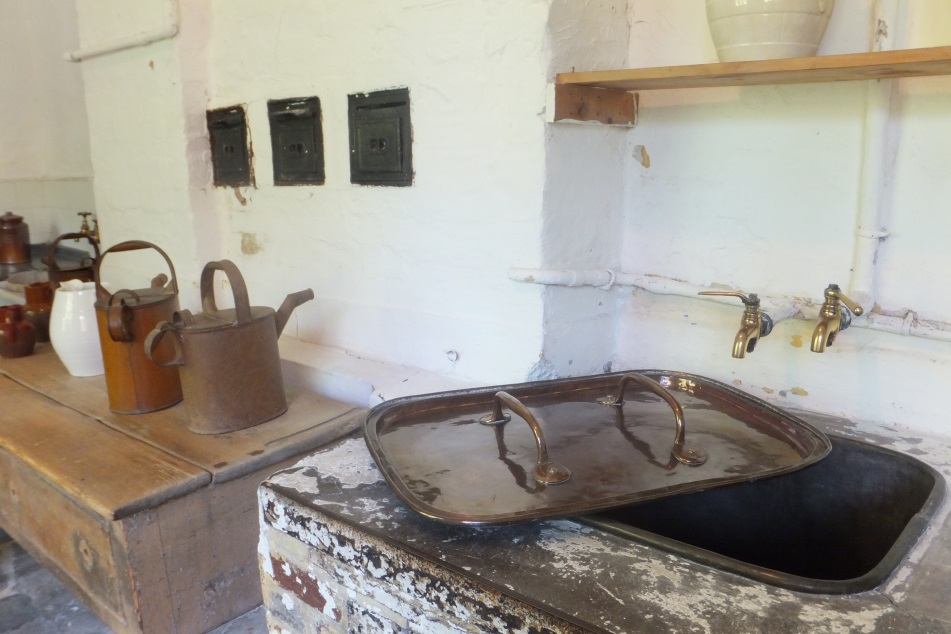 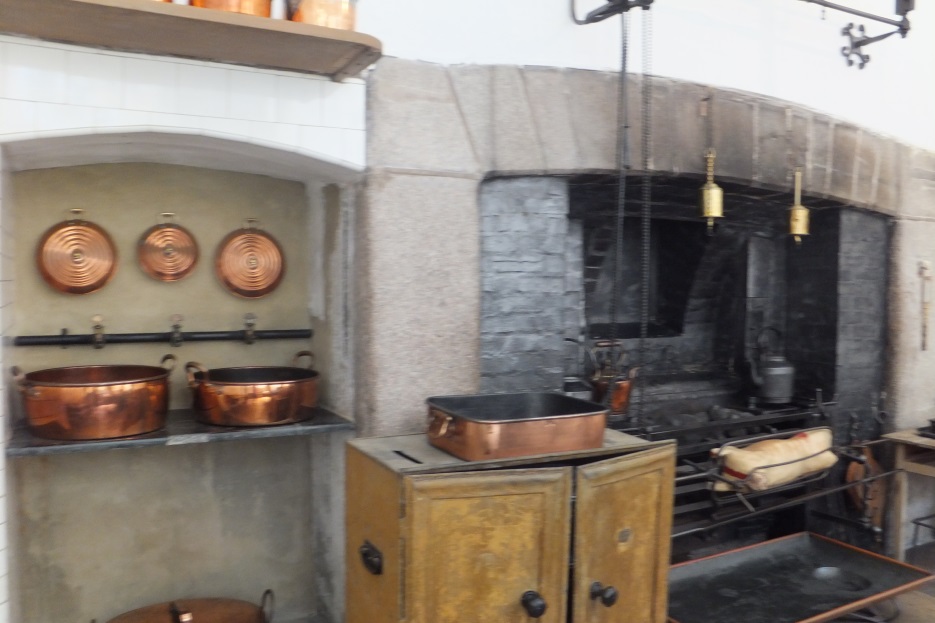 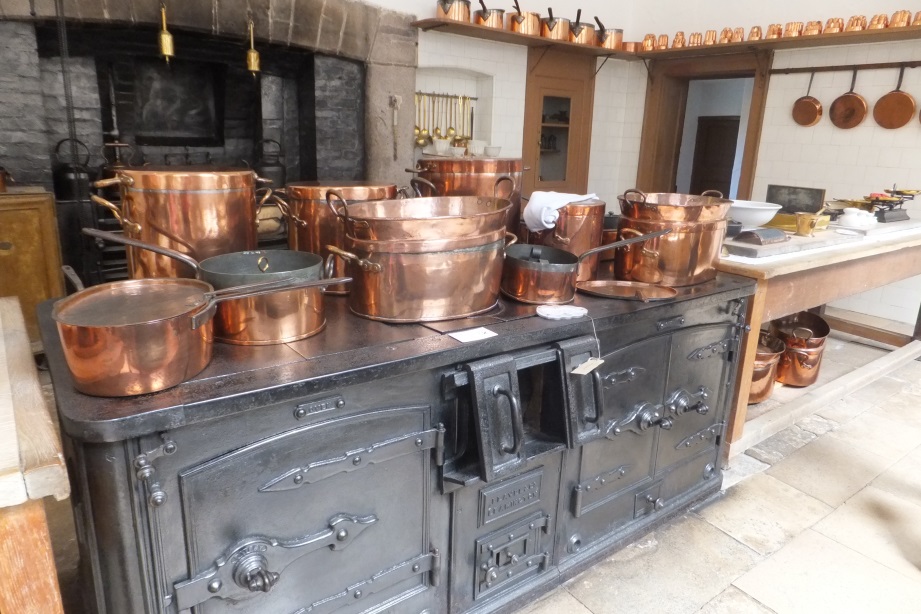 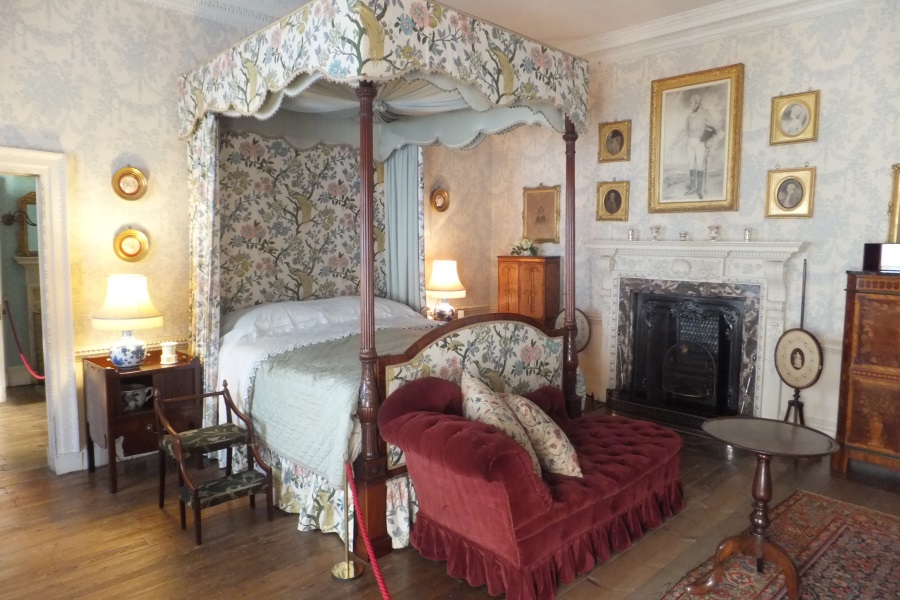 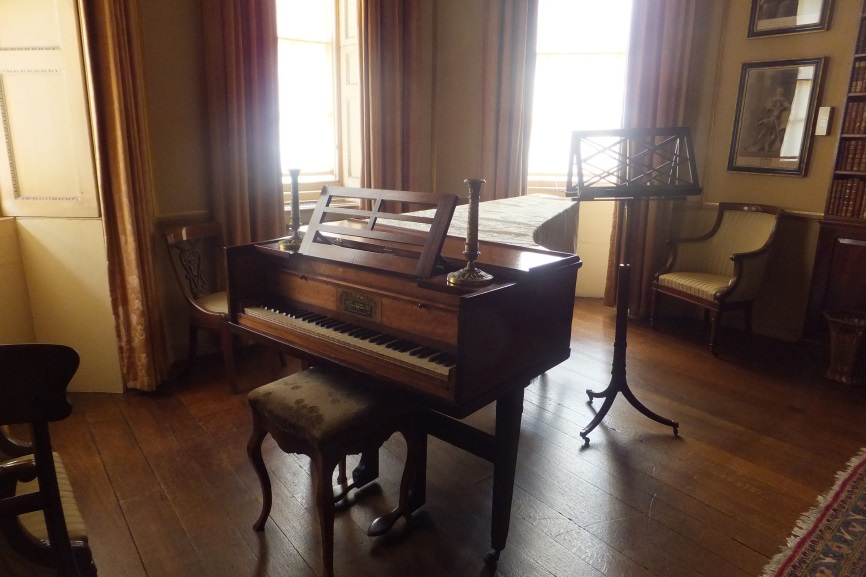 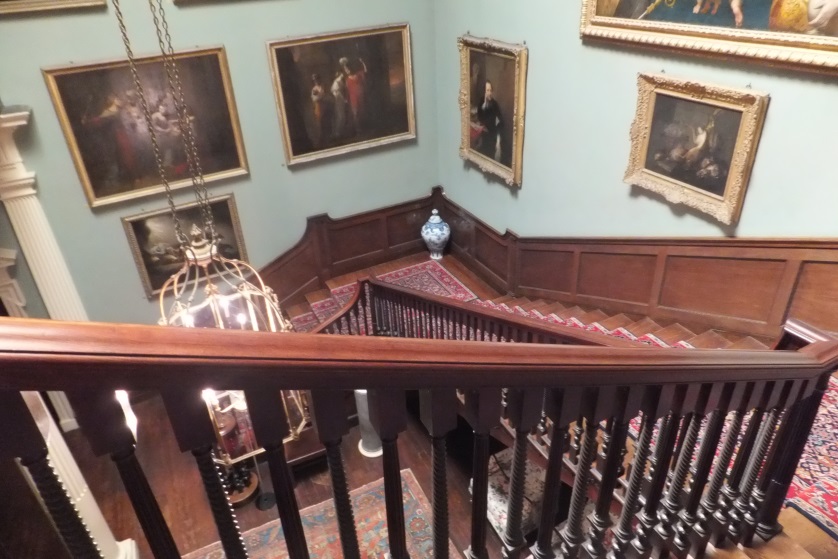 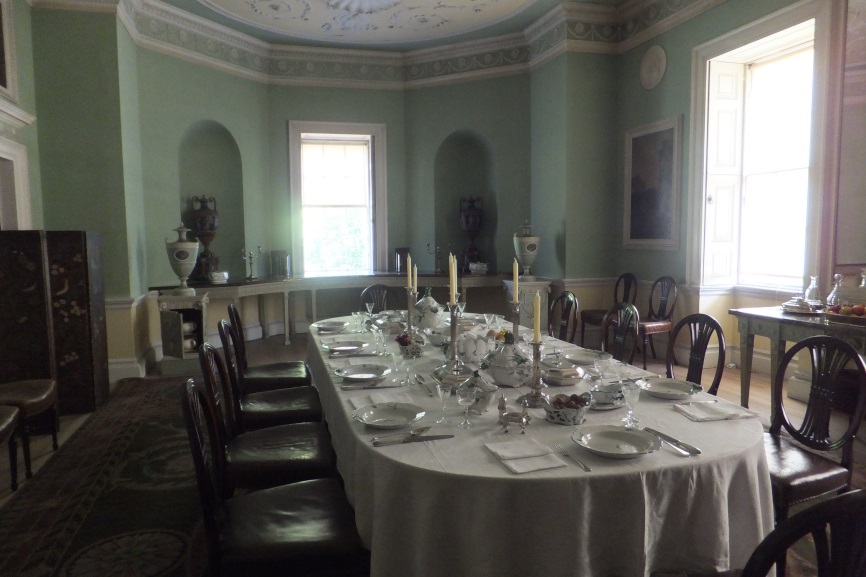 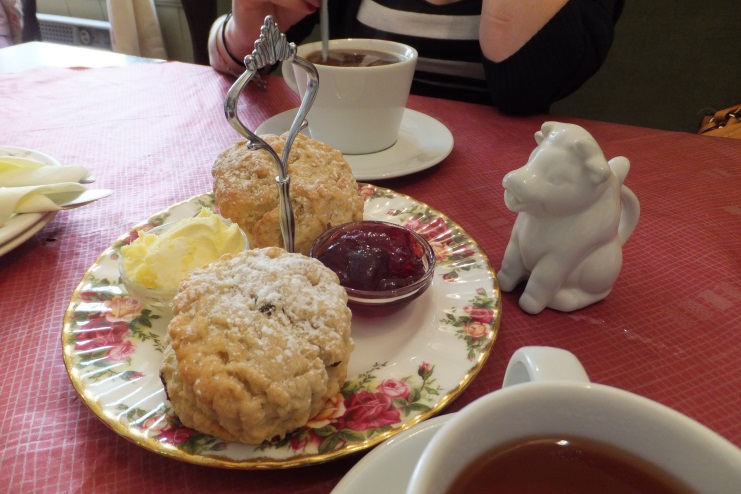 Angielski podwieczorek
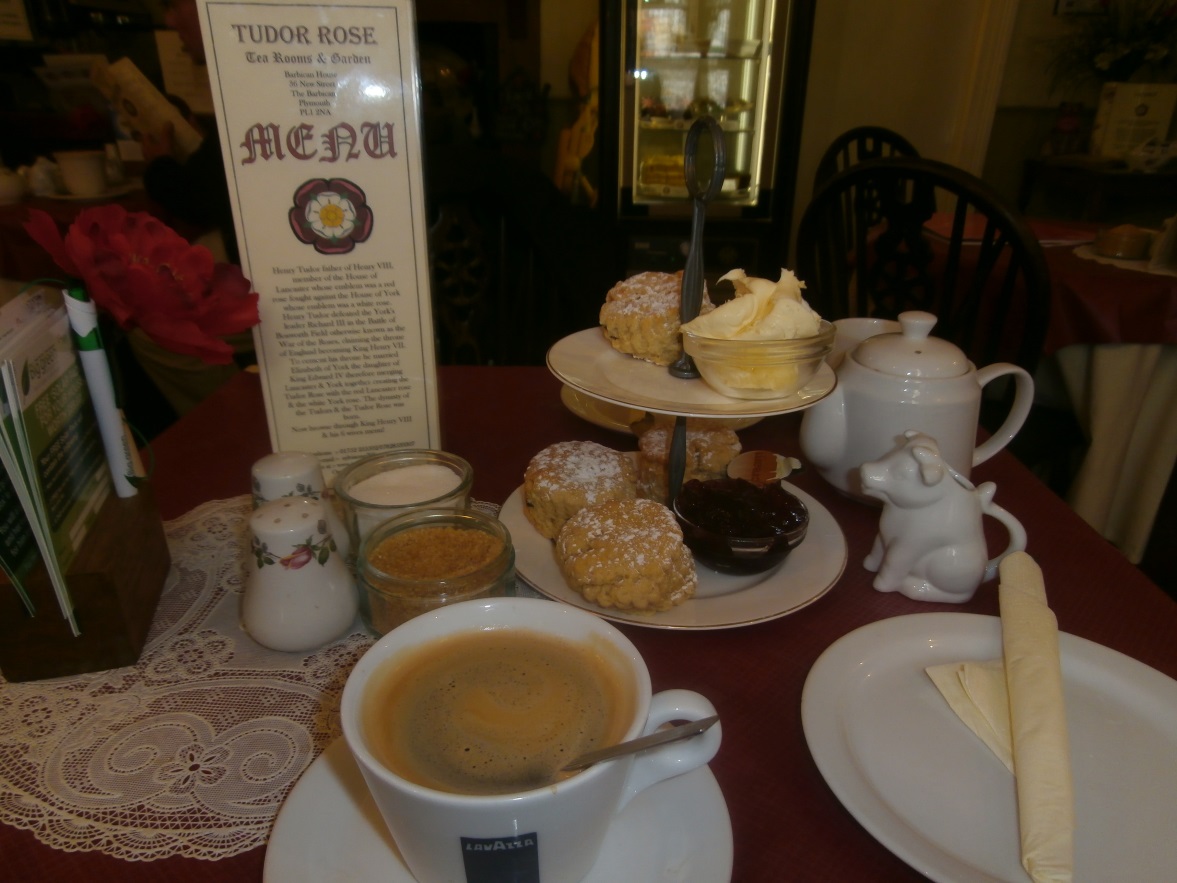 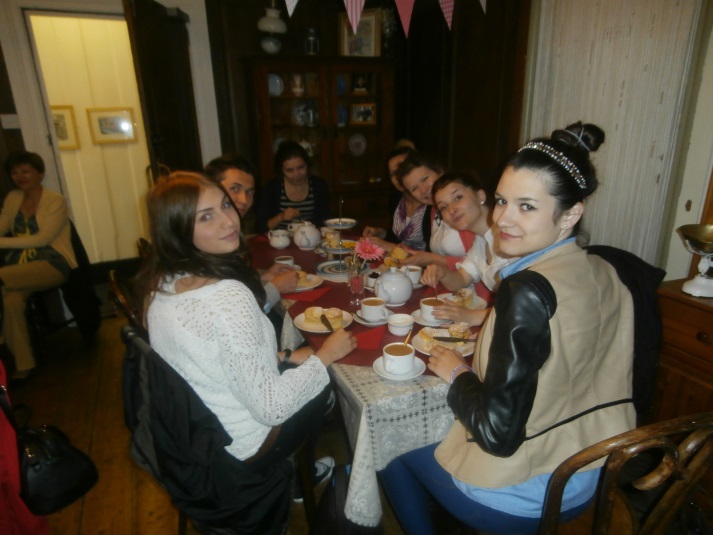 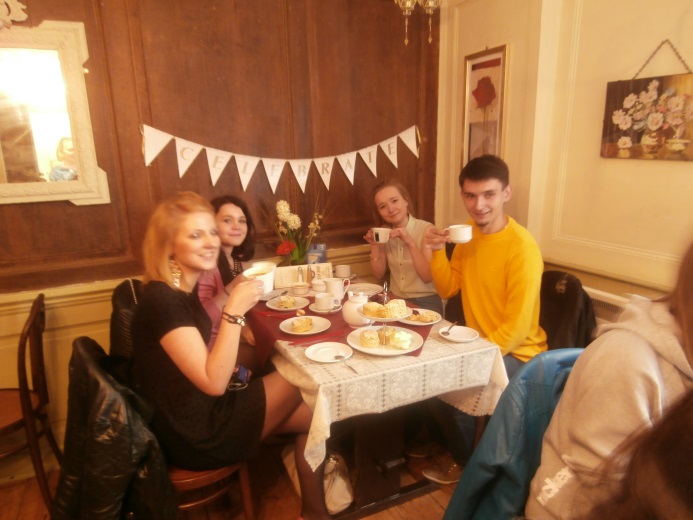 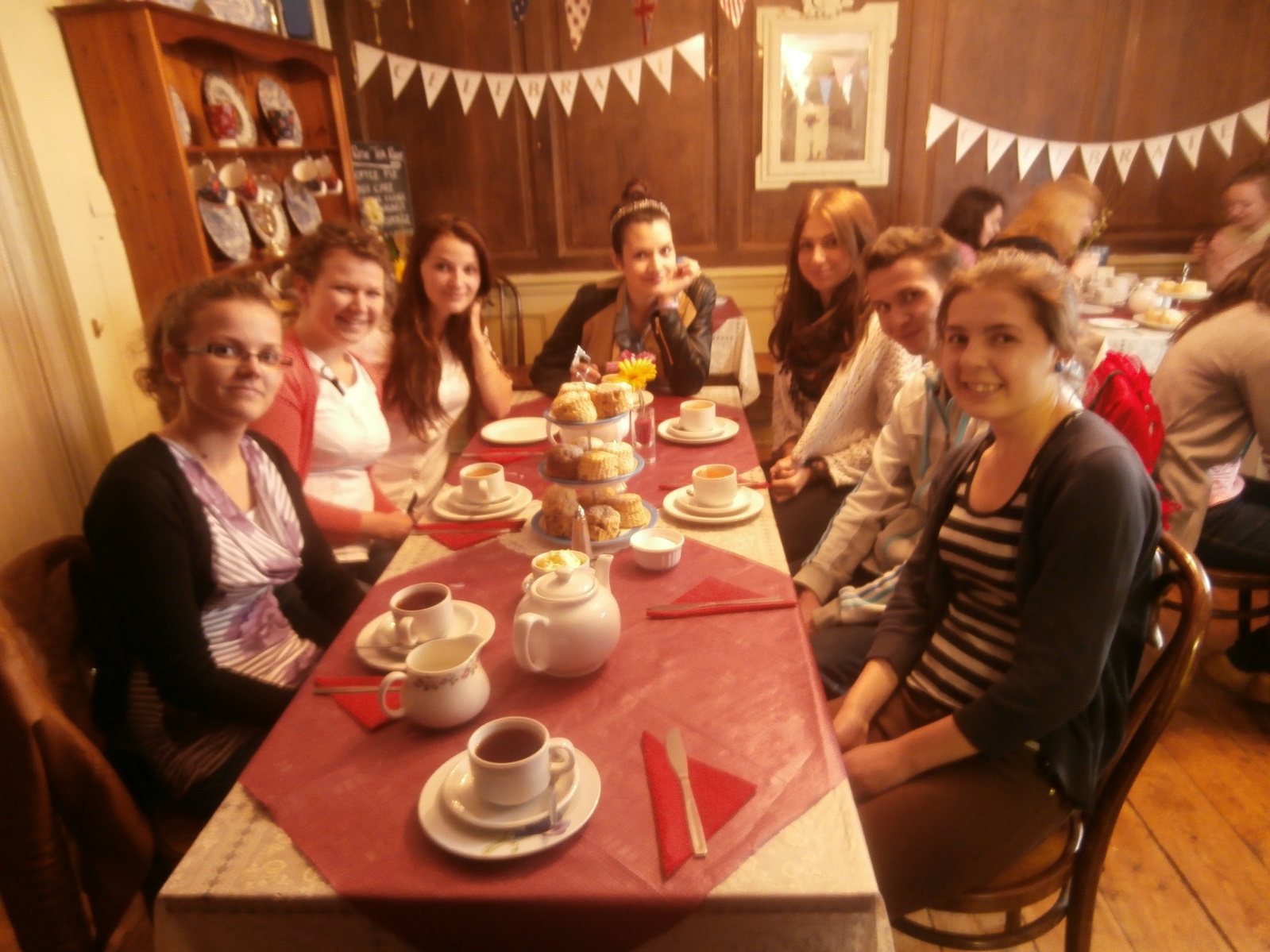 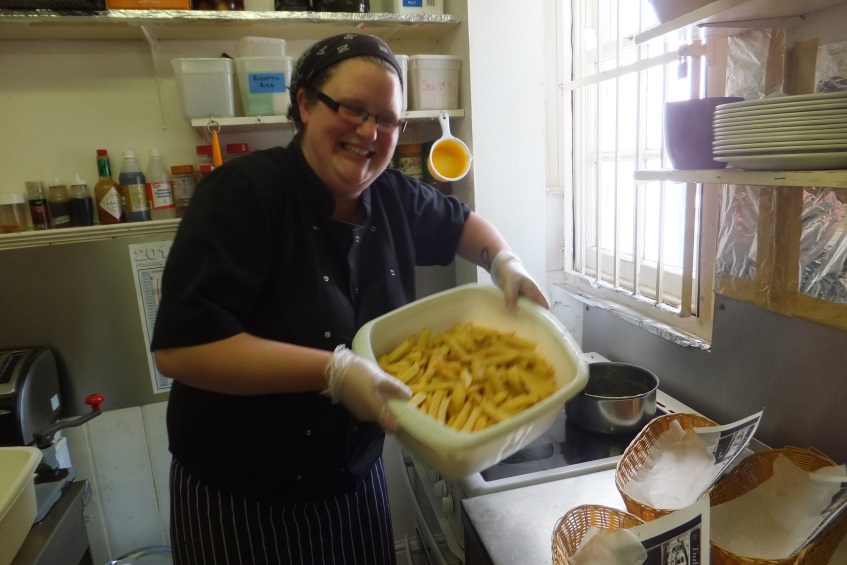 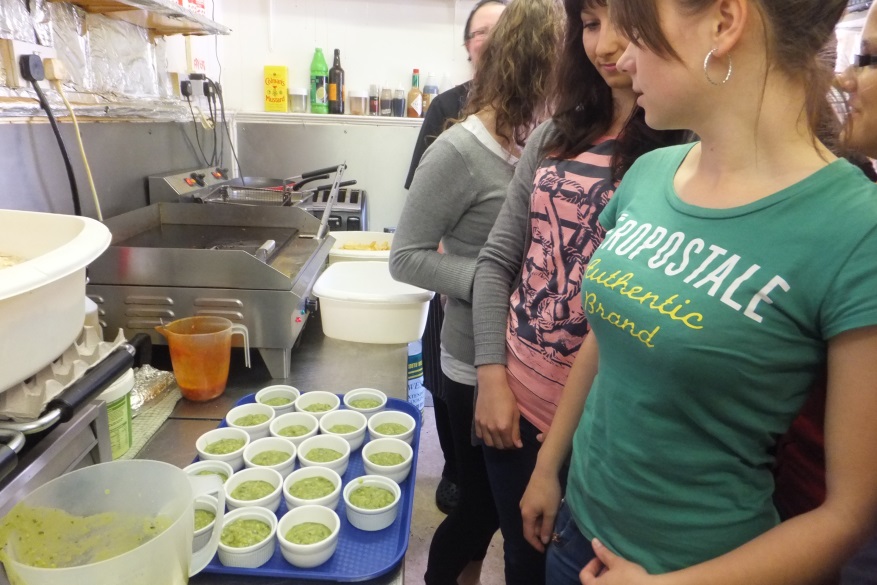 Nauka przygotowania angielskiego obiadu
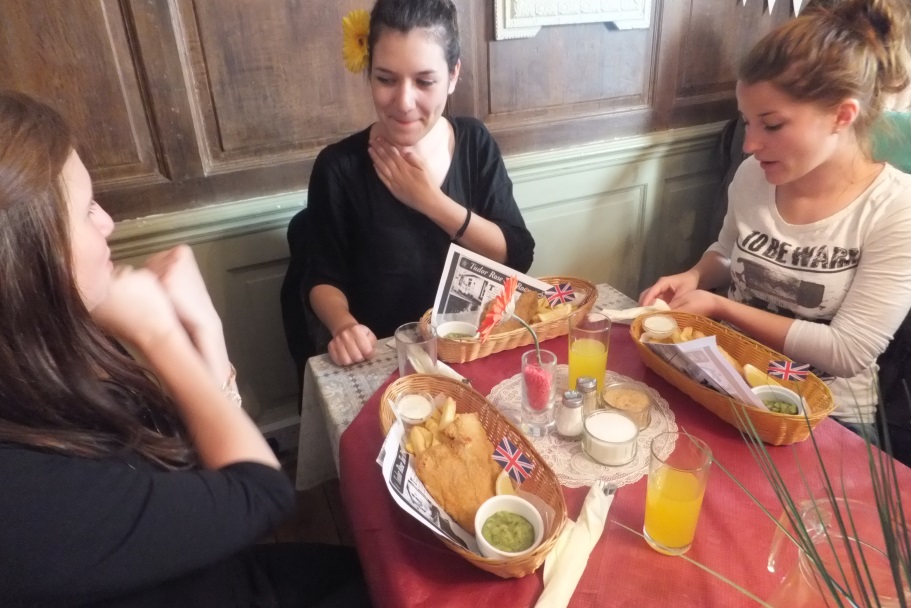 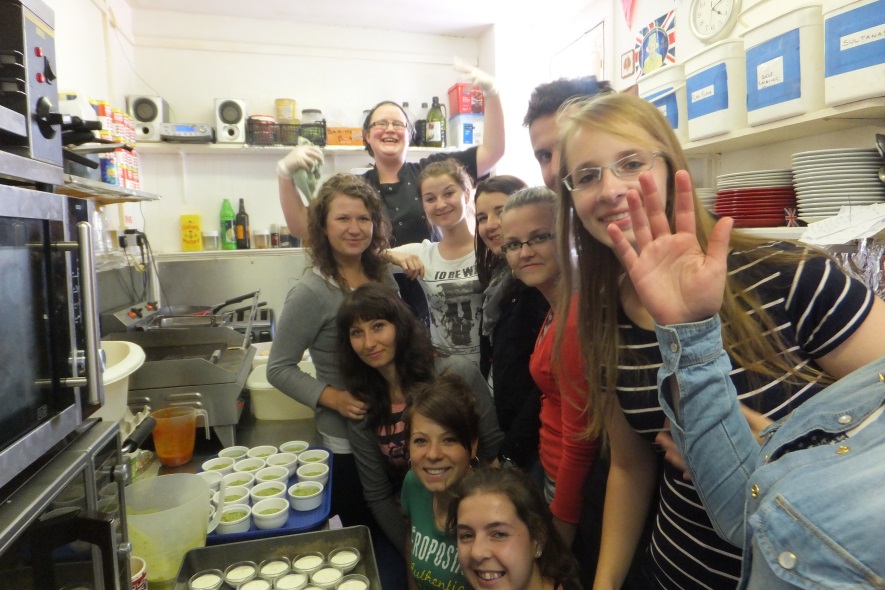 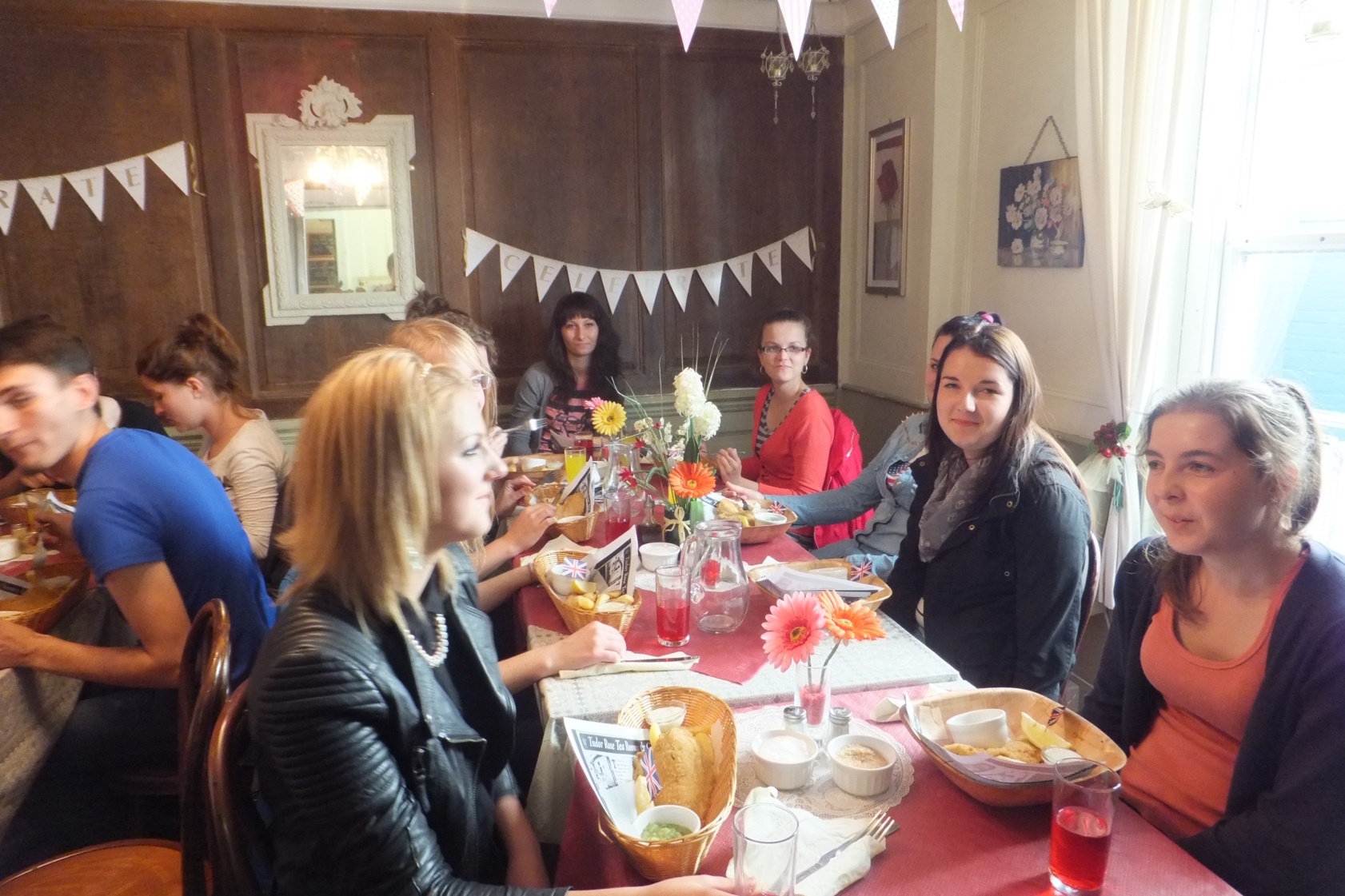 Wydarzenia, których byliśmy świadkami
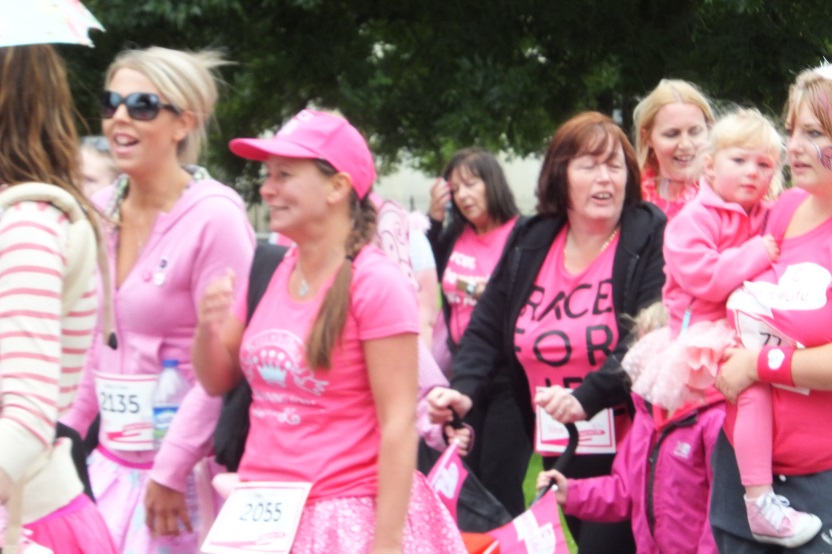 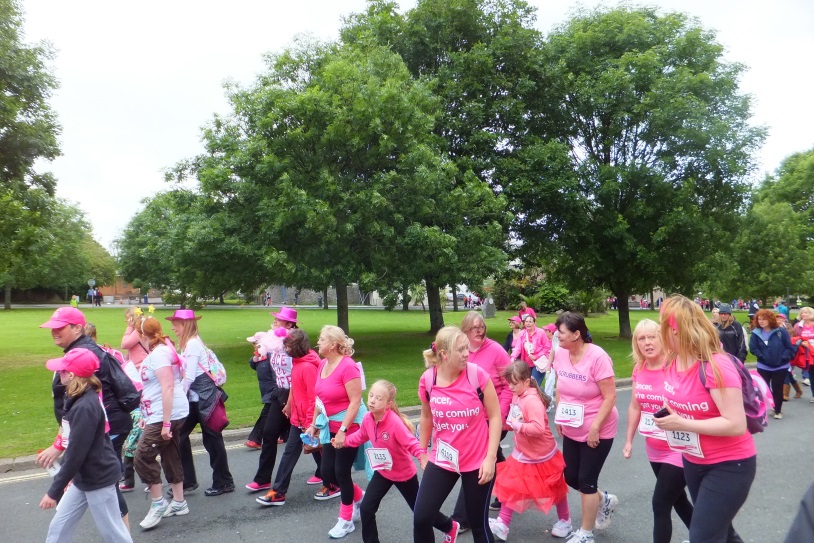 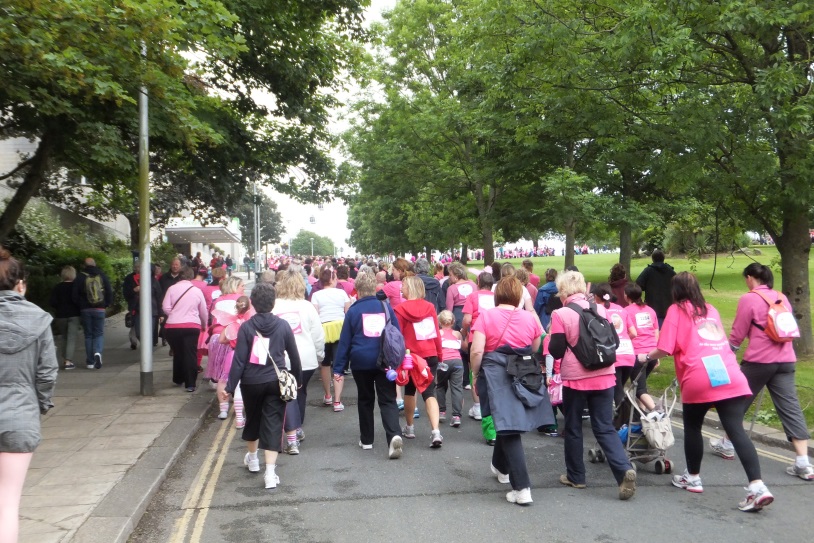 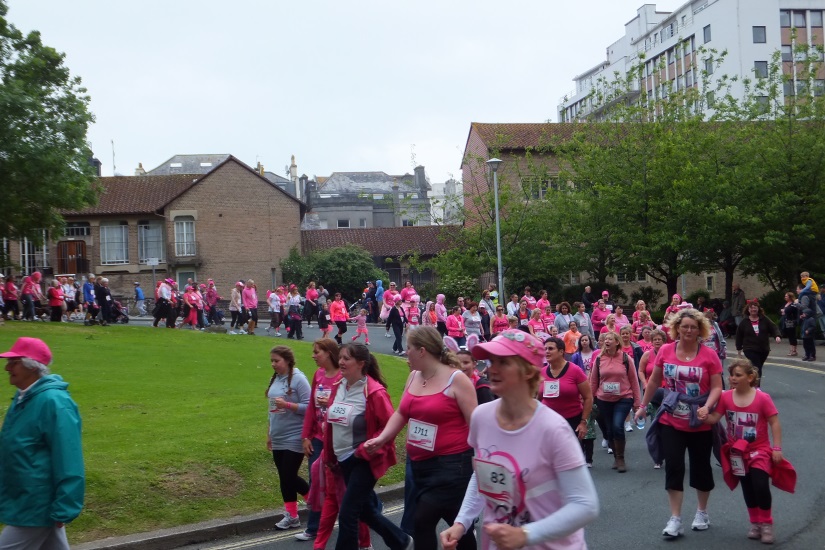 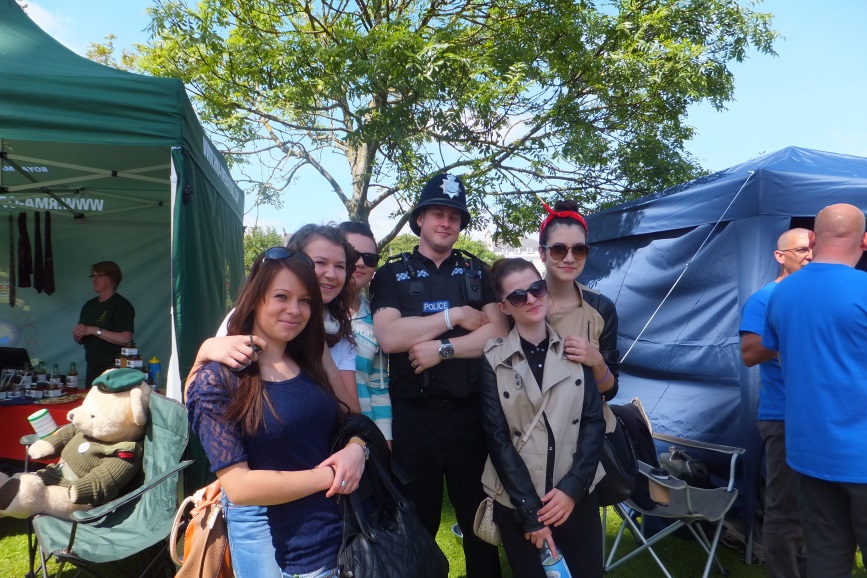 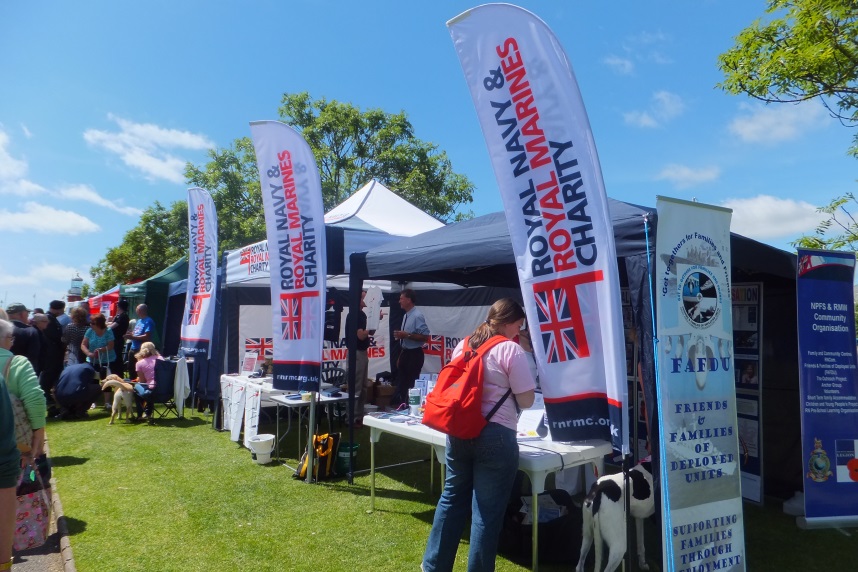 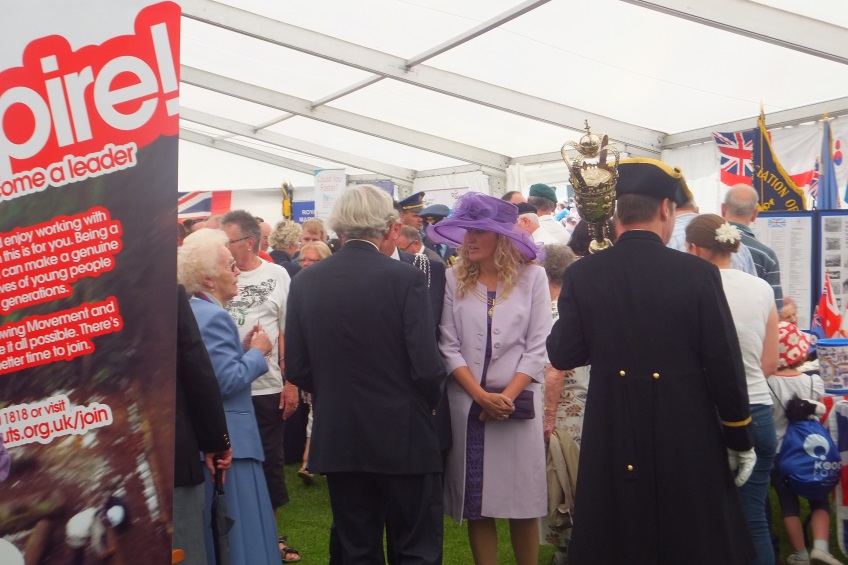 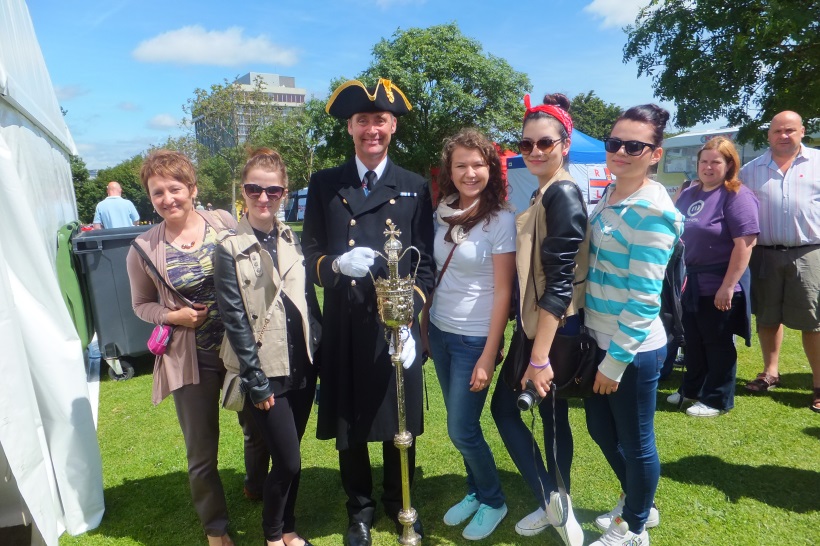 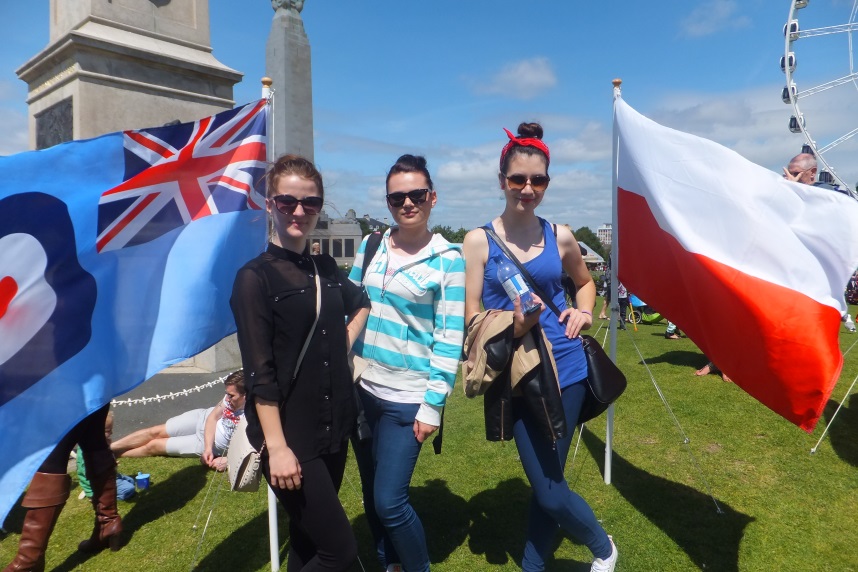 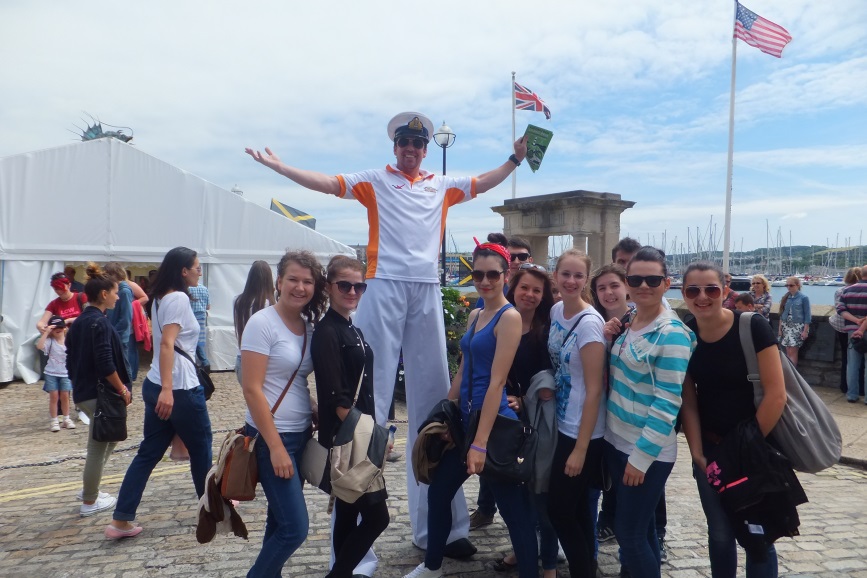 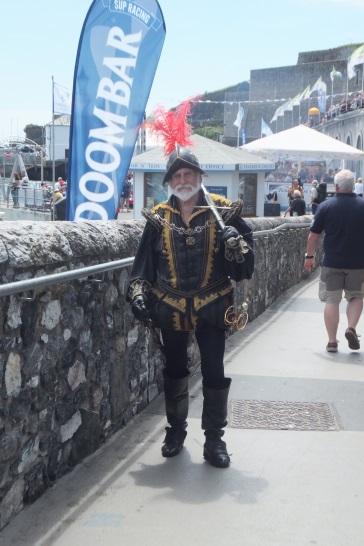 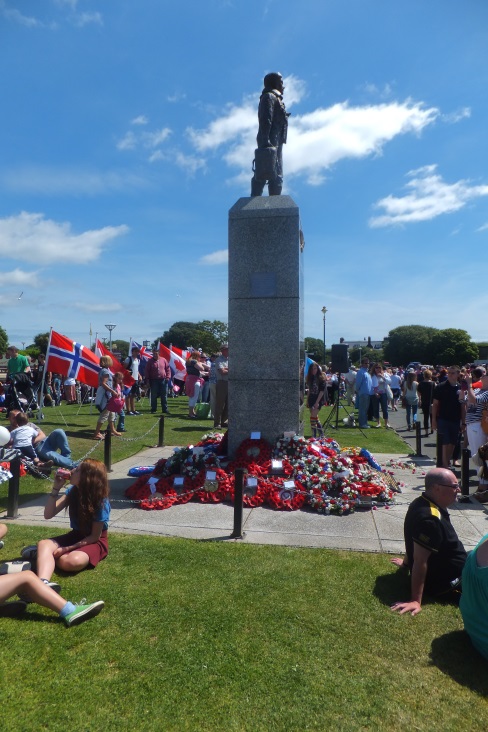 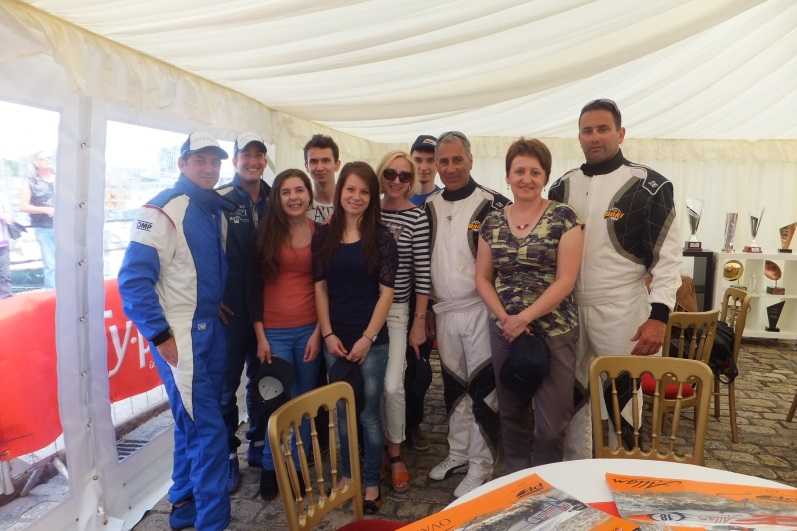 Nowe przyjaźnie
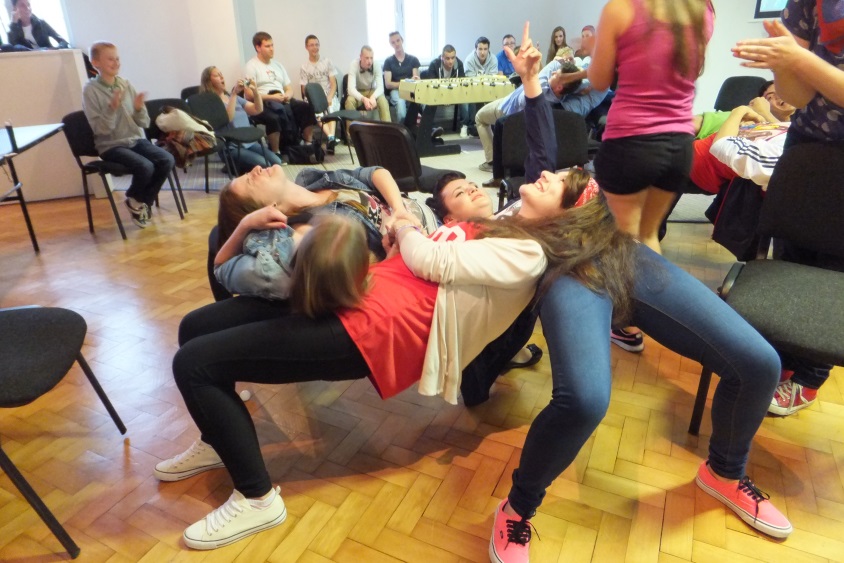 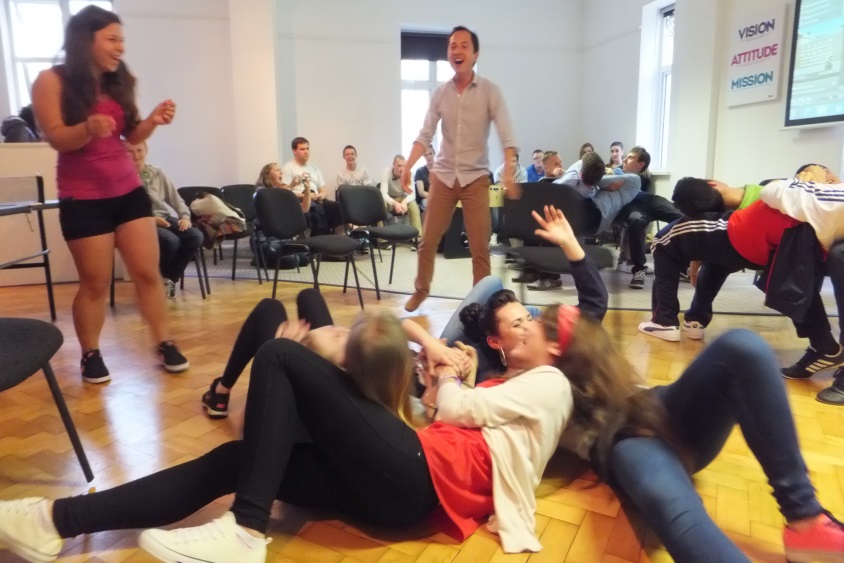 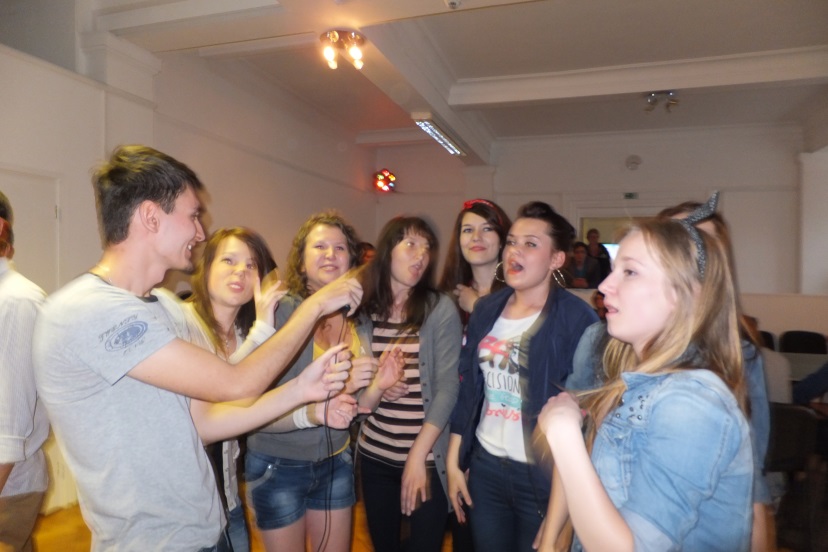 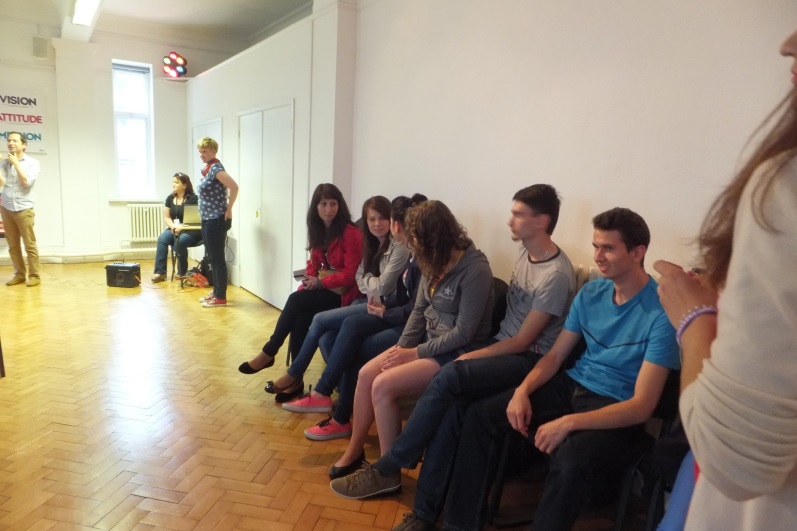 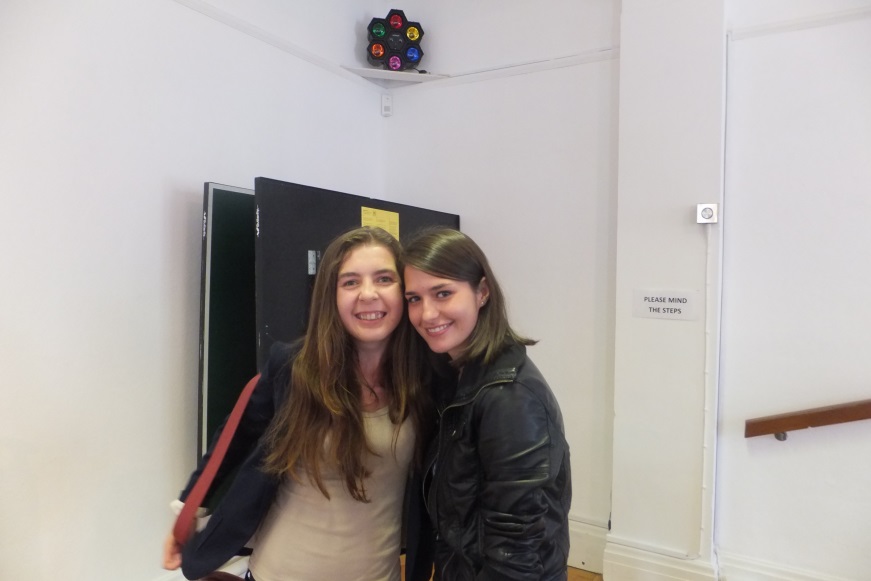 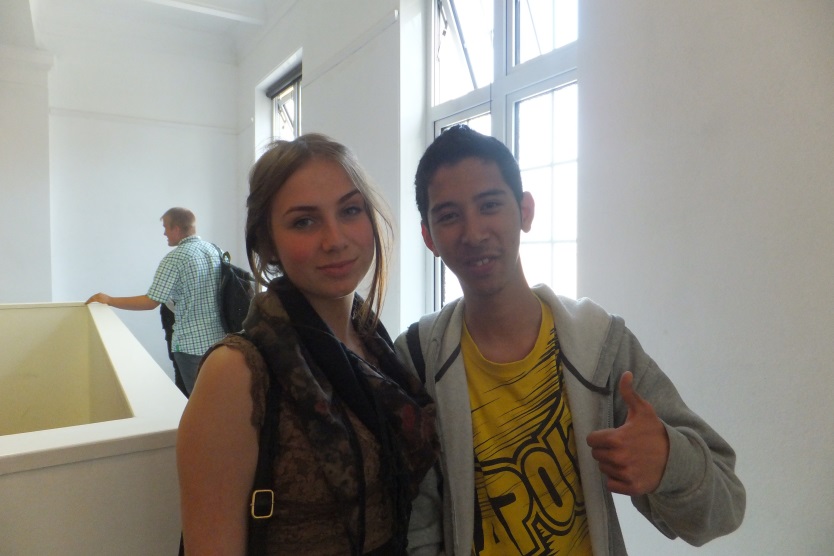 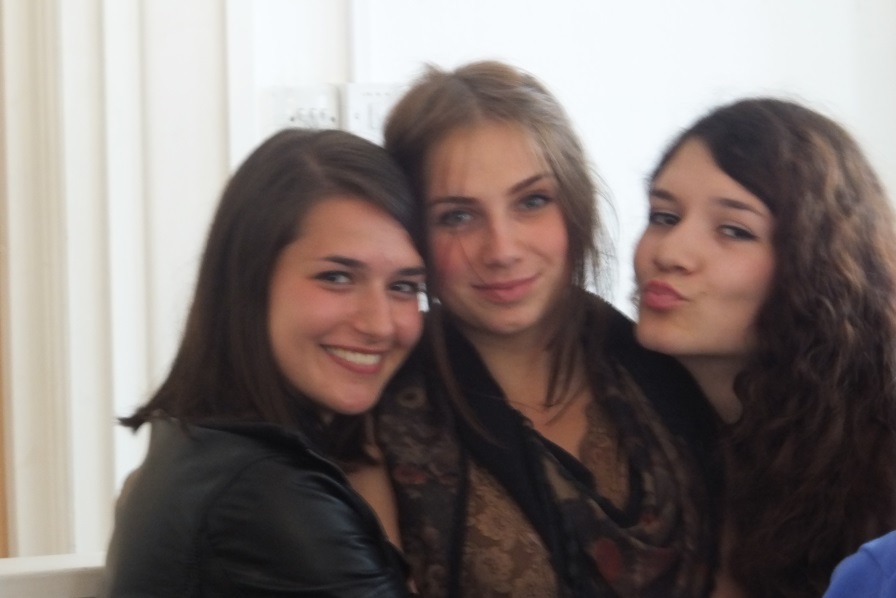 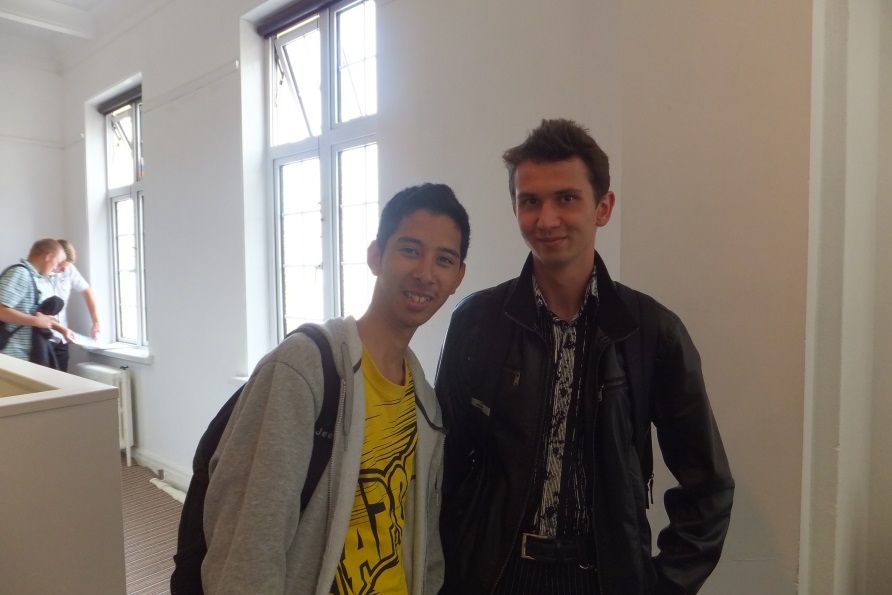 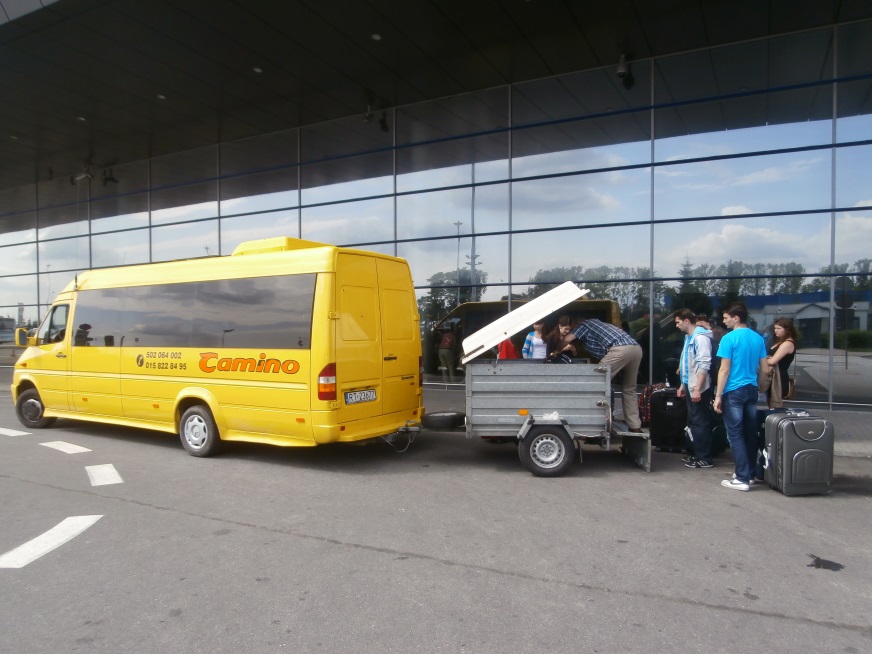 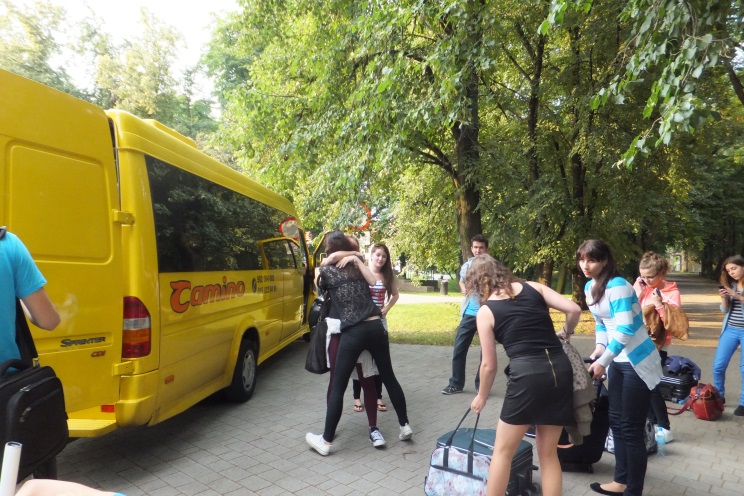 Znowu w Polsce. Powrót z lotniska w Katowicach
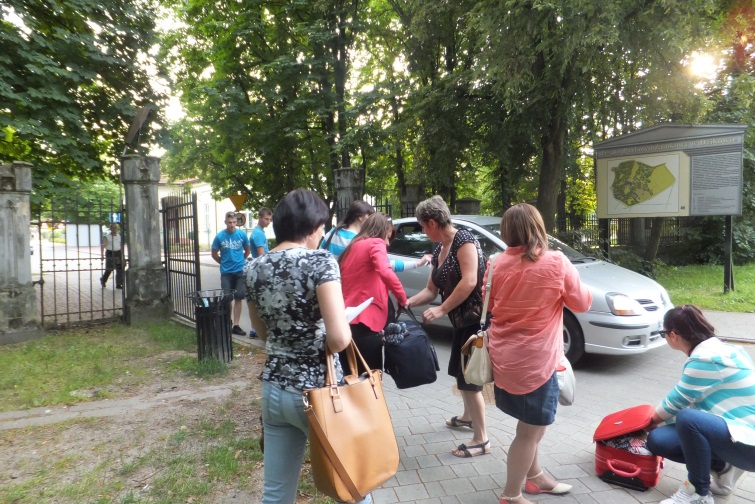 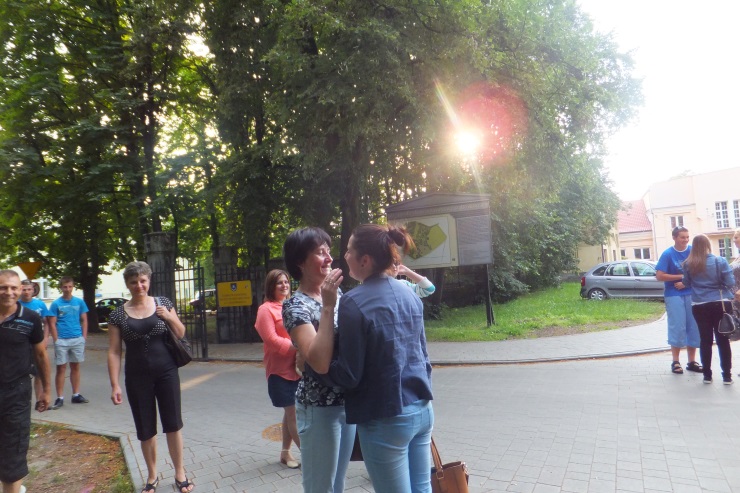 Nasi bliscy już na nas czekali…
Dziękujemy za uwagę
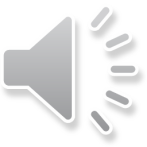